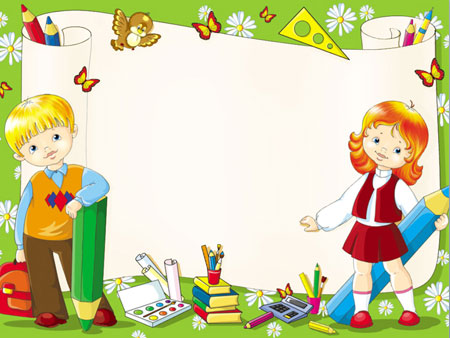 Мероприятия прошедшие в первой половине 2021-2022 учебного года (сентябрь – декабрь) в подготовительной группе 
     №12  «Непоседы»
Воспитатели:
                 Семенова Н.Н.
                         Тылик Ю.В.
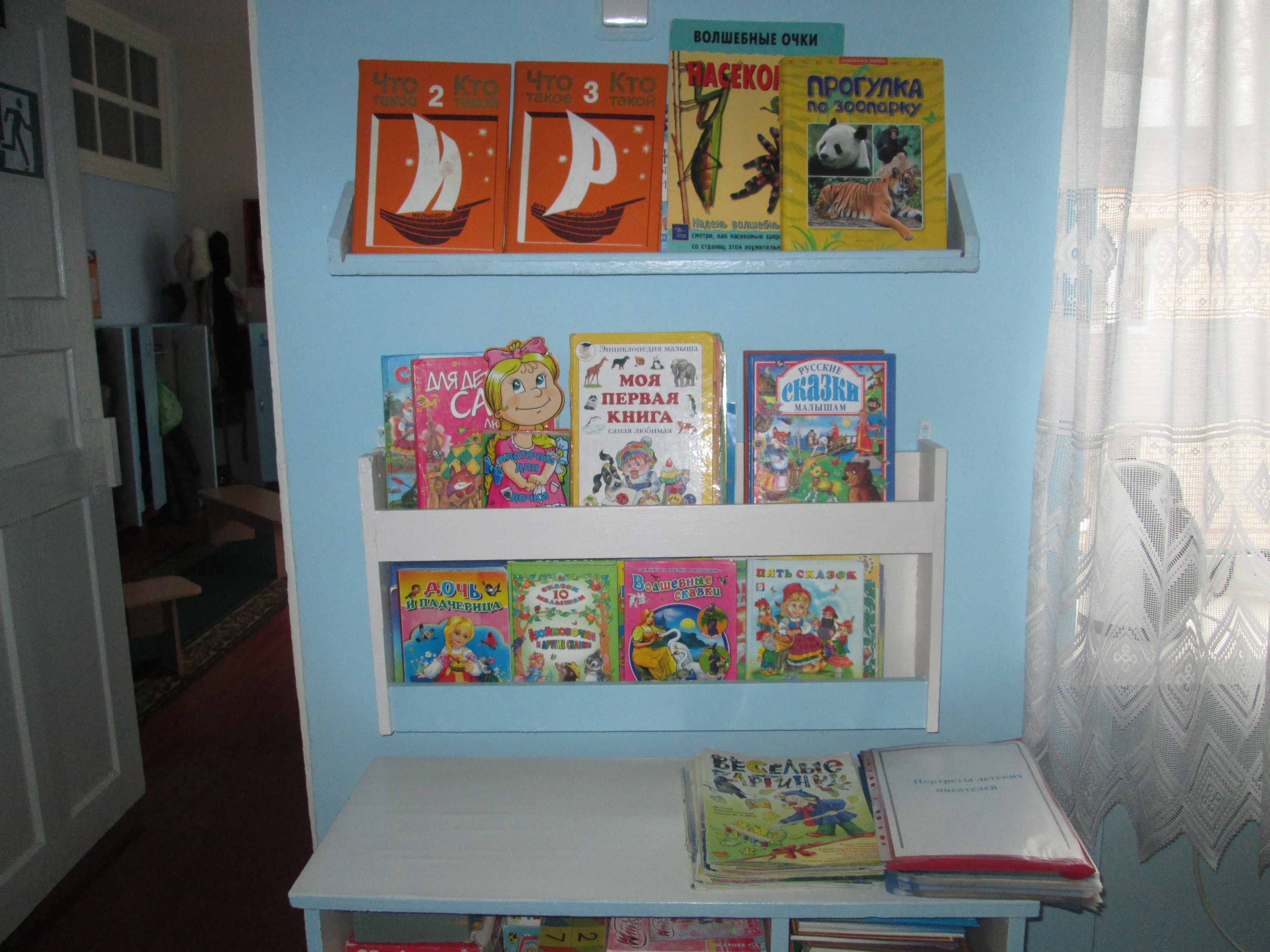 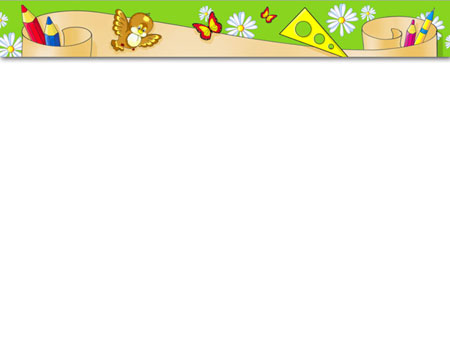 Подготовительная группа №12«Непоседы»
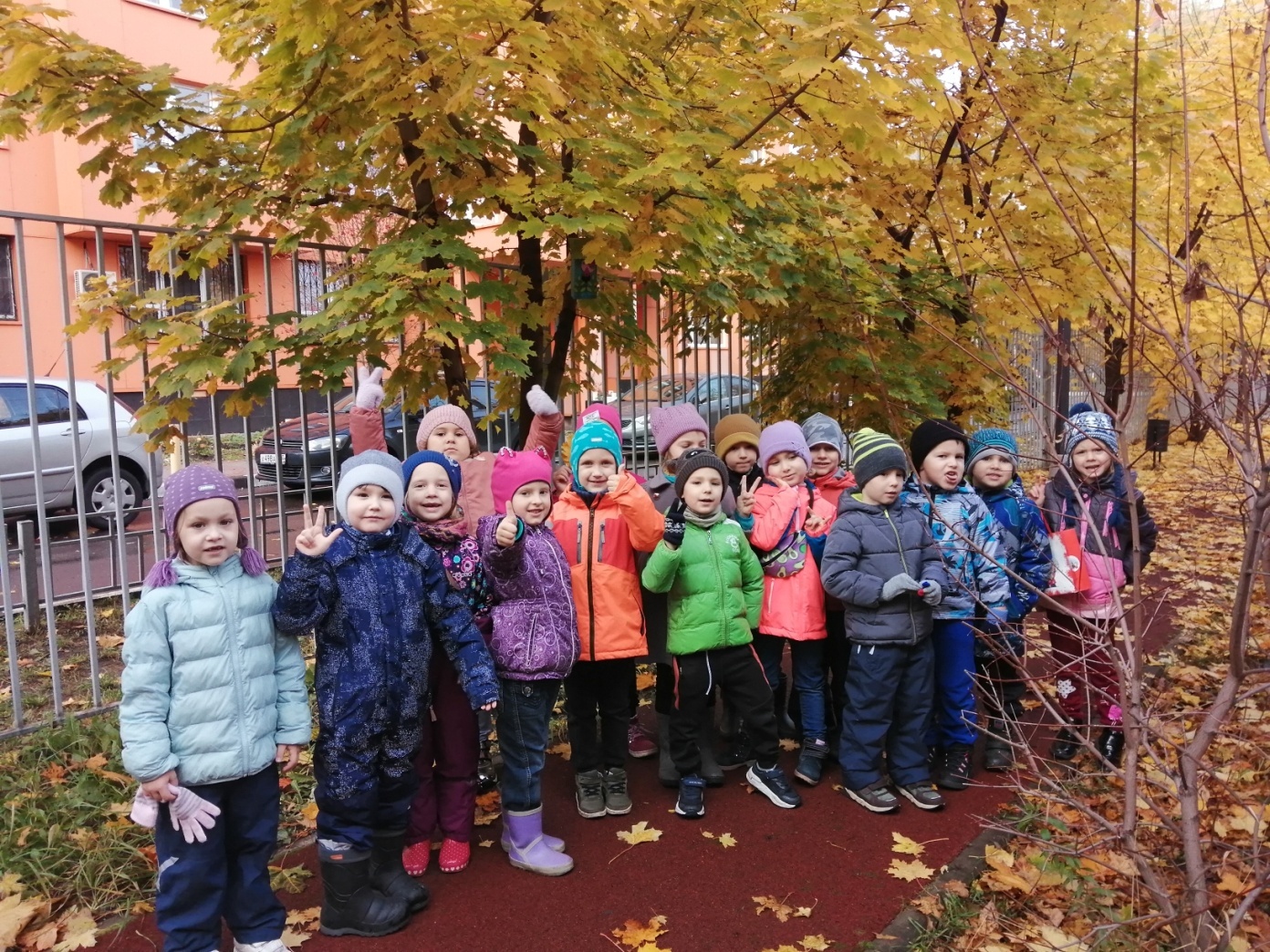 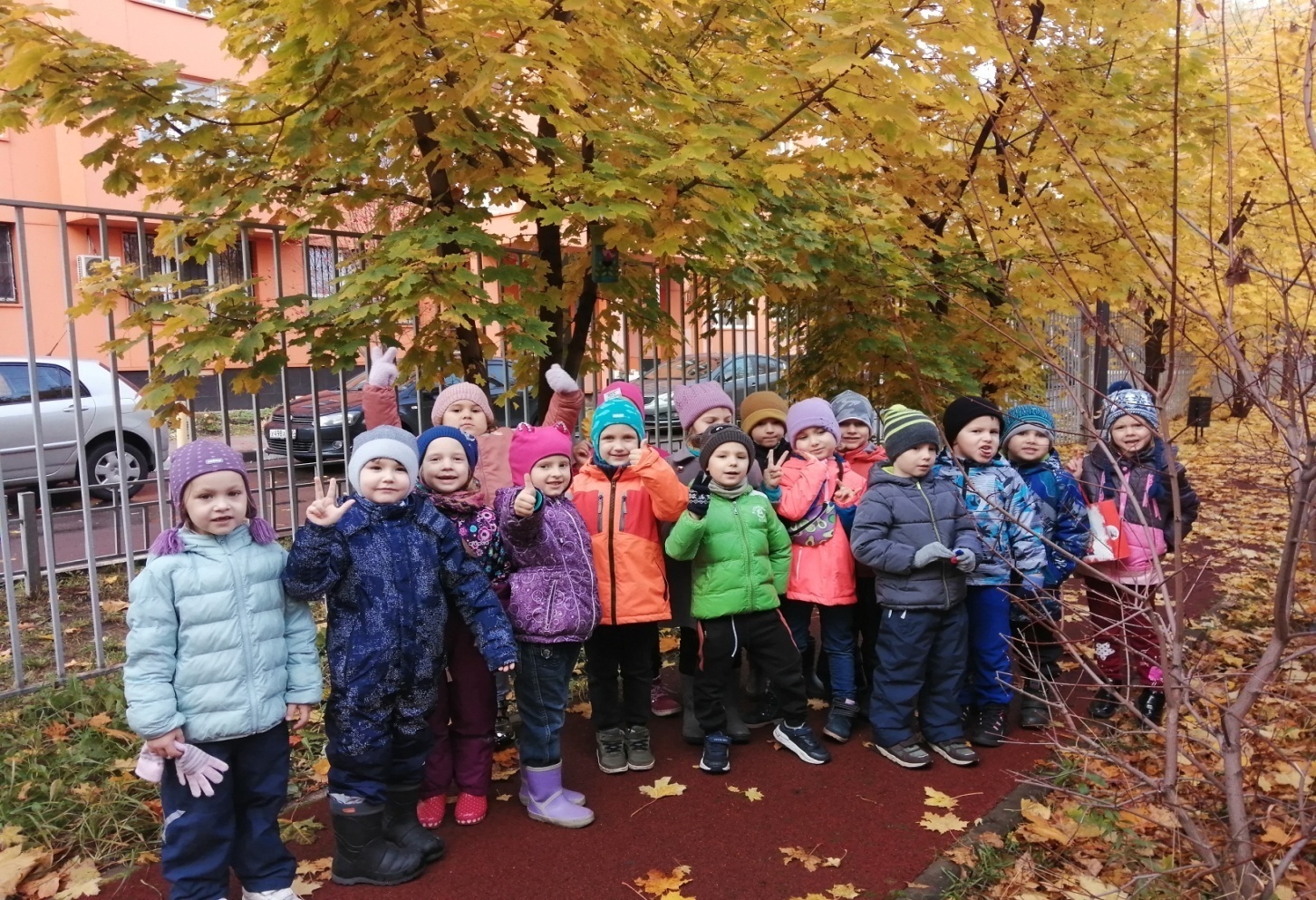 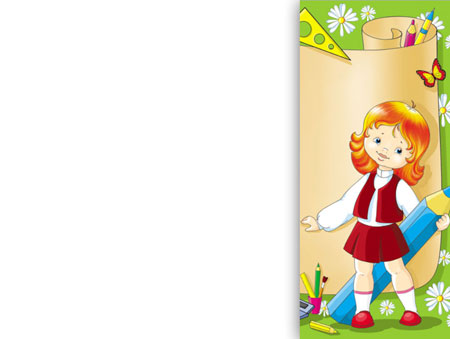 Количество детей: 31
    Возраст: 5-7 лет
      Девочек: 15
      Мальчиков: 16
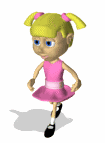 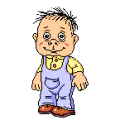 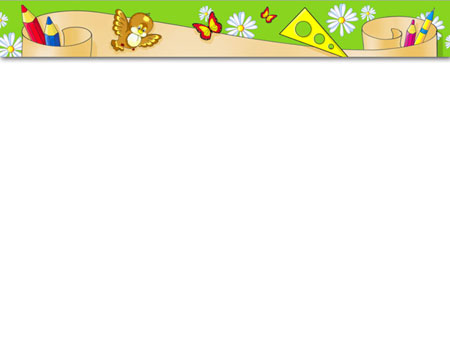 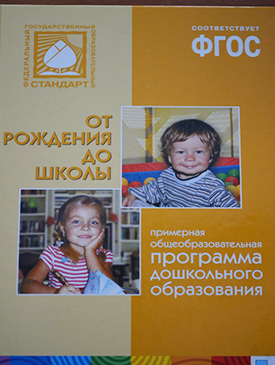 Программа воспитания и обучения в детском саду «От рождения до школы/ 
Под ред. Н.Е. Вераксы, Т.С. Комаровой, М.А. Васильевой».
http://www.tvoyrebenok.ru/images/presentation/color/m/02.jpg
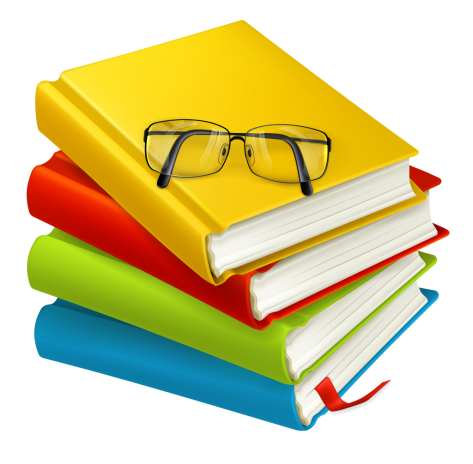 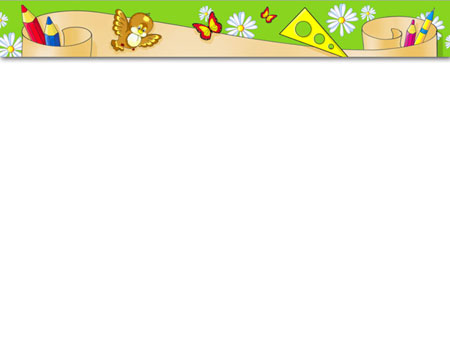 Задачи:

забота о здоровье, эмоциональном благополучии и своевременном всестороннем развитии каждого ребенка;
создание в группе атмосферы гуманного и доброжелательного отношения ко всем воспитанникам, что позволяет растить их общительными, добрыми, любознательными, инициативными, стремящимися к самостоятельности и творчеству;
максимальное использование разнообразных видов детской деятельности, их интеграция в целях повышения эффективности воспитательно-образовательного процесса;
творческая организация (креативность) воспитательно-образовательного процесса;
вариативность использования образовательного материала, позволяющая развивать творчество в соответствии с интересами и наклонностями каждого ребенка;
уважительное отношение к результатам детского творчества; единство подходов к воспитанию детей в условиях дошкольного образовательного учреждения и семьи;
соблюдение в работе детского сада и начальной школы преемственности, исключающей умственные и физические перегрузки в содержании образования детей дошкольного возраста, обеспечивая отсутствие давления предметного обучения.
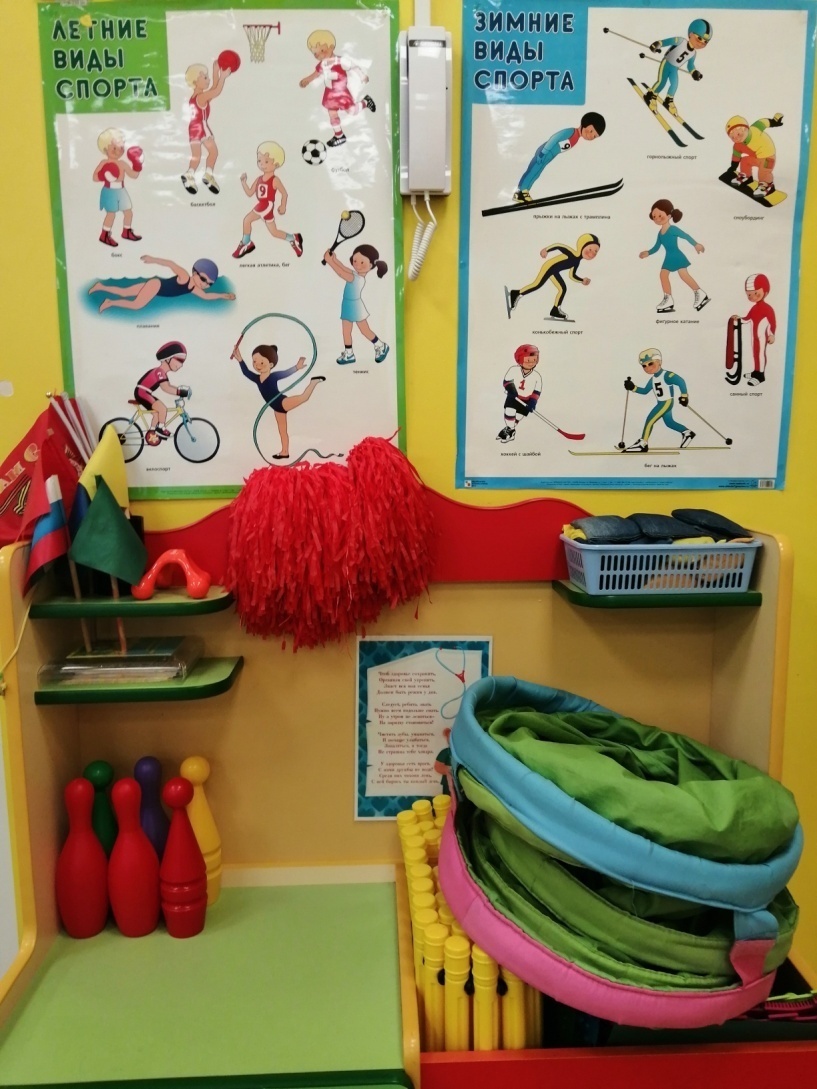 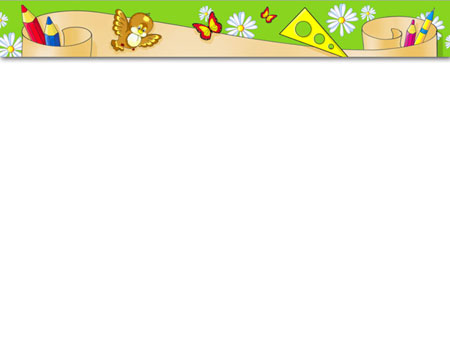 Интересные события в жизни группы.
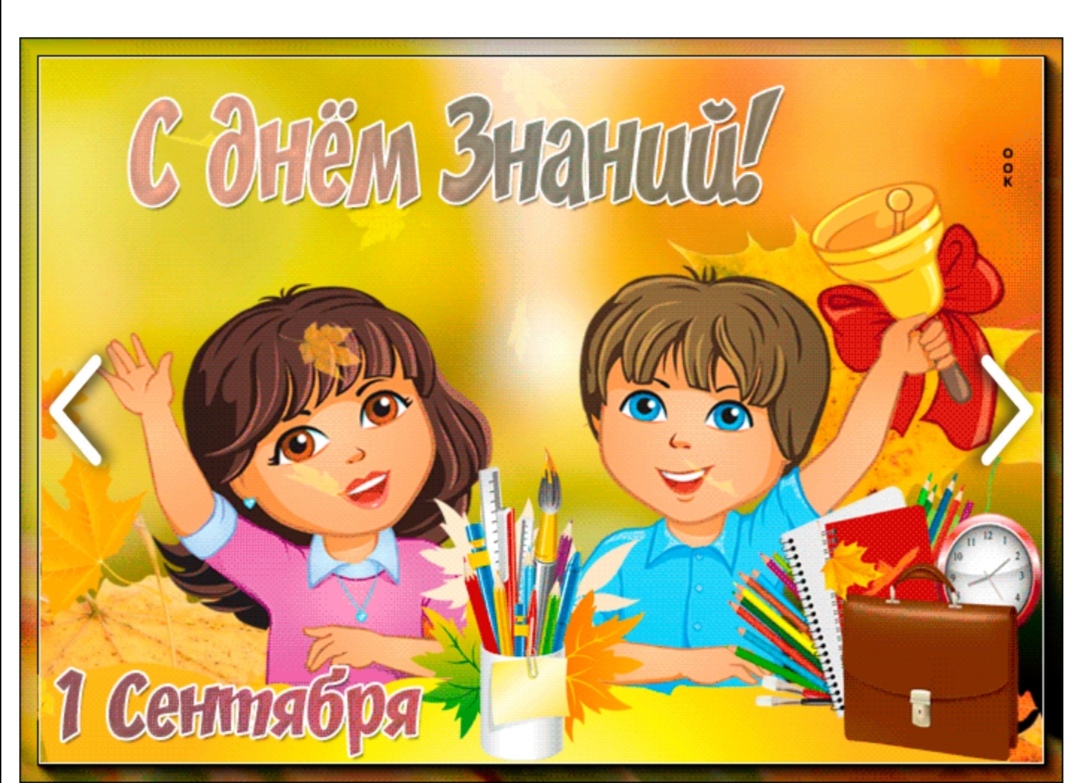 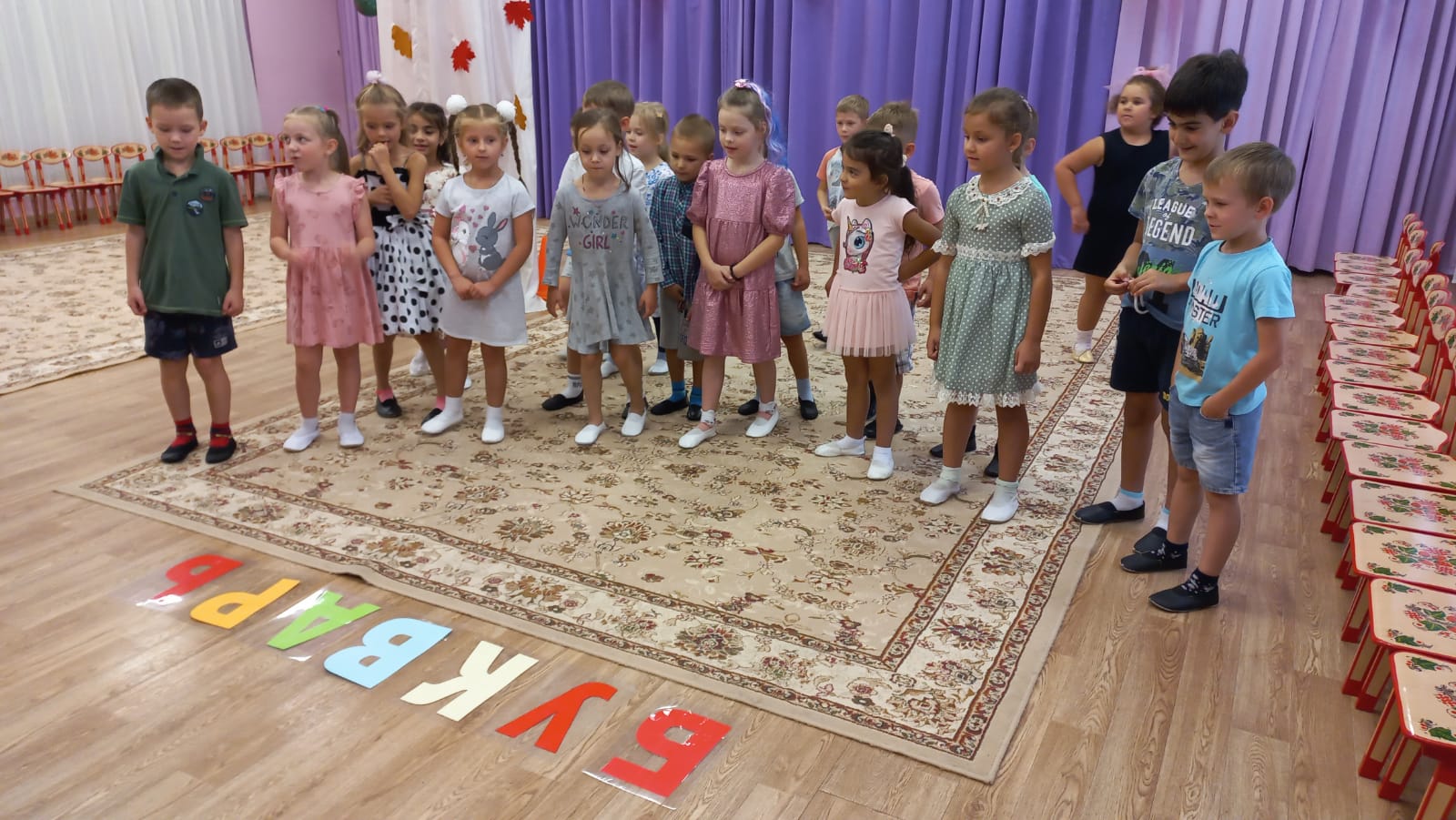 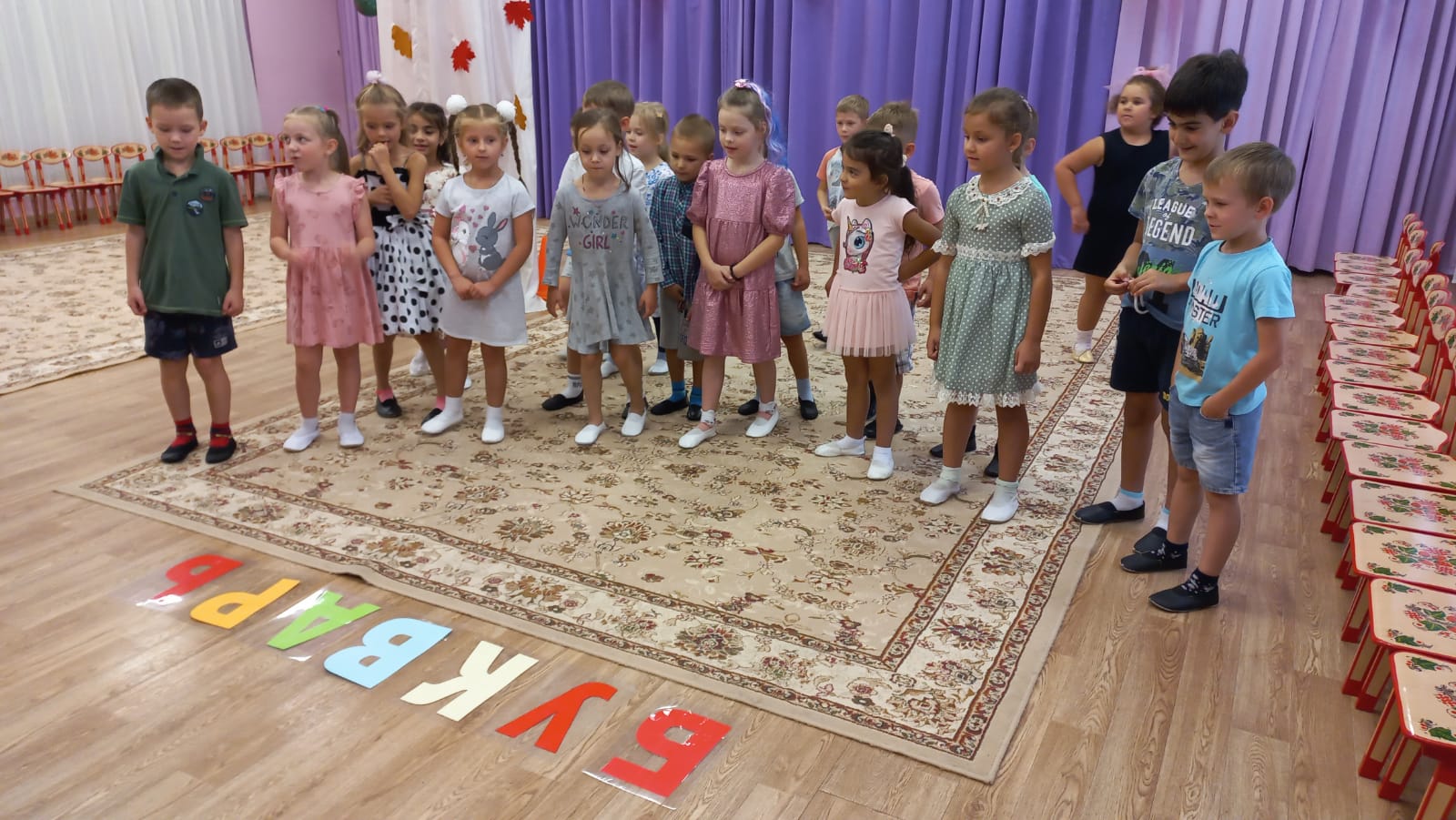 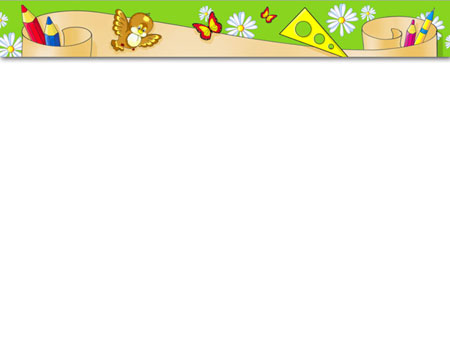 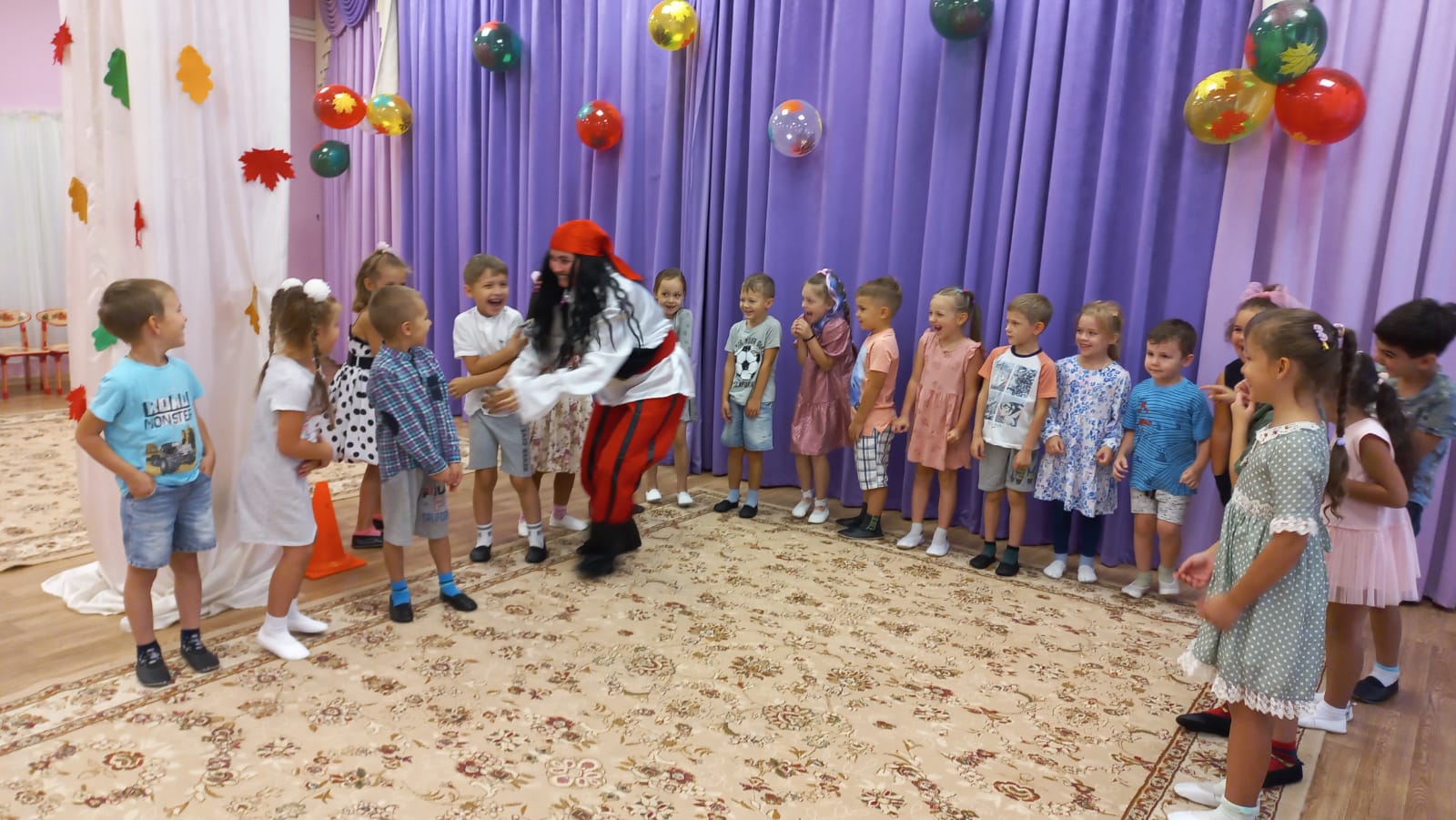 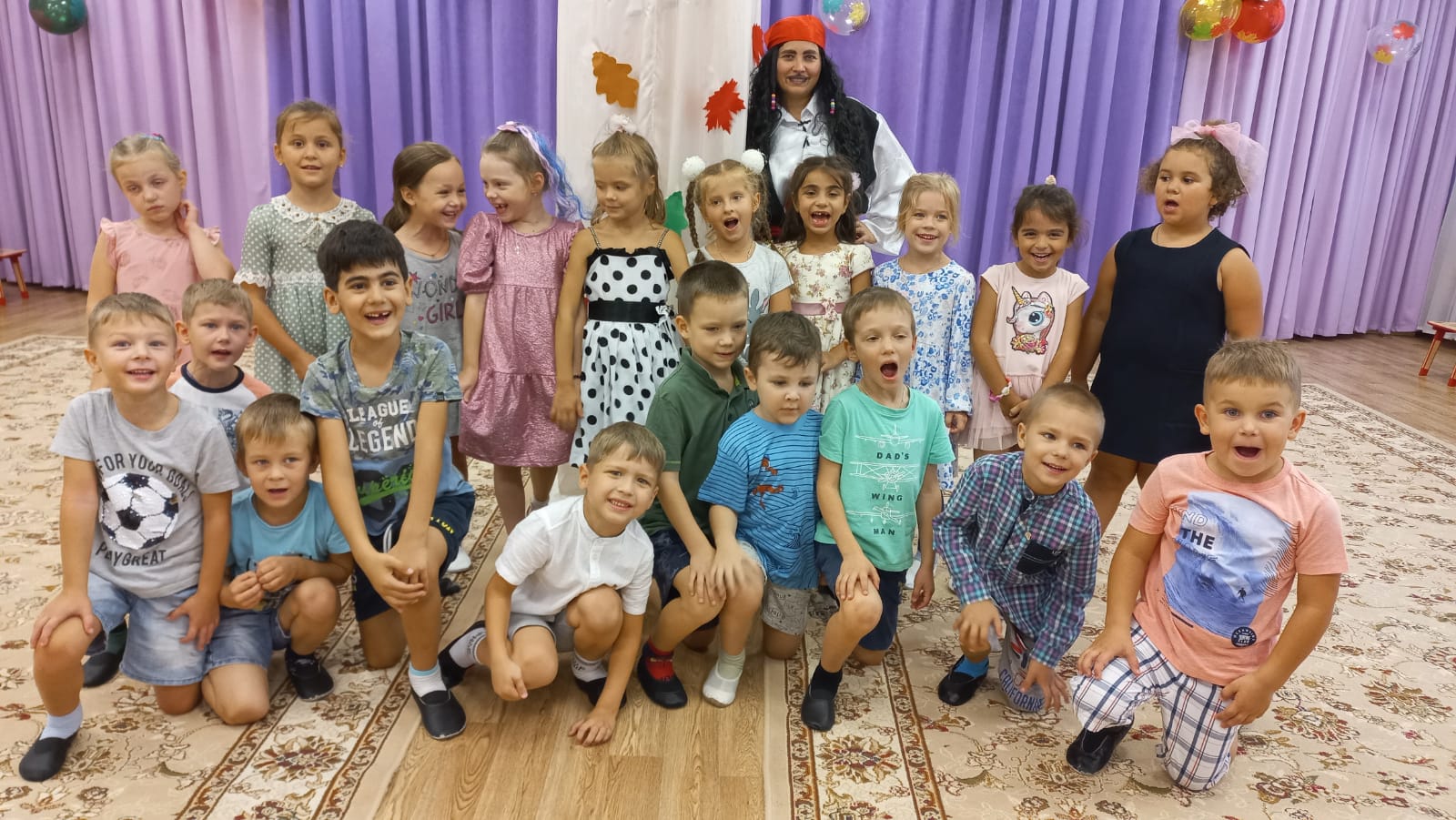 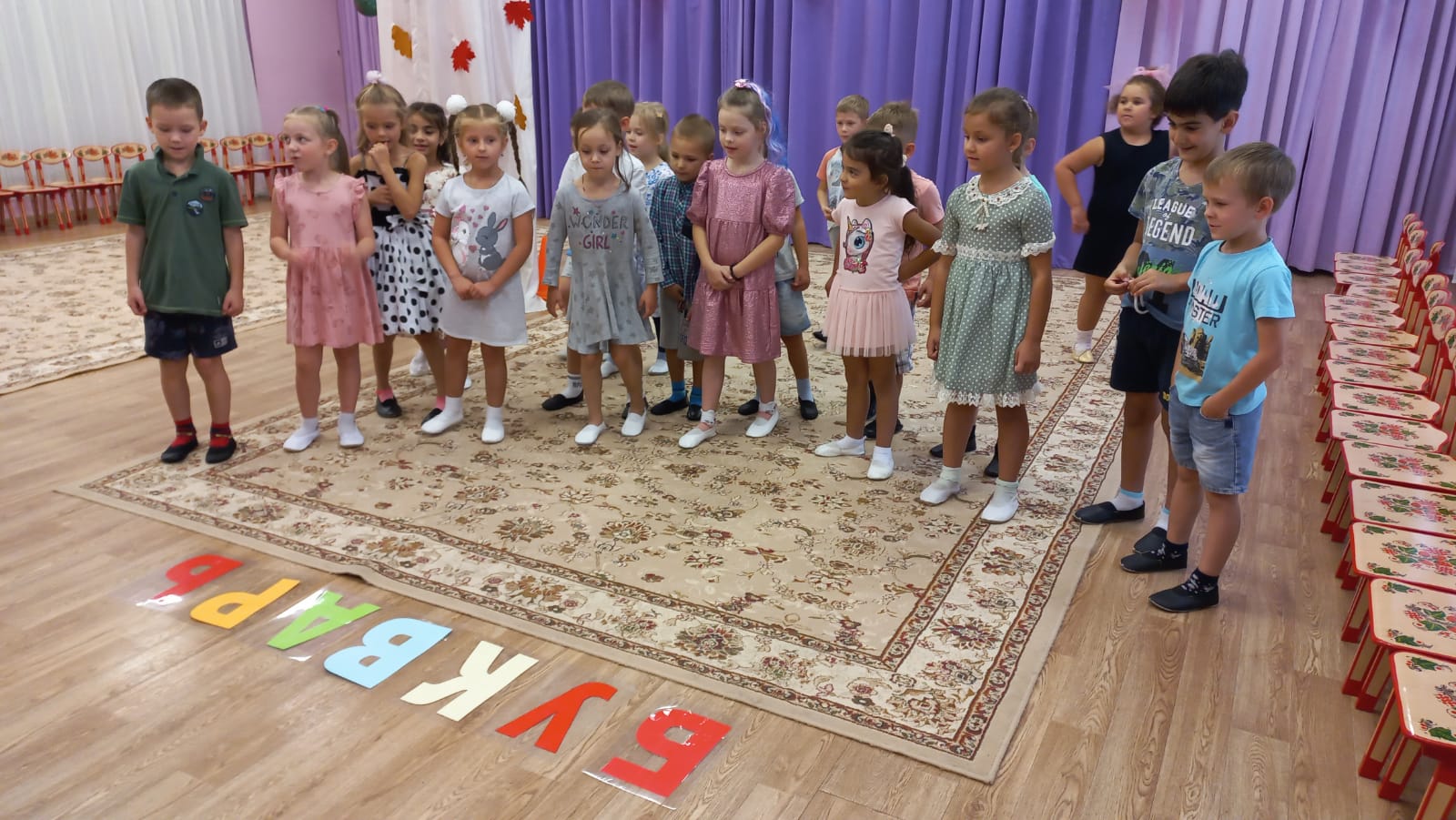 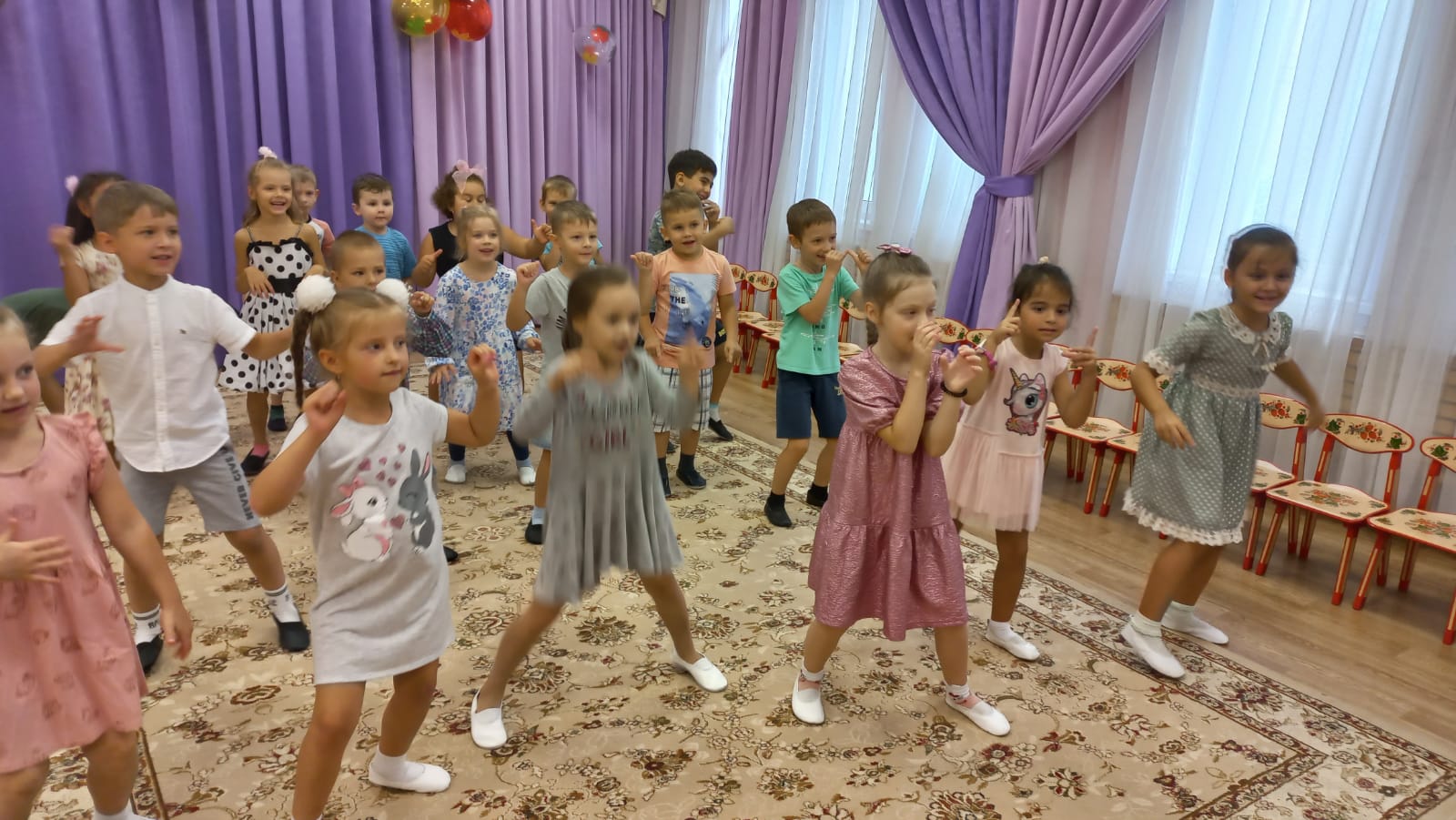 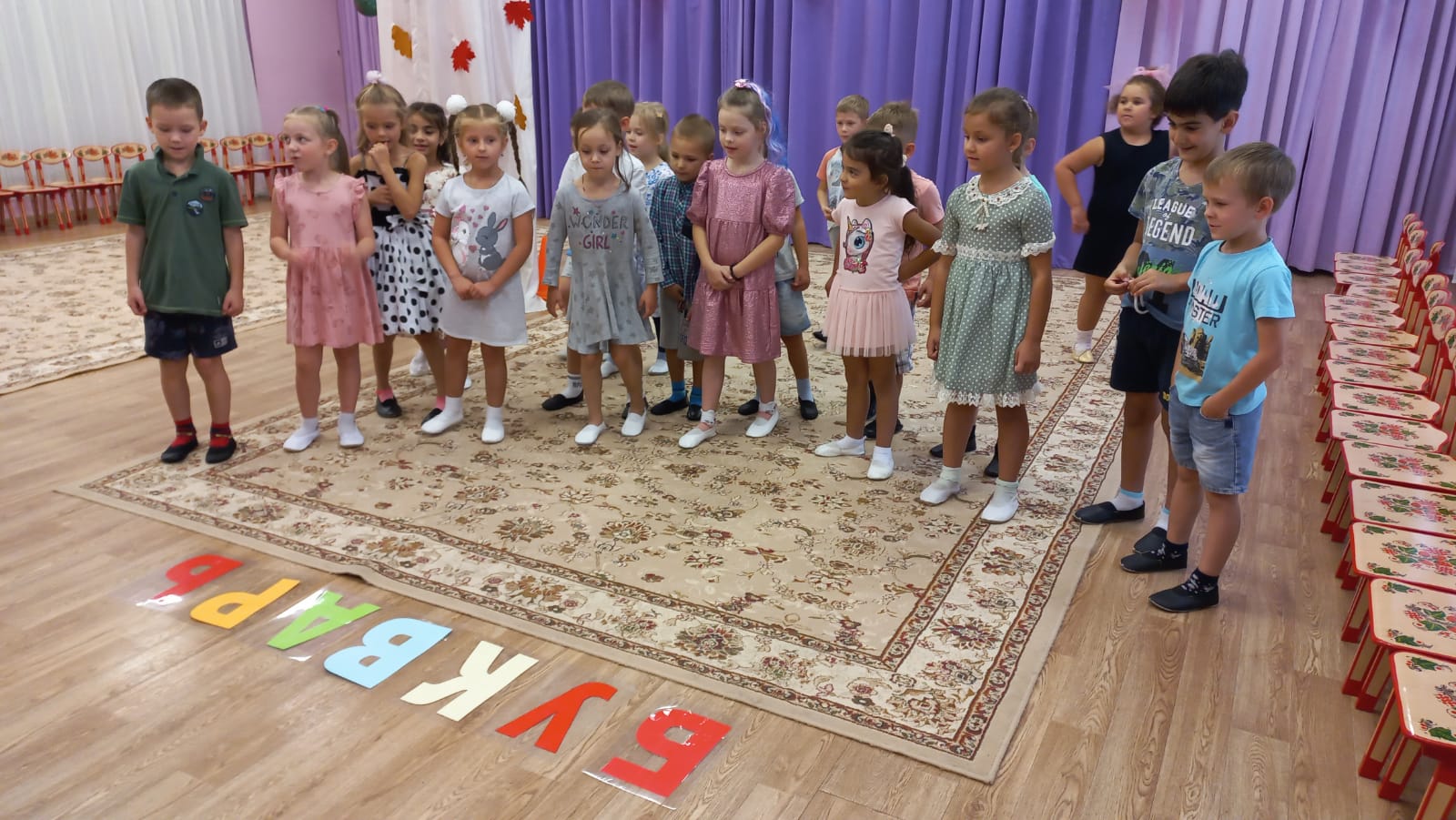 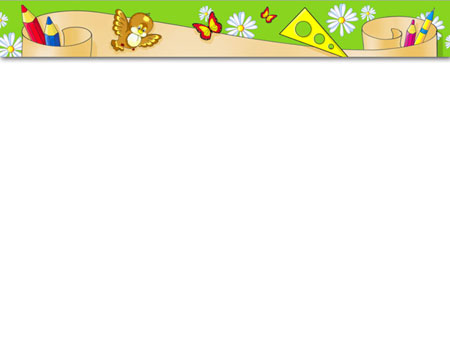 День города
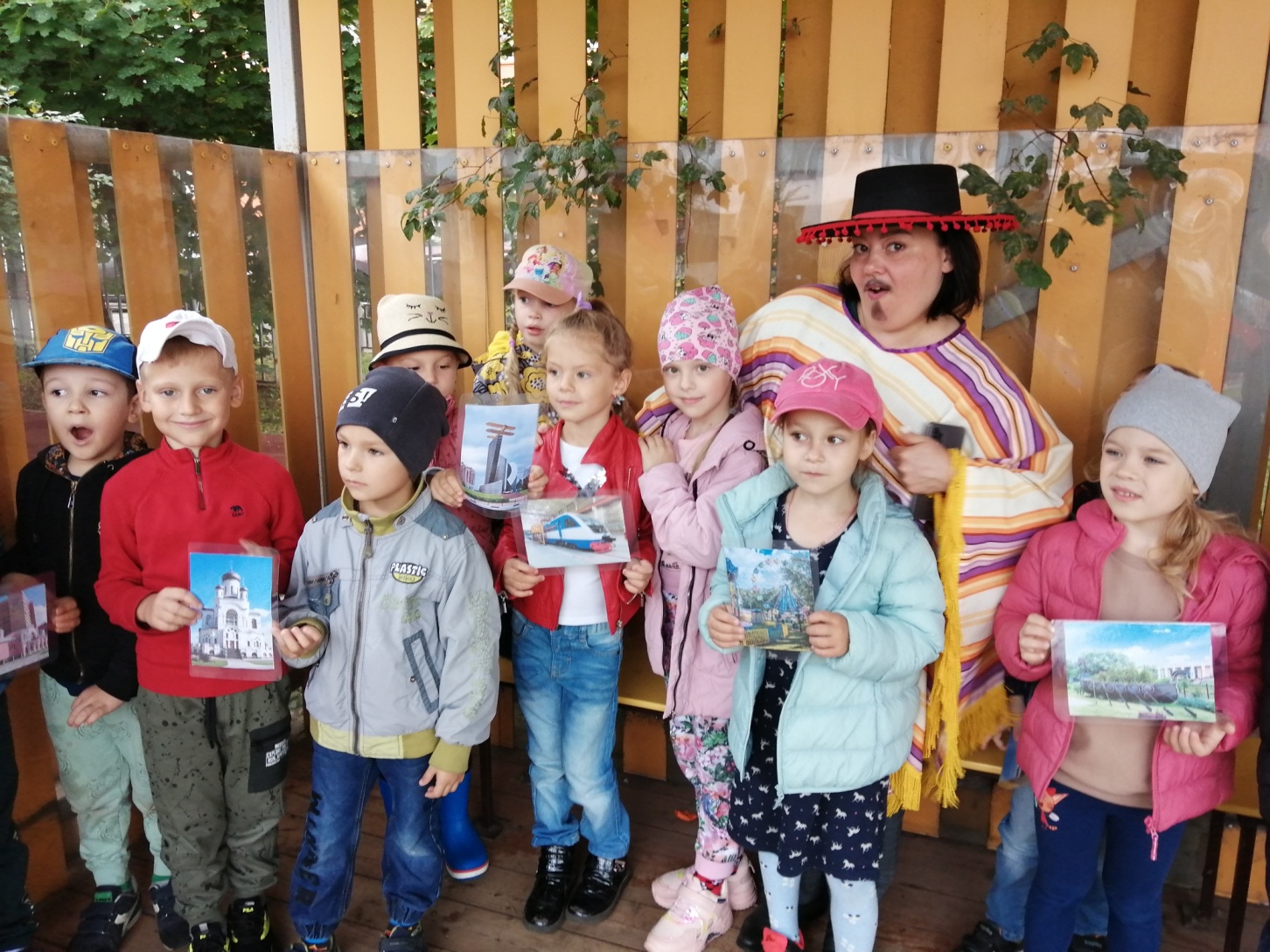 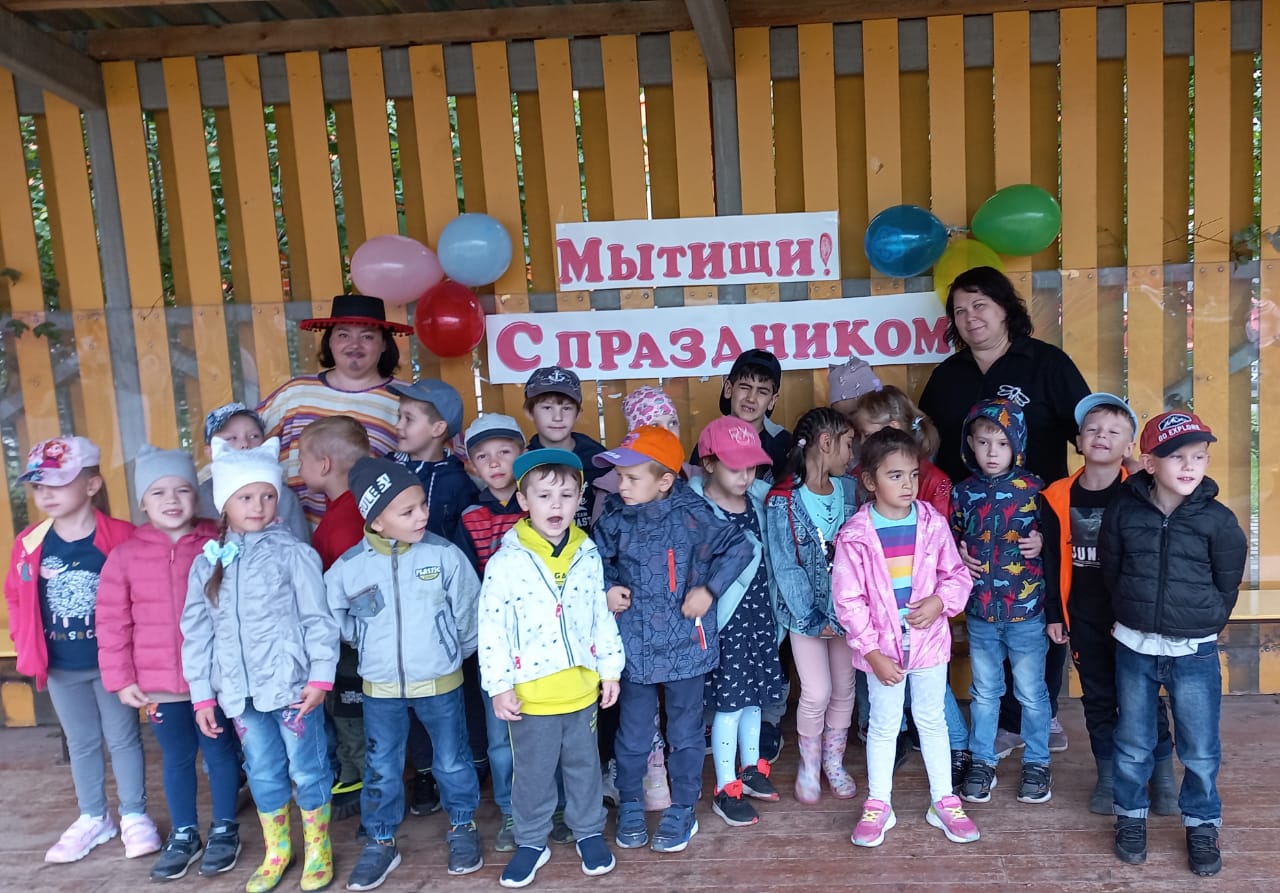 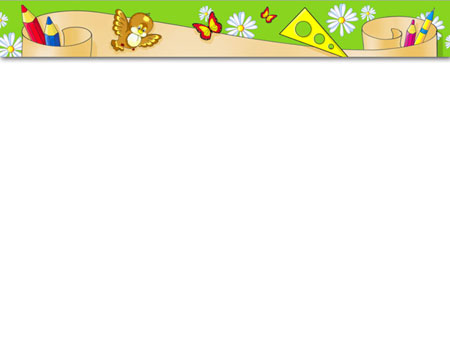 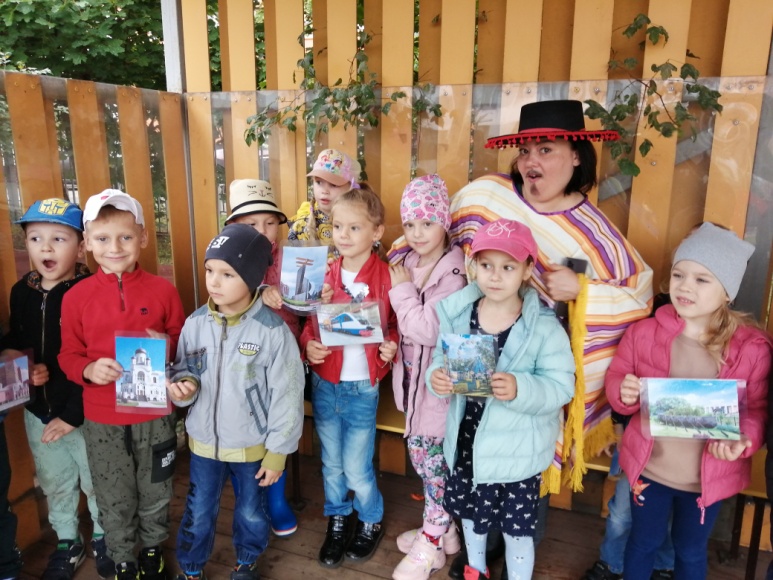 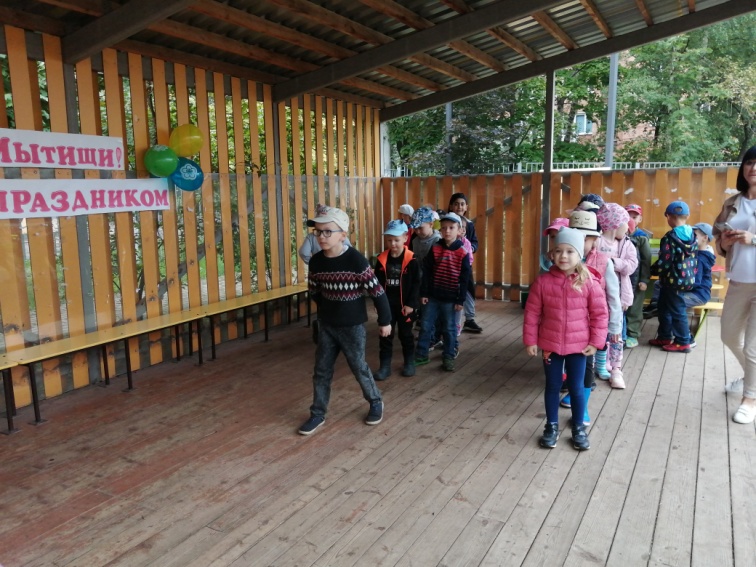 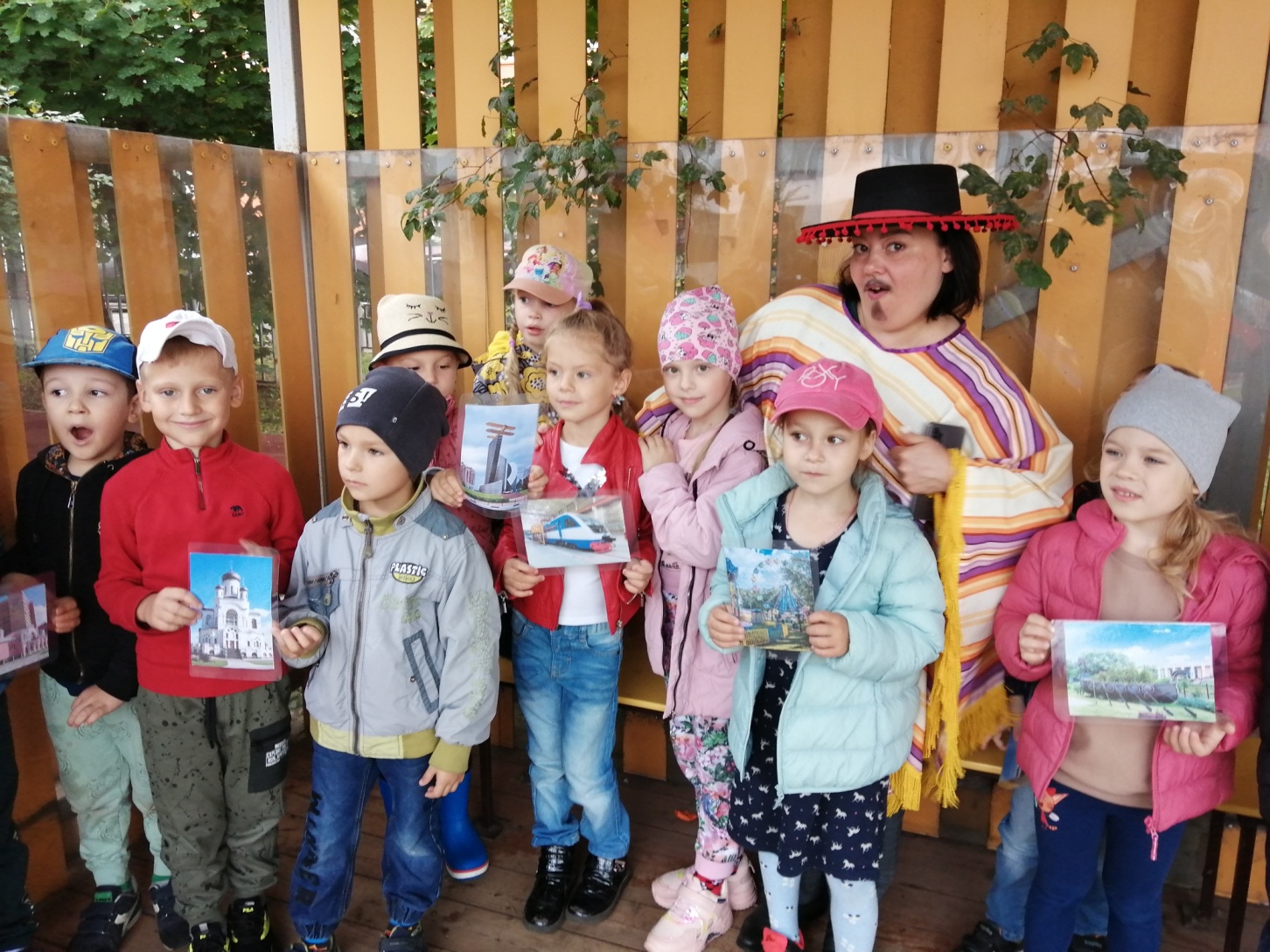 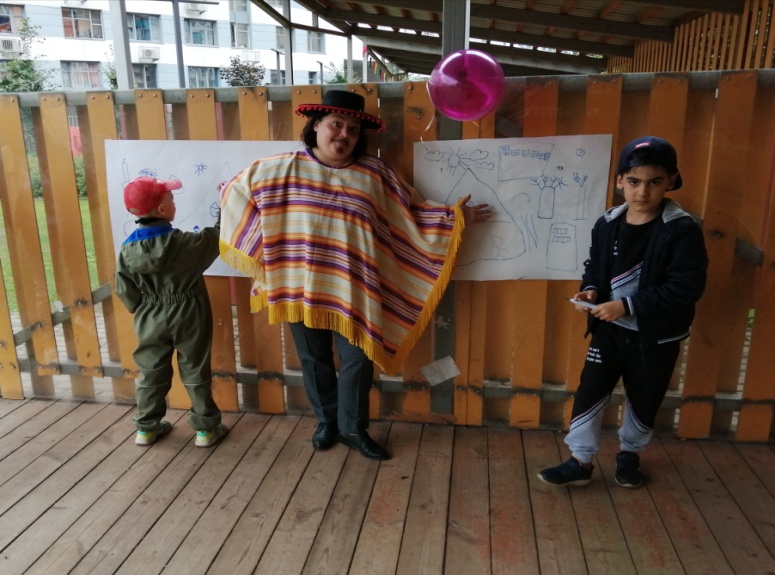 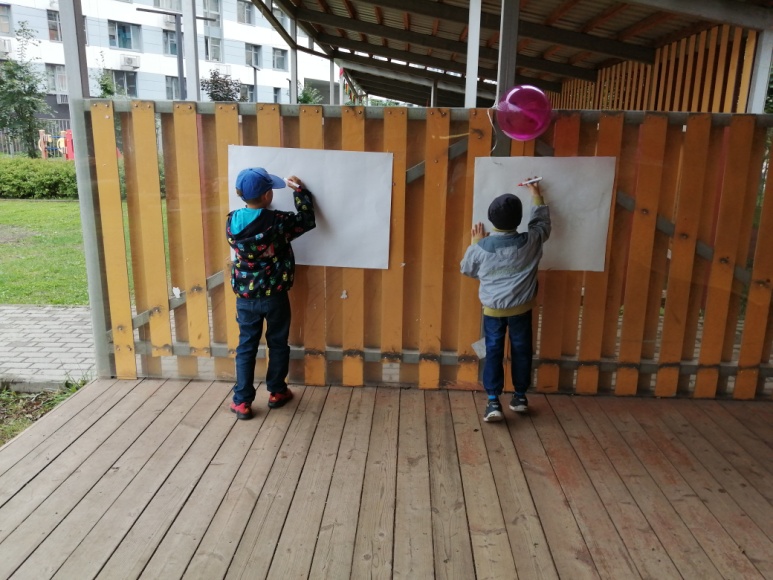 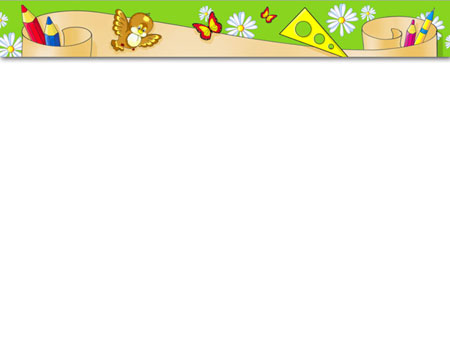 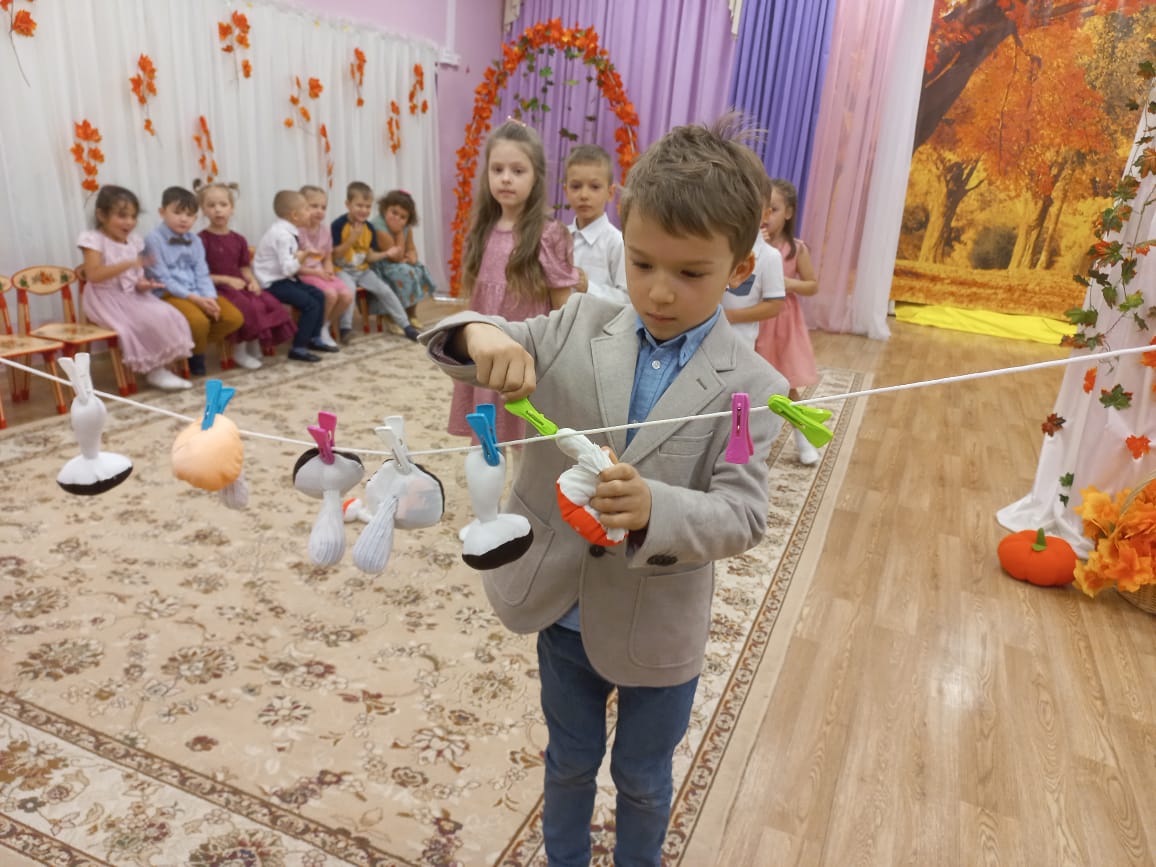 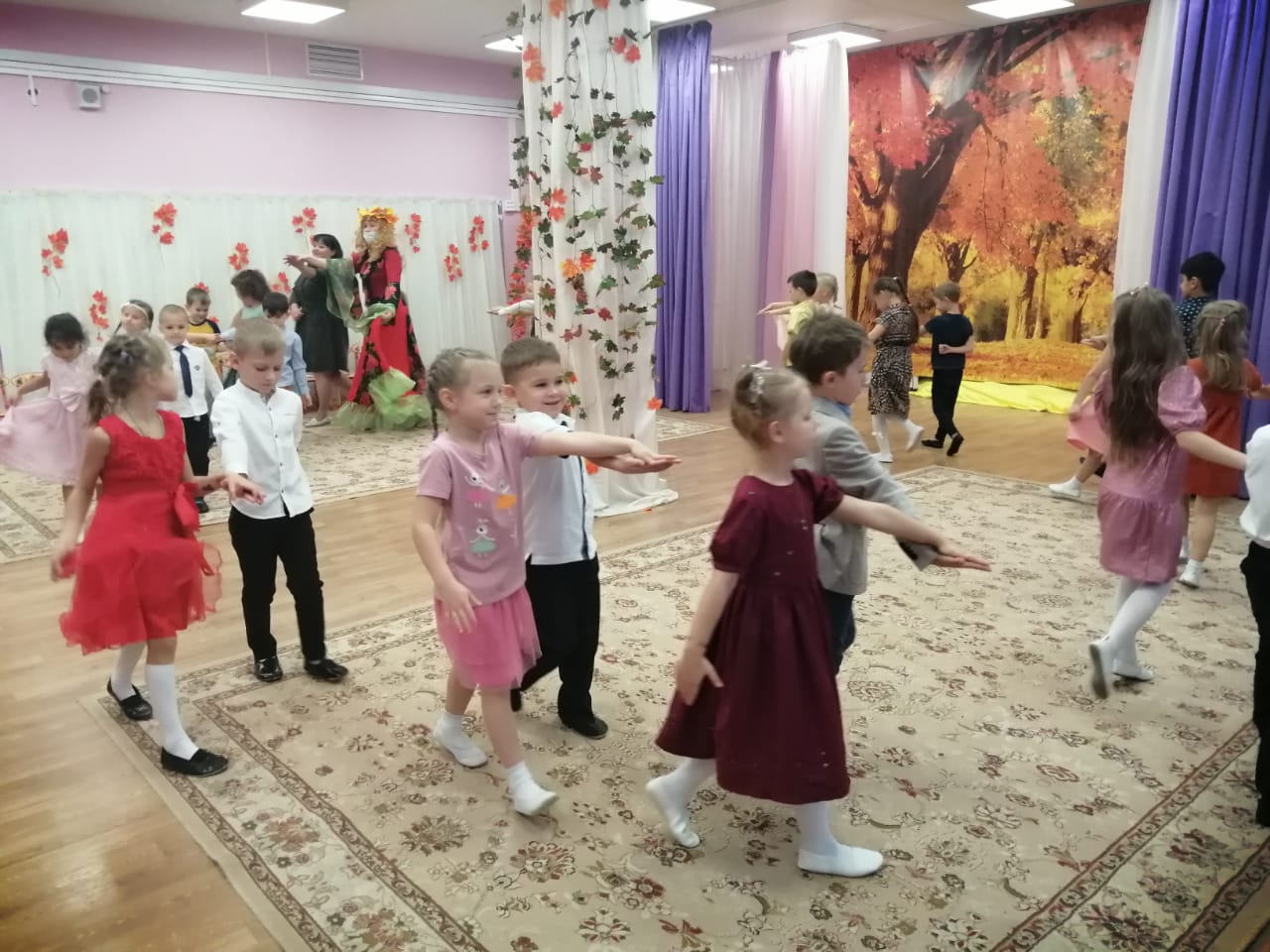 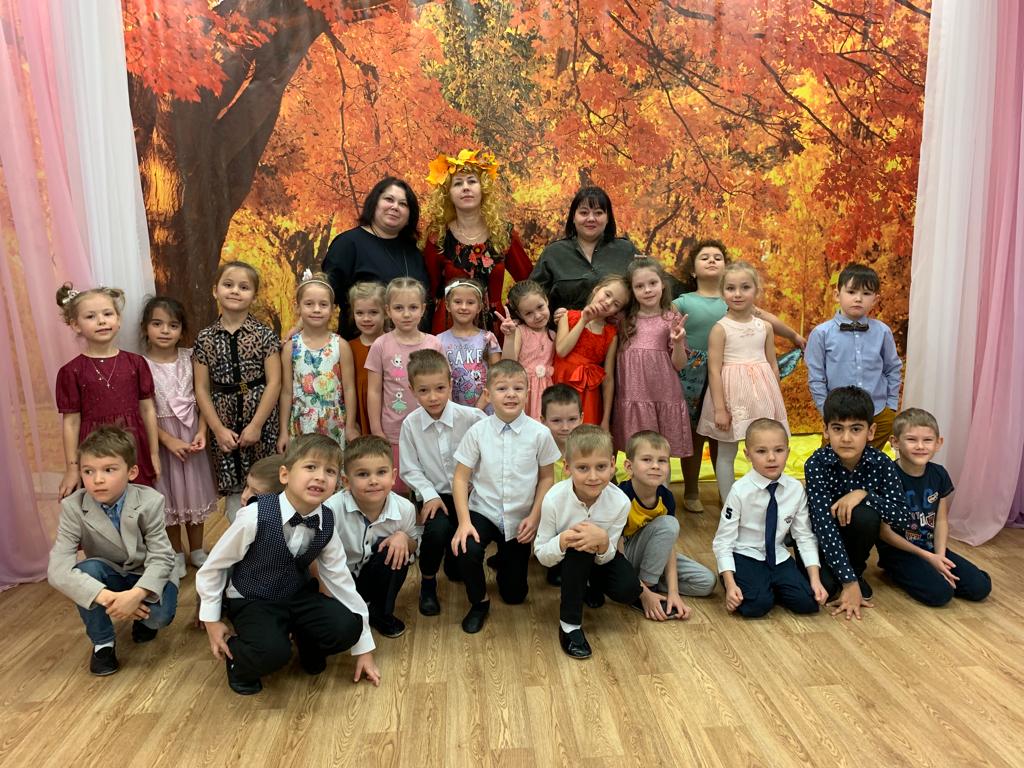 ОСЕННИЙ ДОСУГ
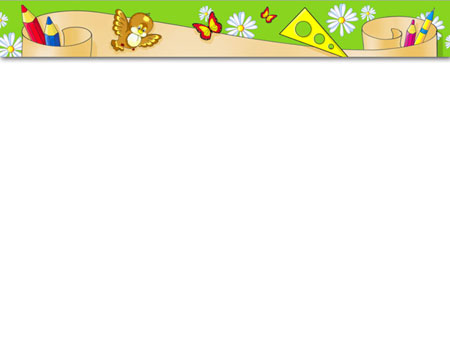 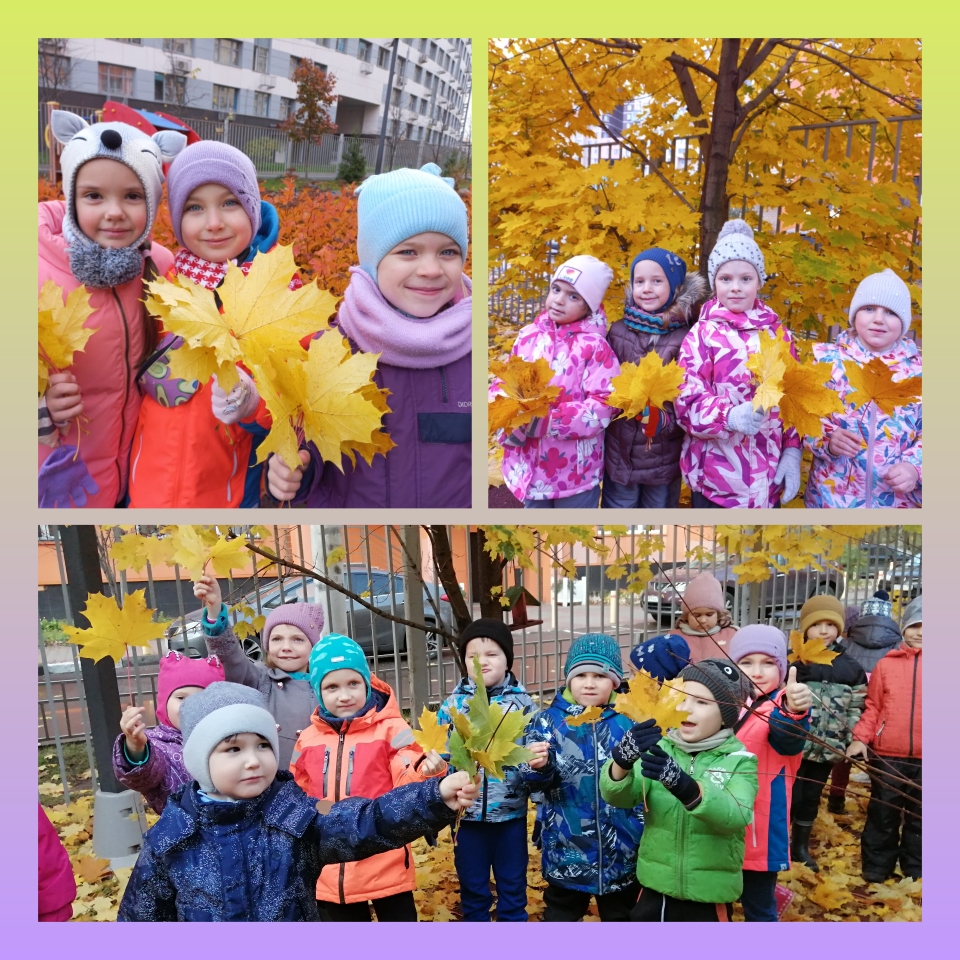 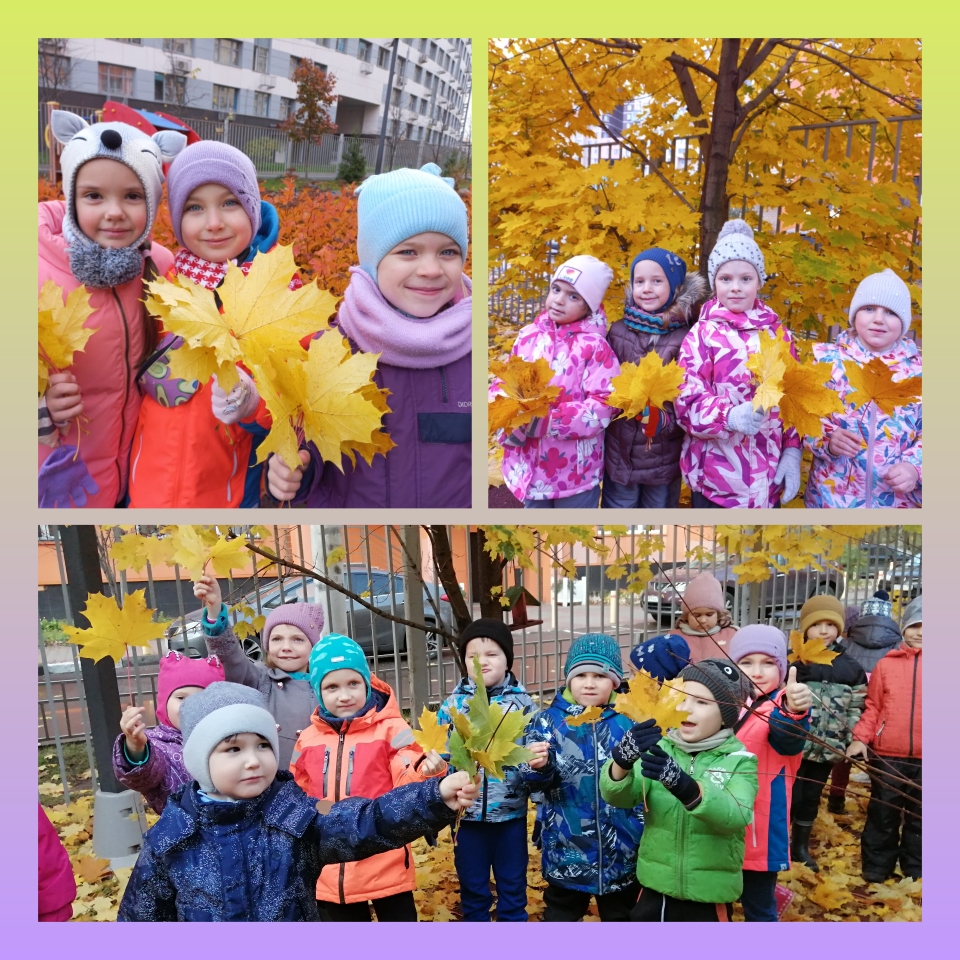 ПРОГУЛКА
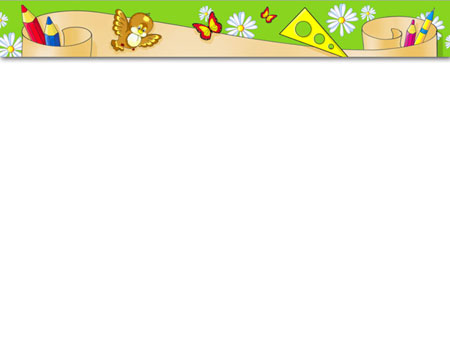 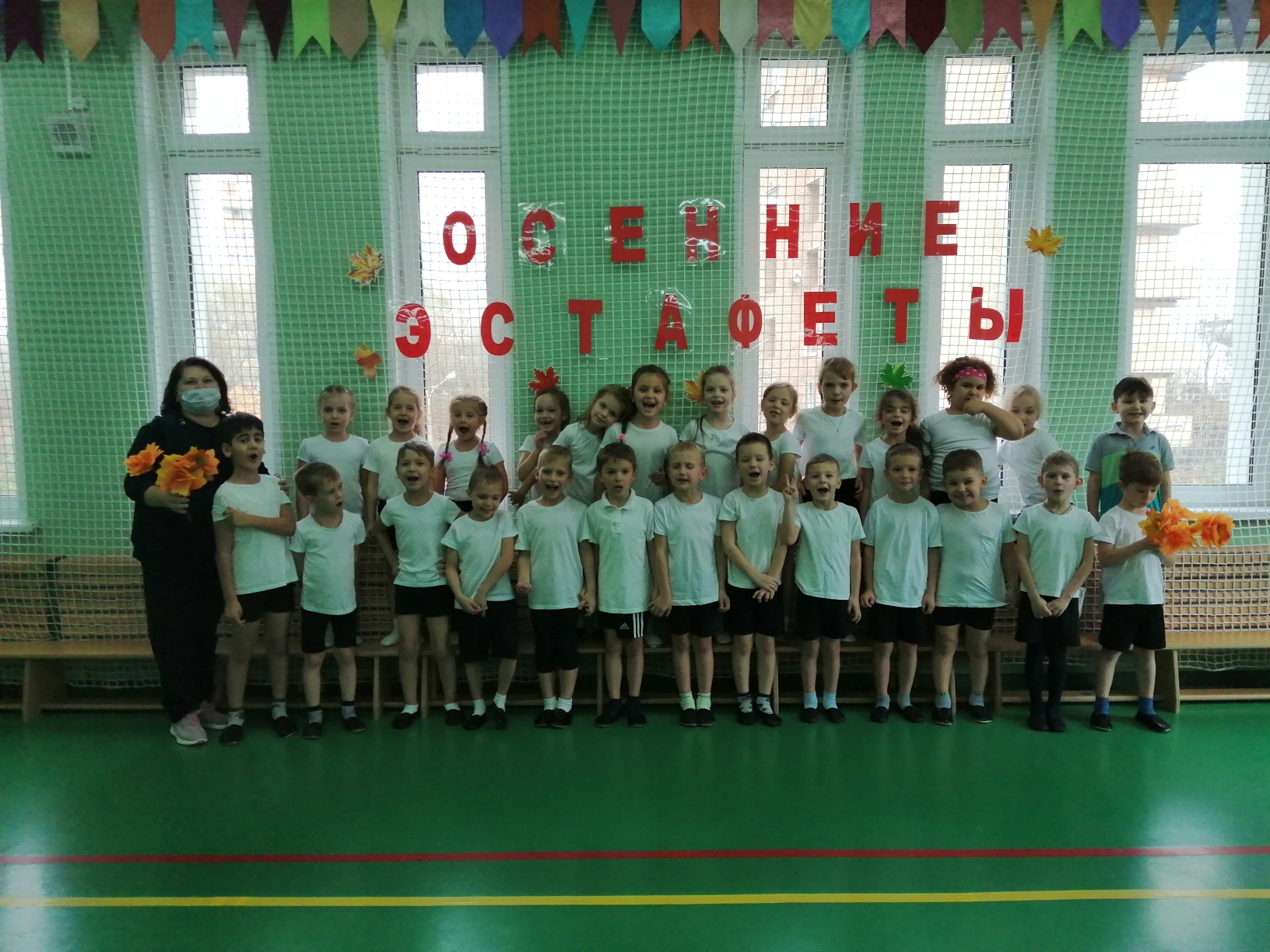 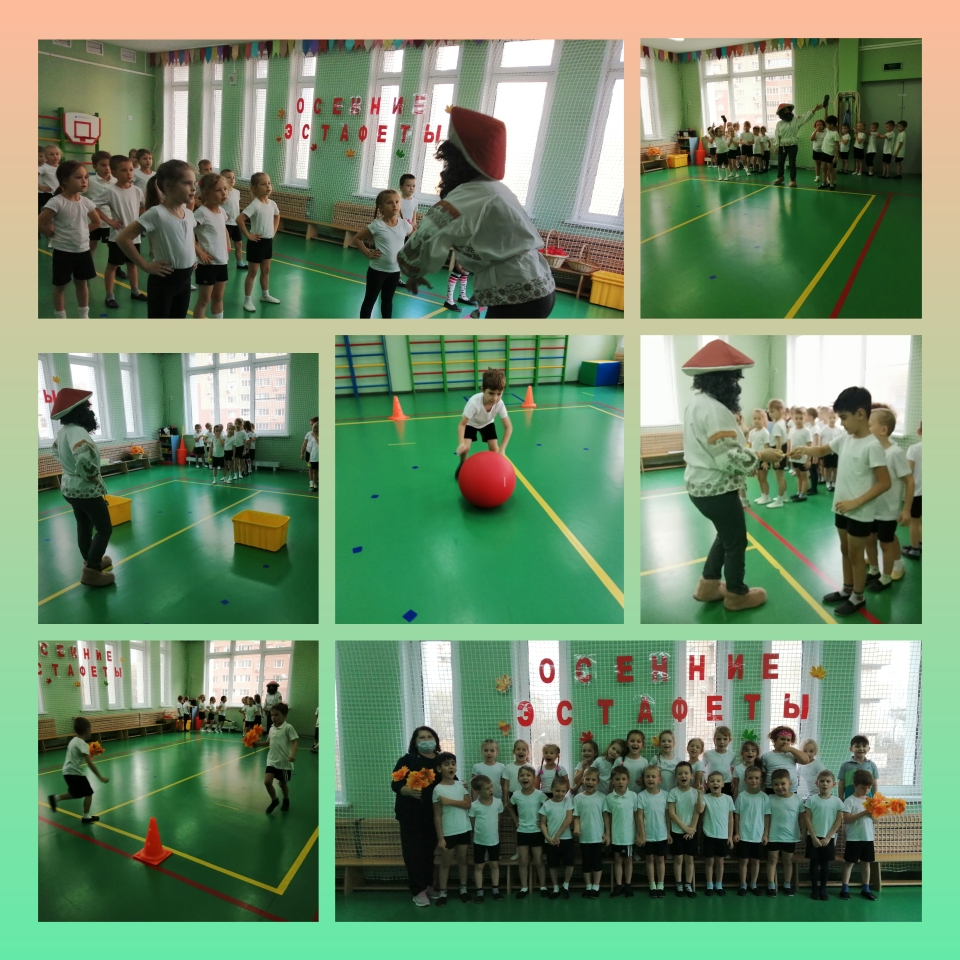 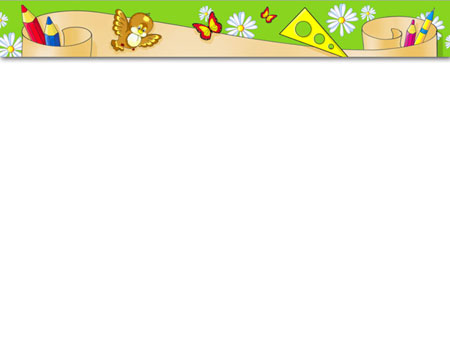 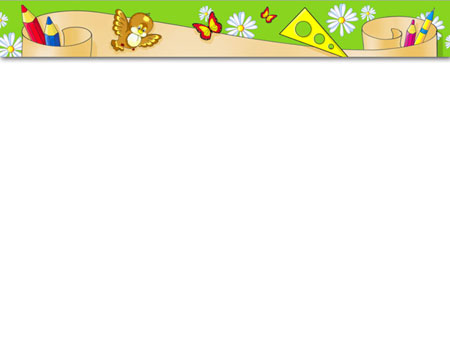 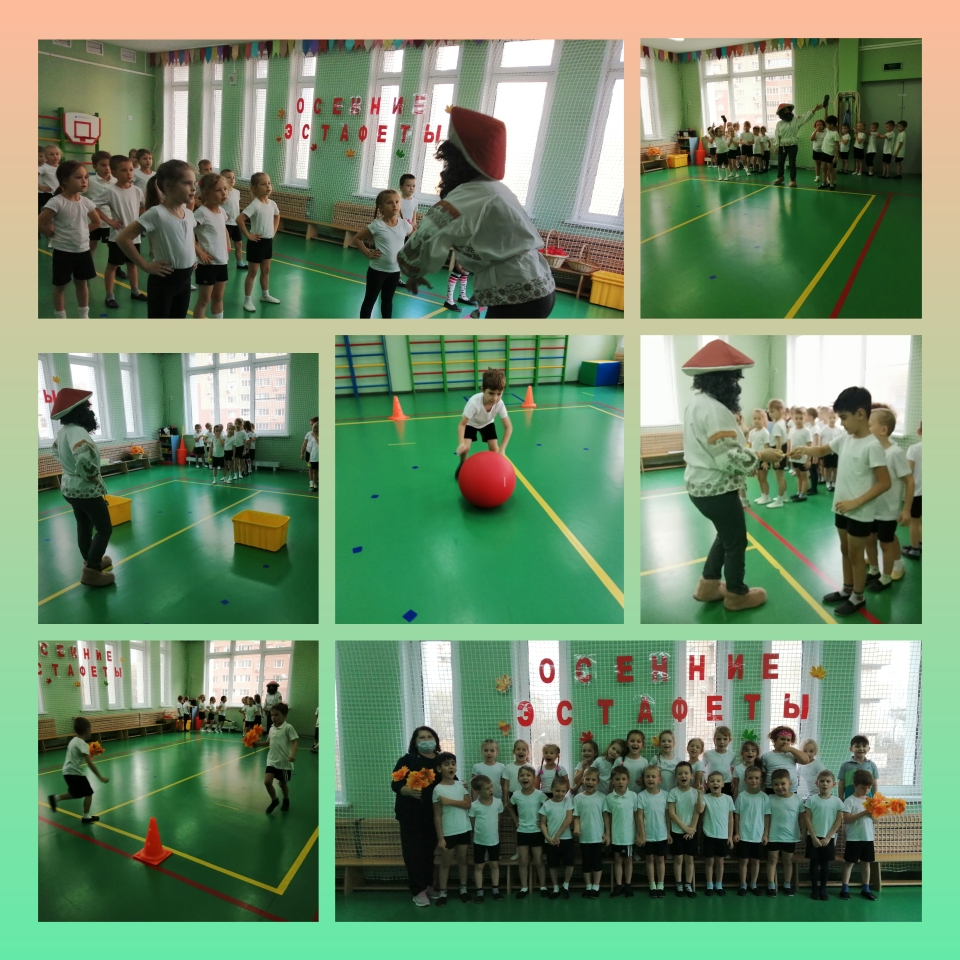 Взаимодействие с родителями
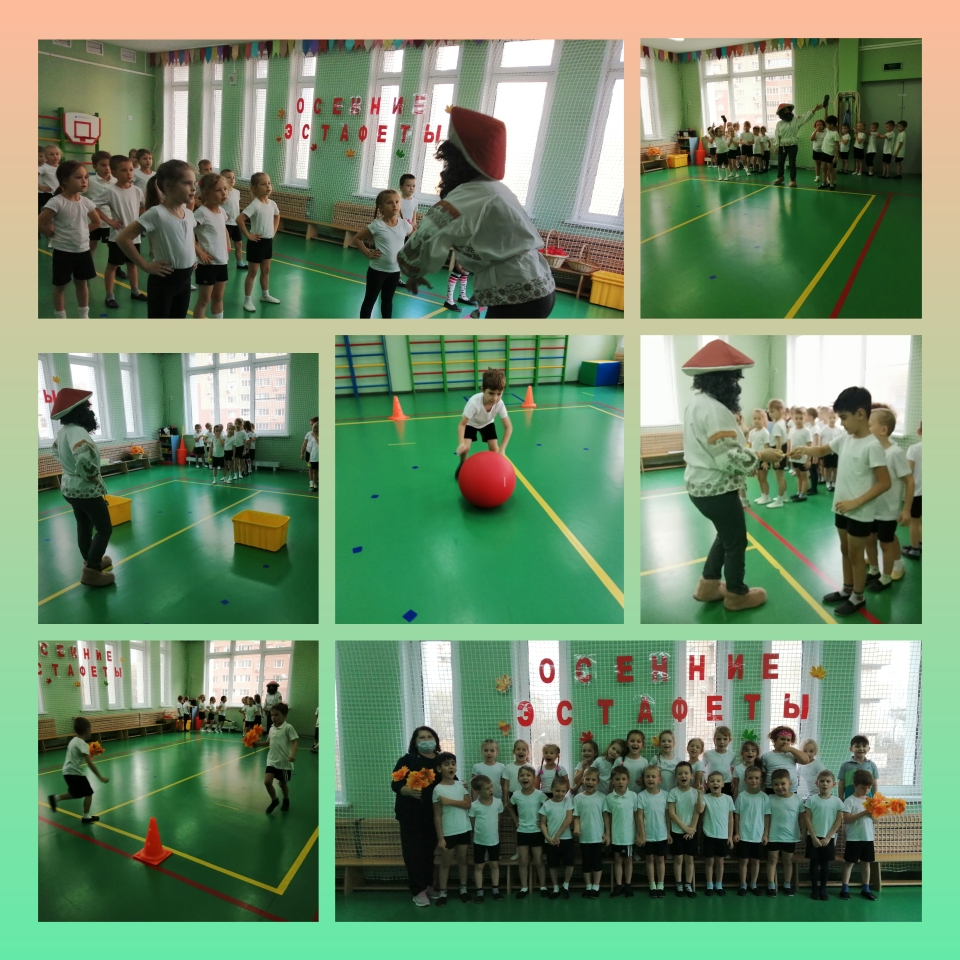 Собрания:               традиционные и нетрадиционные
Анкетирование, опросы, консультации, беседы, буклеты
Участие в конкурсах рисунка, стихотворений, изготовление поделок на конкурсы .
Привлечение родителей к жизни группы
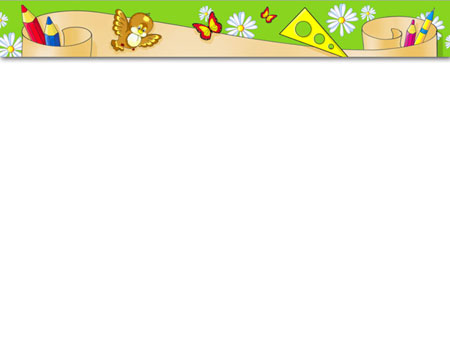 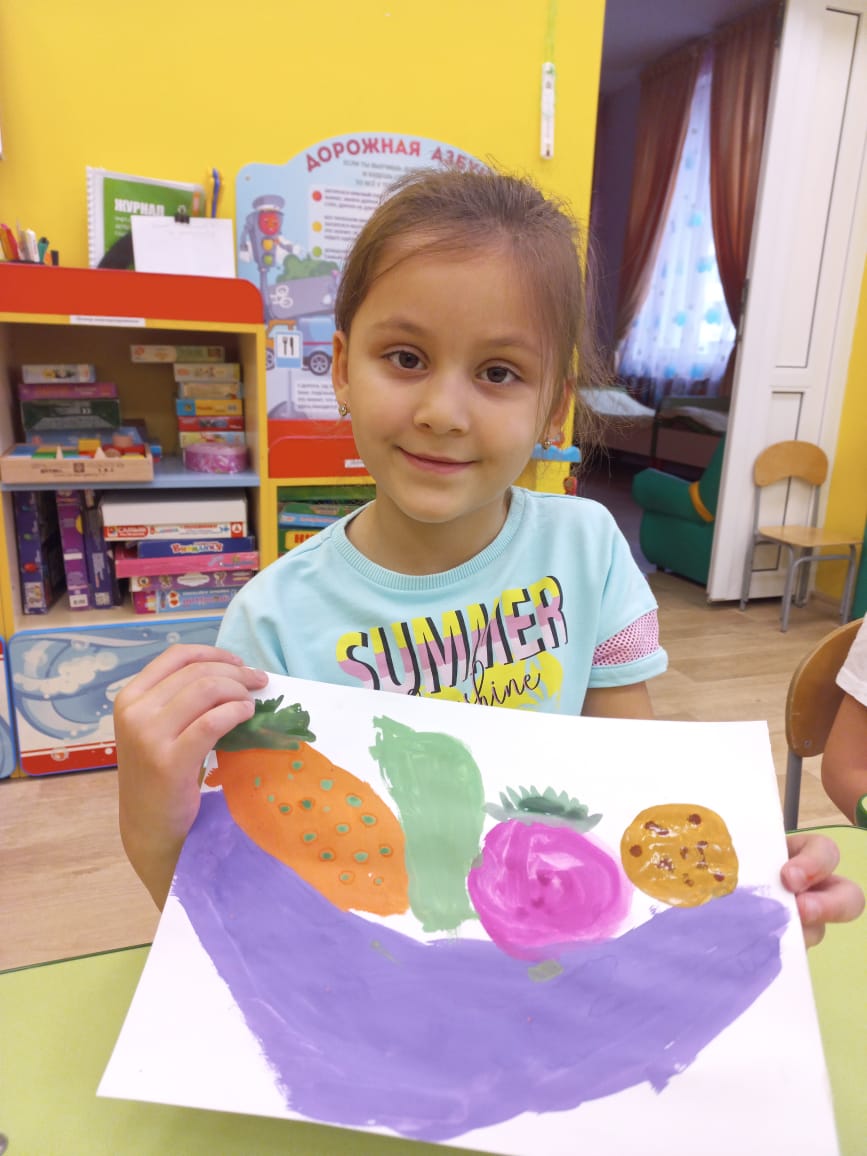 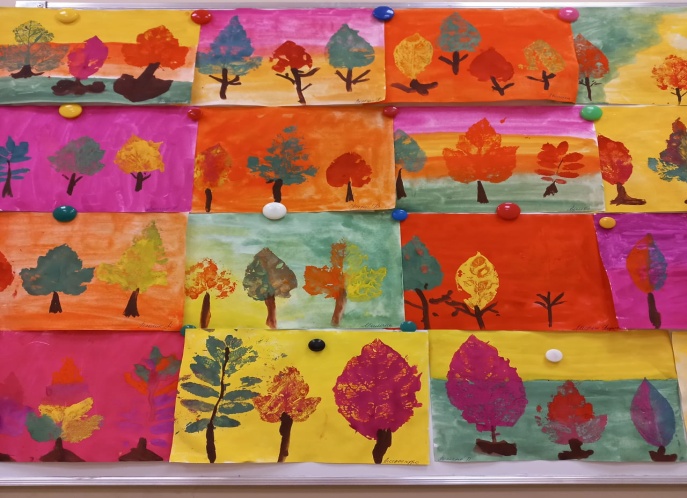 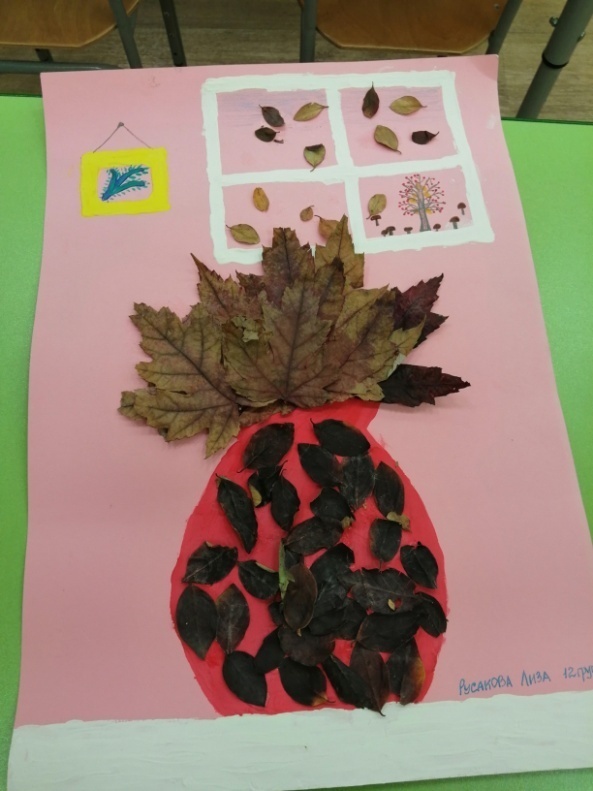 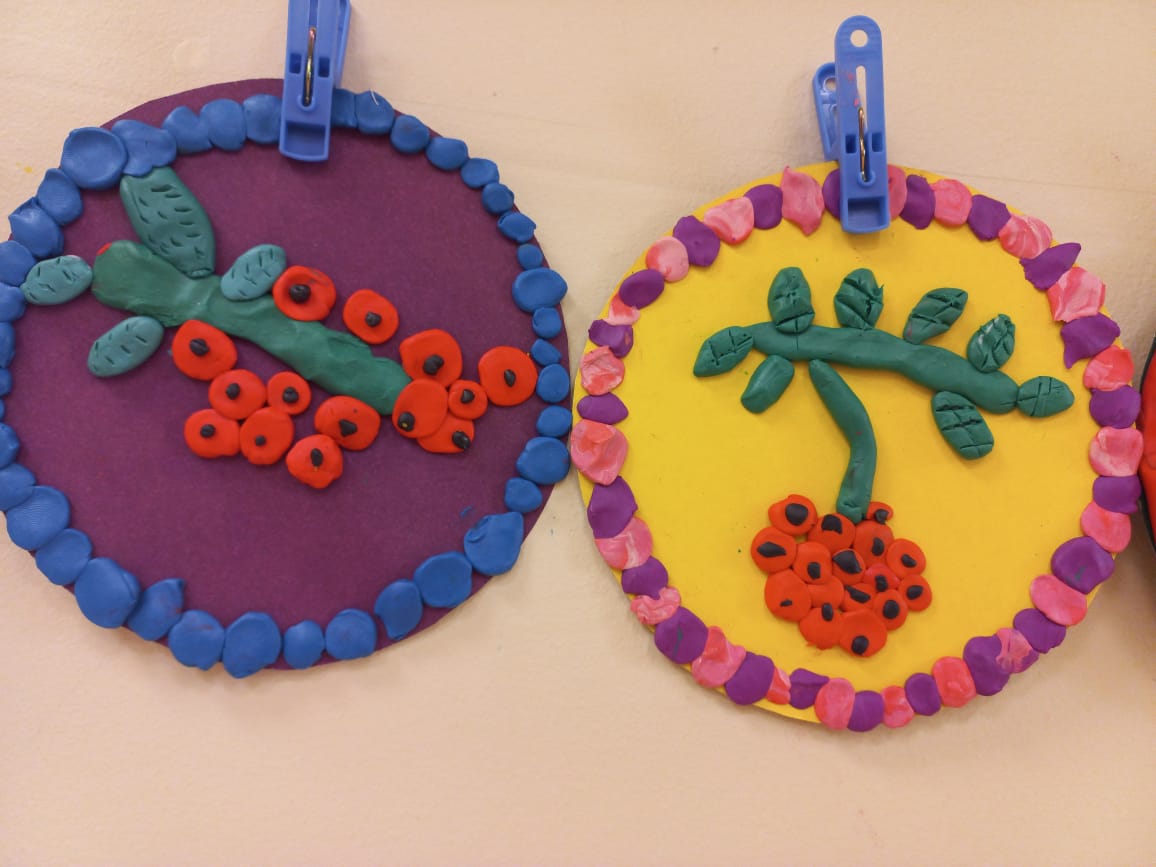 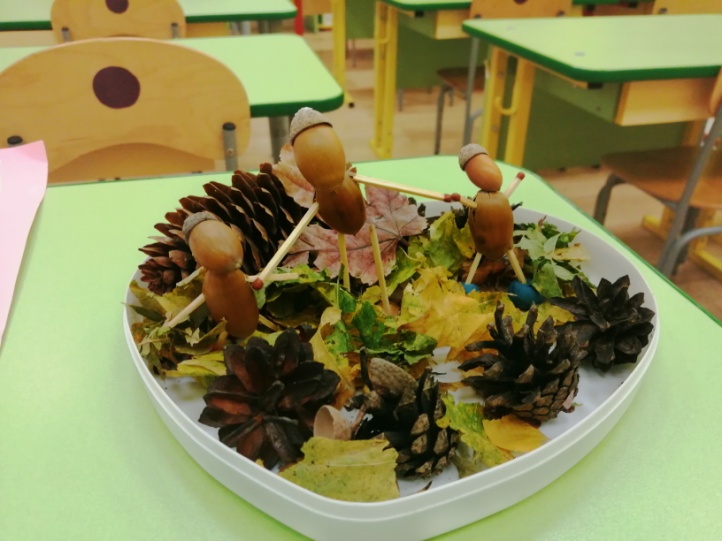 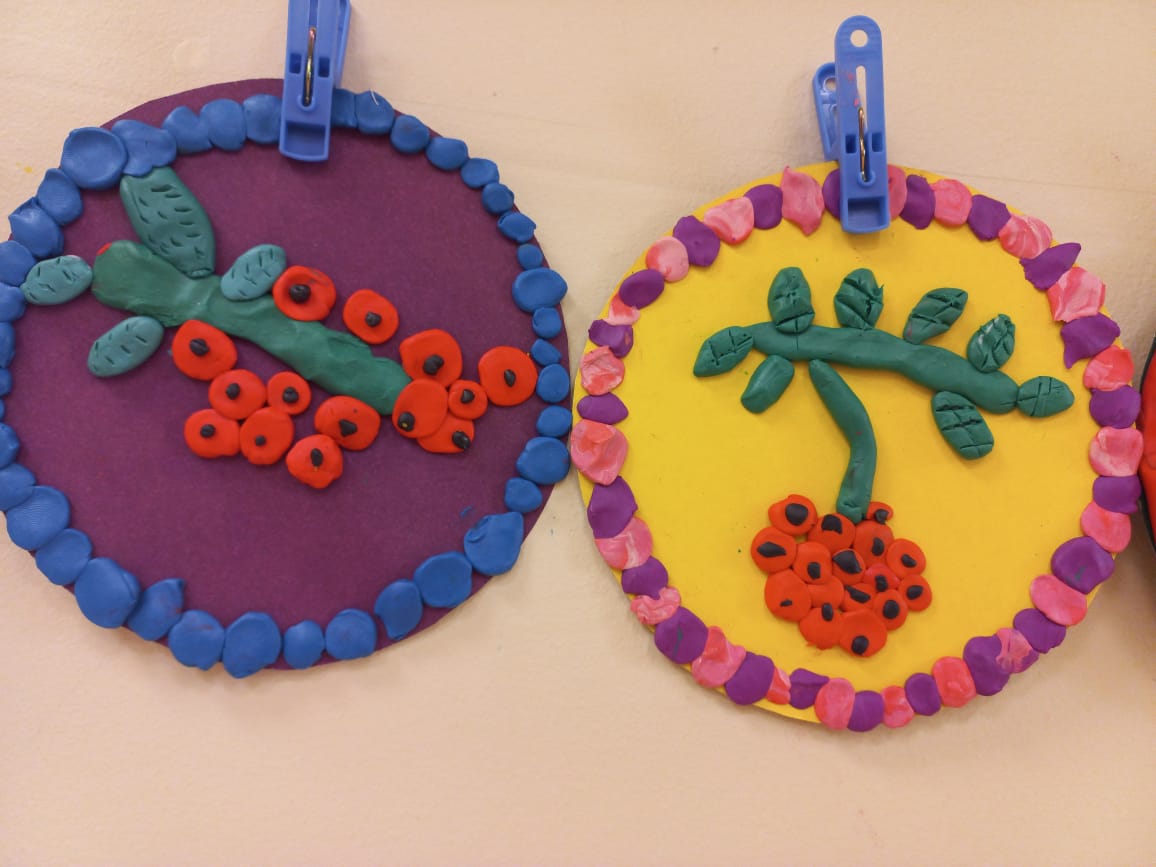 ХУДОЖЕСТВЕННОЕ ТВОРЧЕСТВО
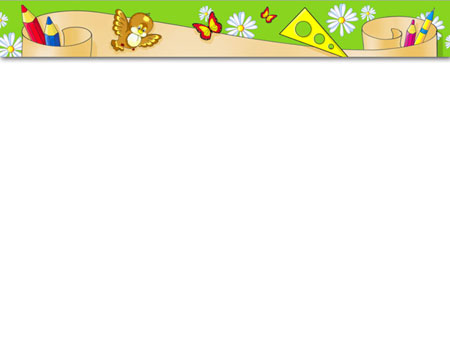 ЭКСКУРСИЯ В ПОЖАРНУЮ ЧАСТЬ
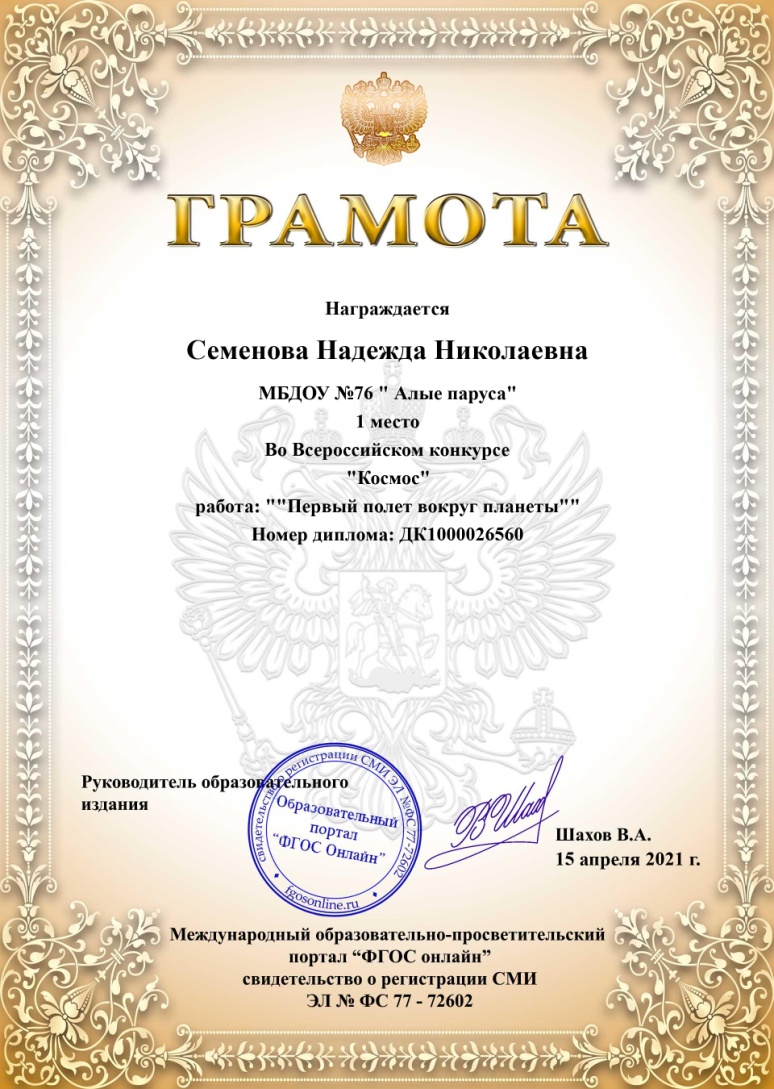 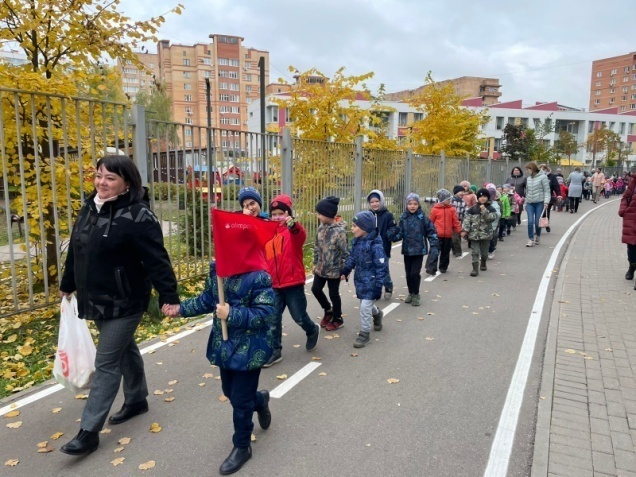 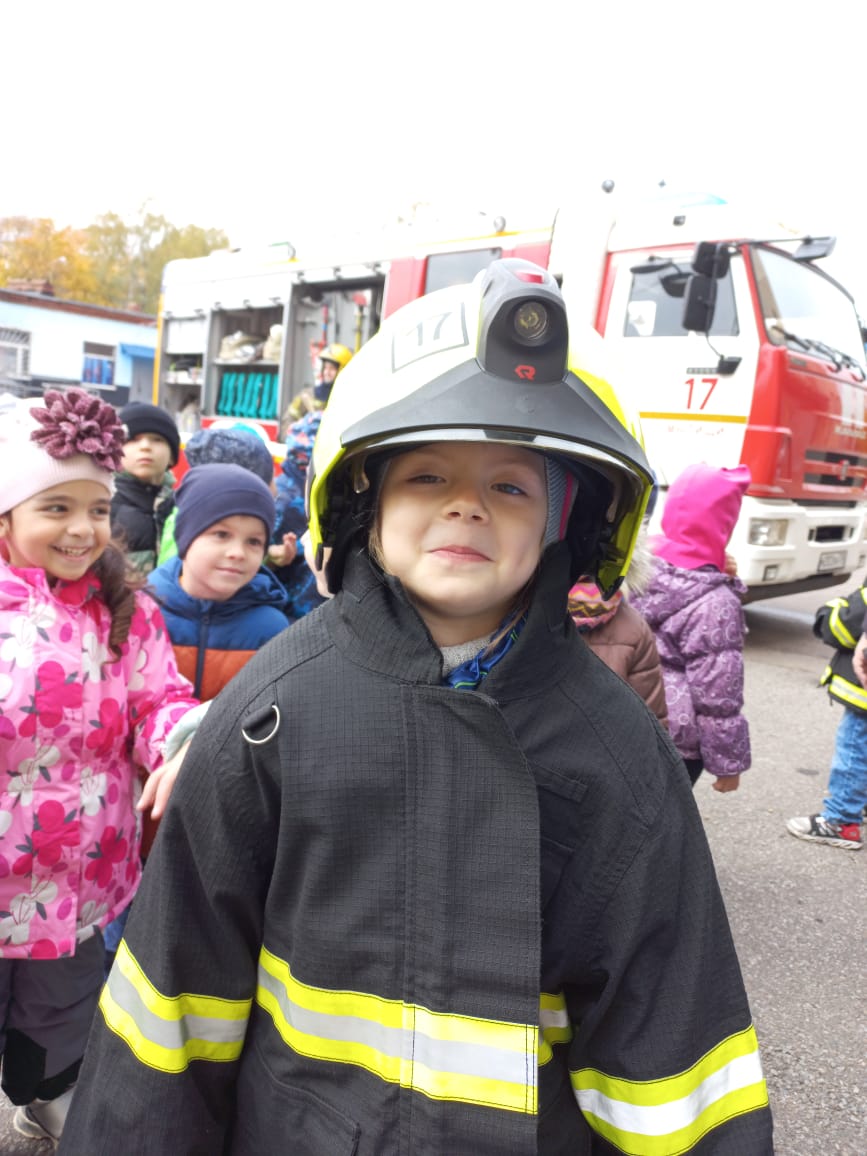 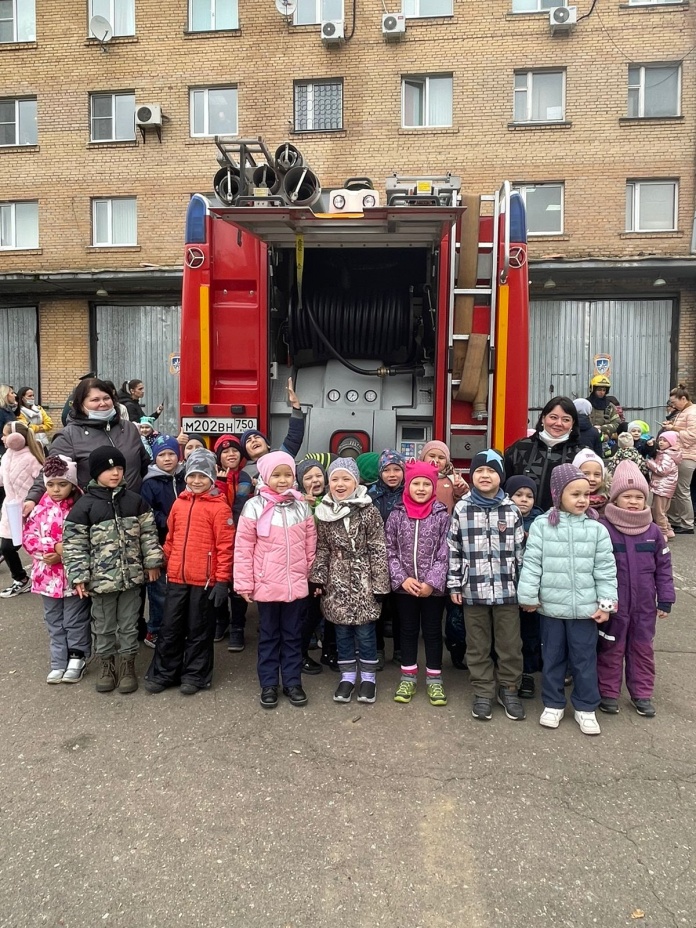 .
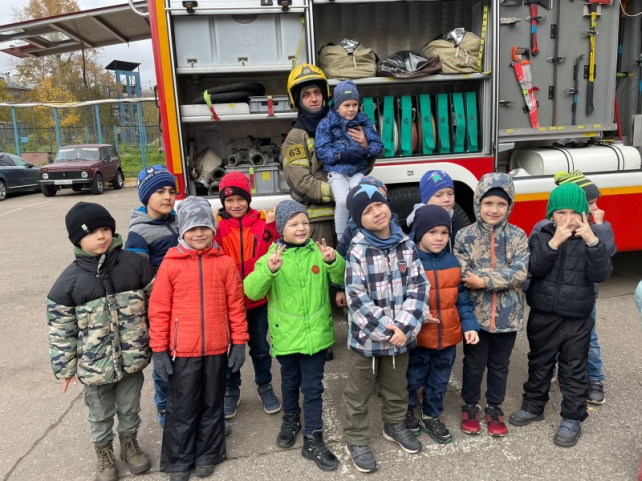 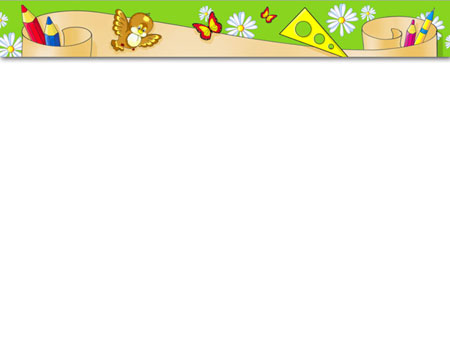 БЕЗОПАСНОСТЬ
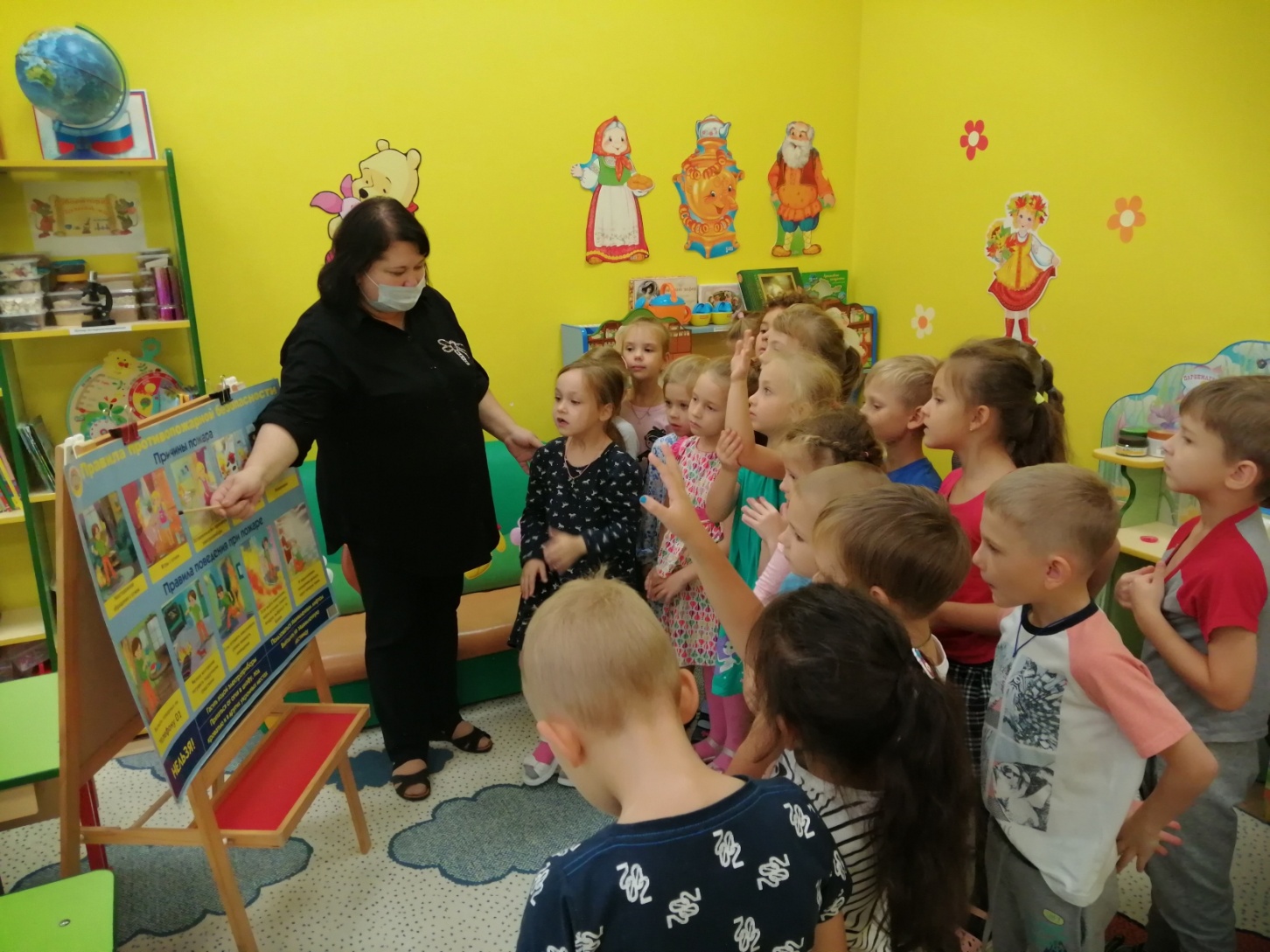 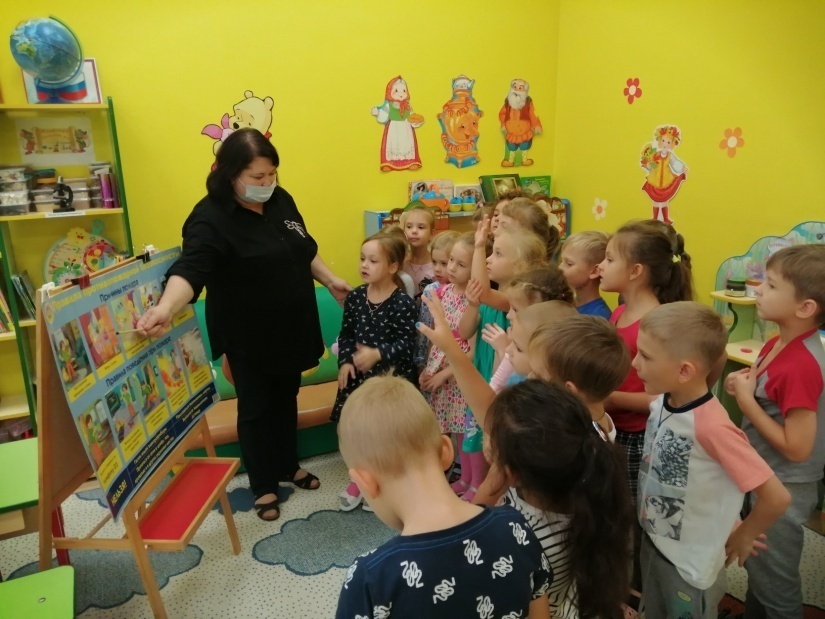 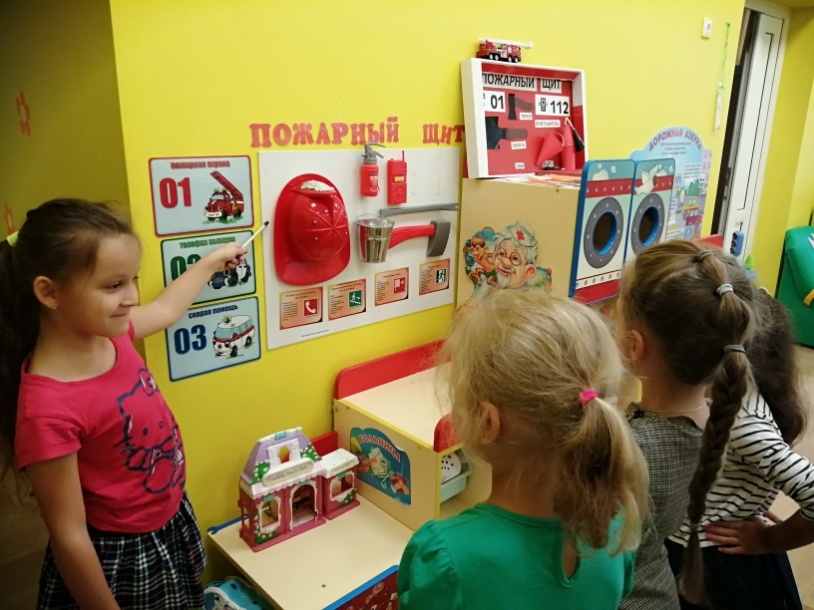 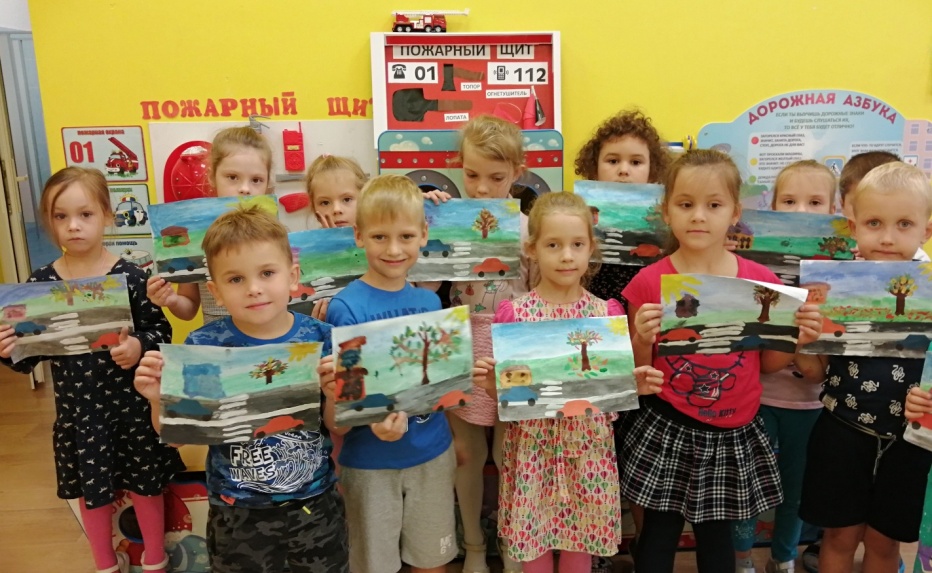 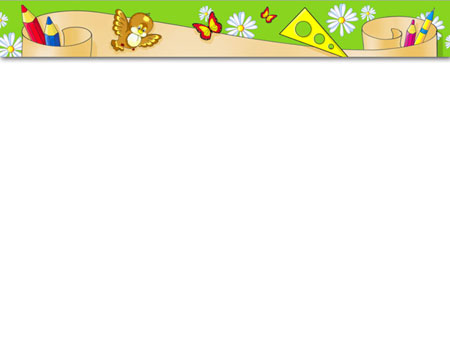 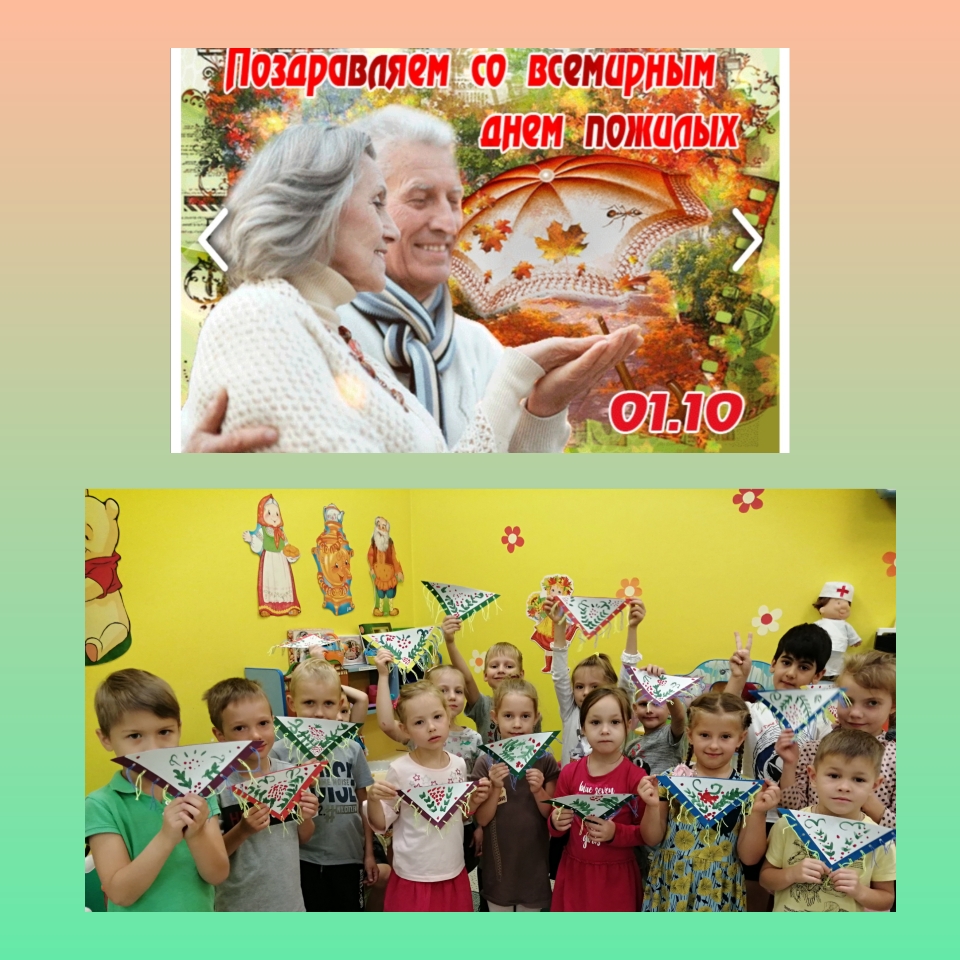 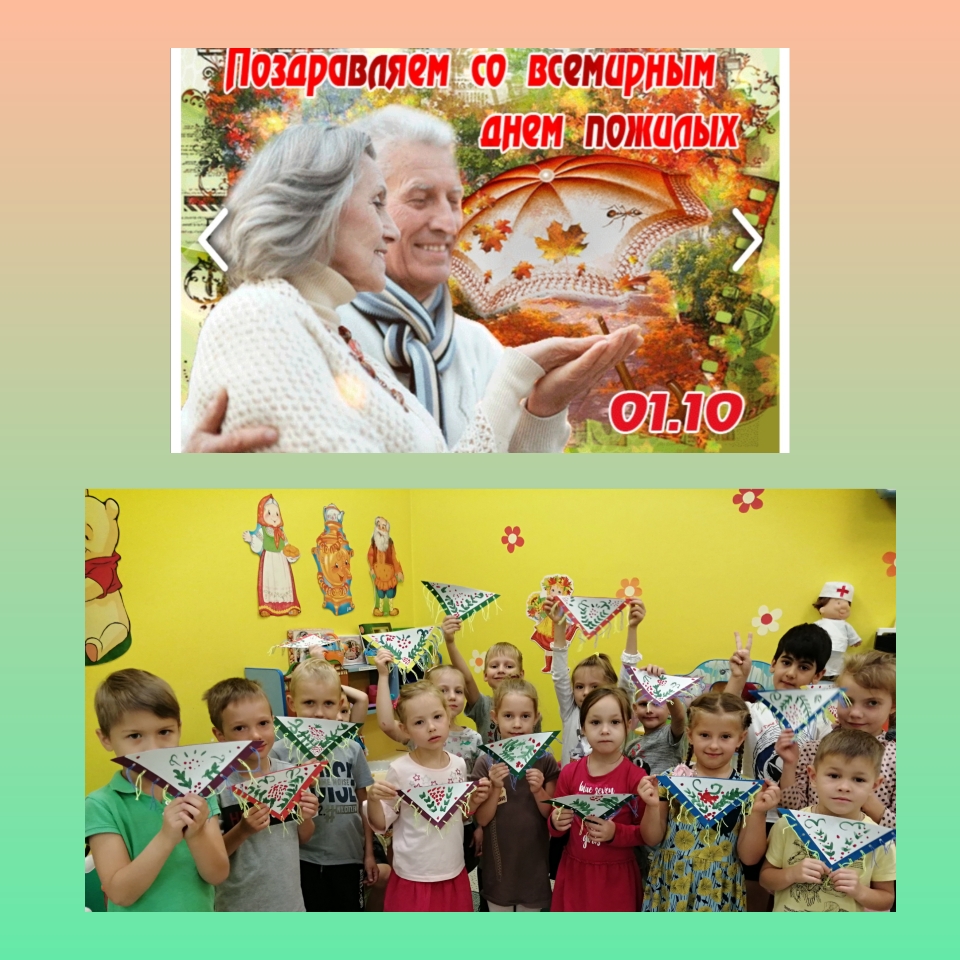 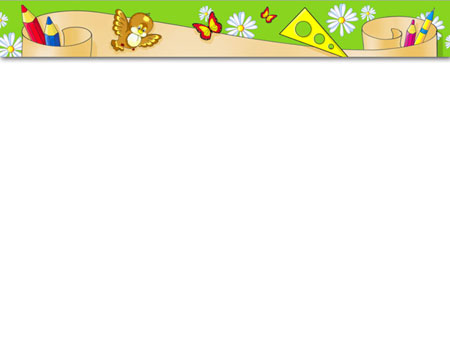 НЕДЕЛЯ ЗДОРОВЬЯ
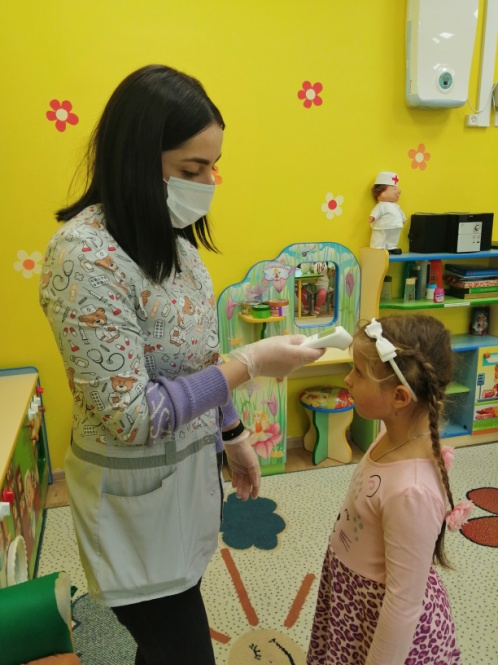 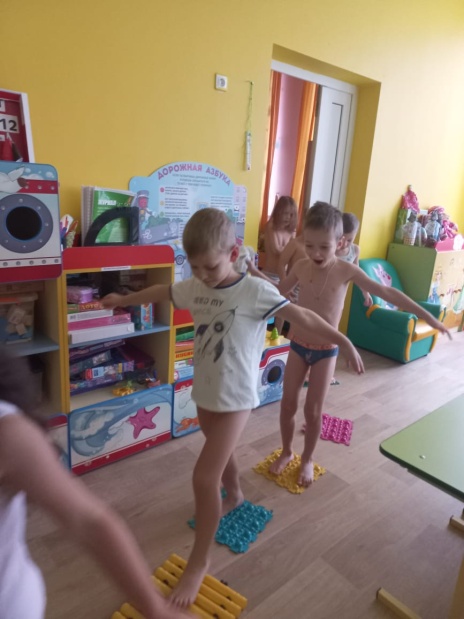 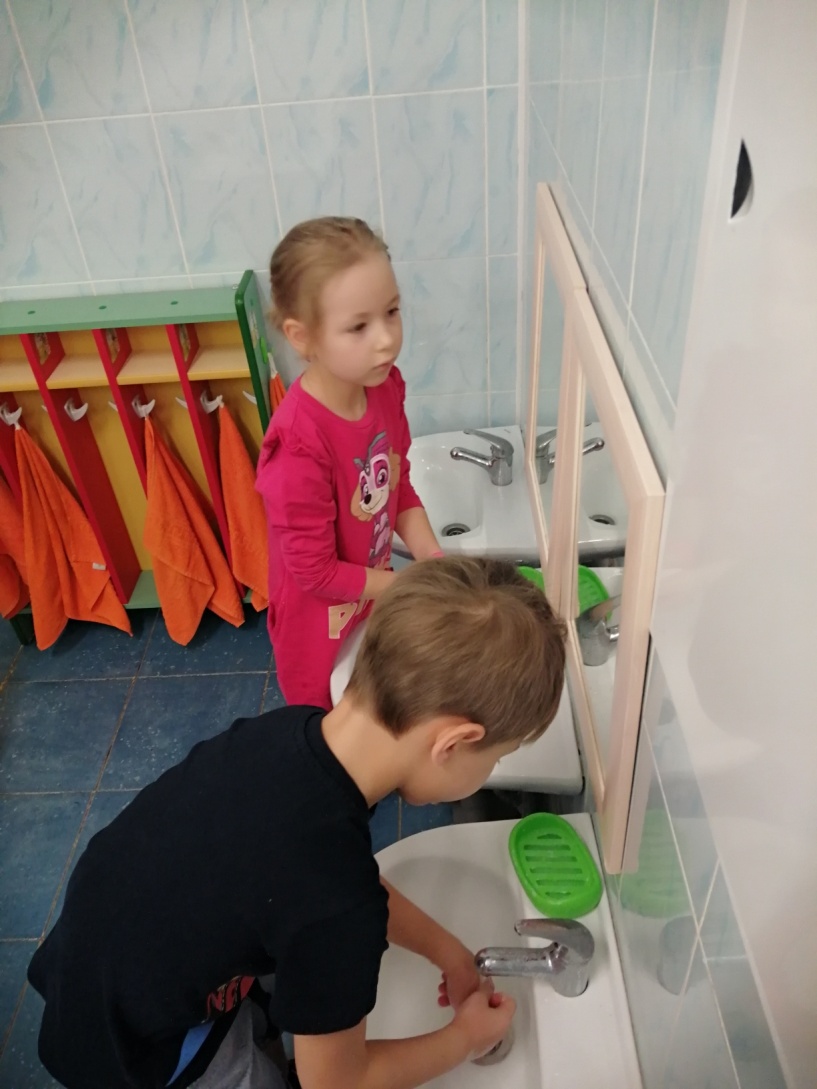 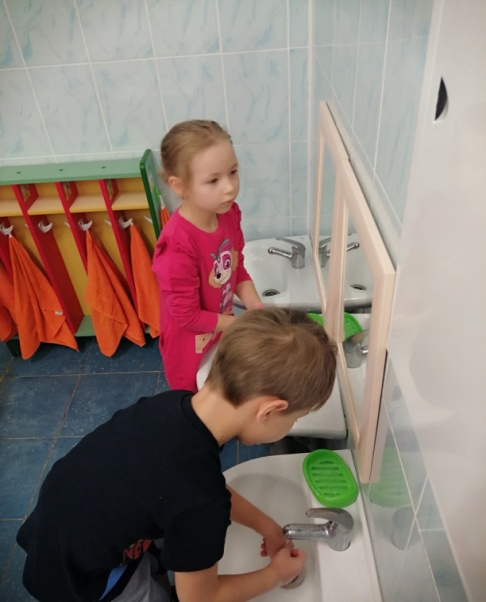 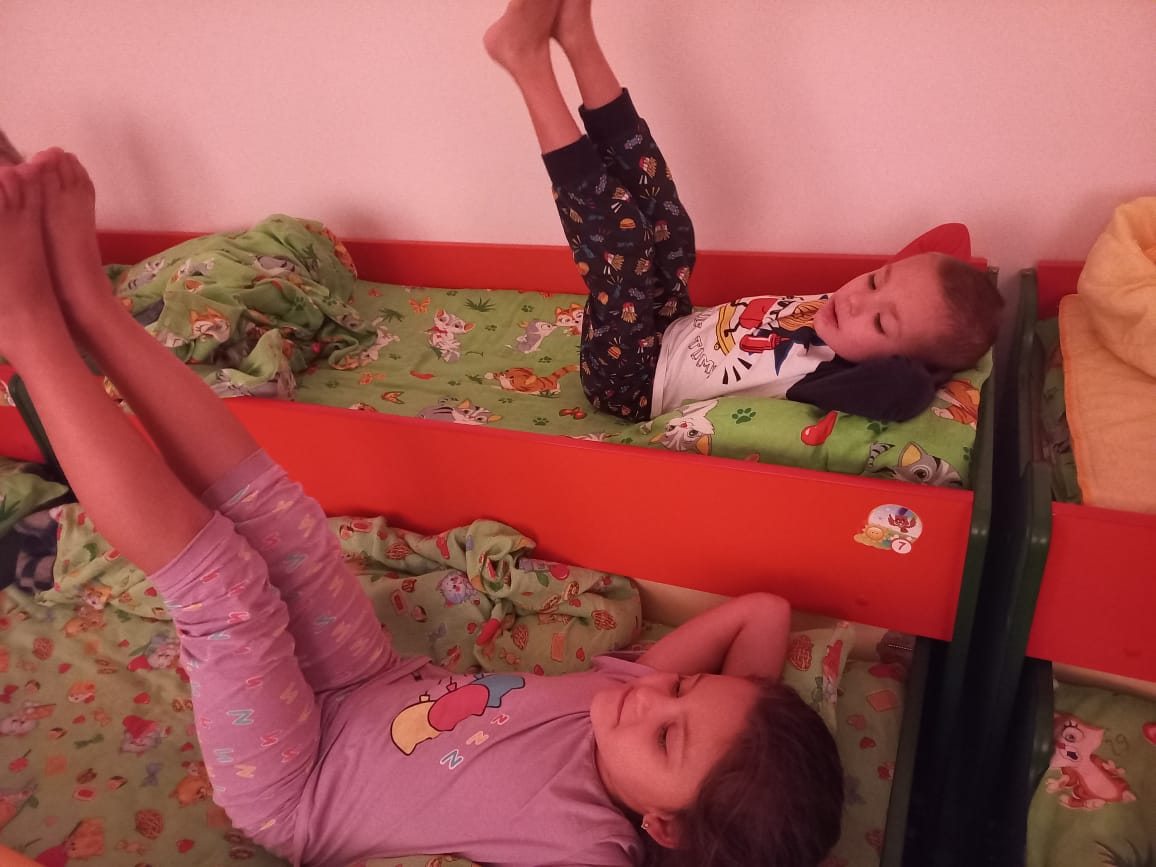 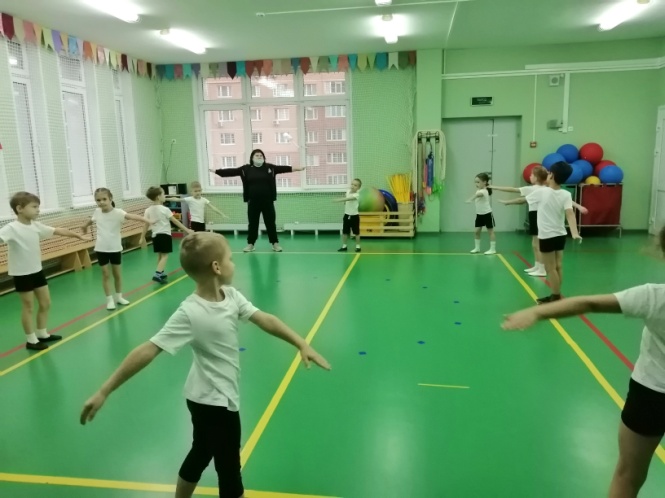 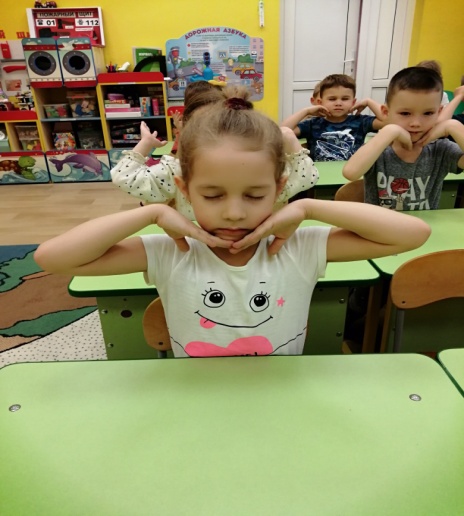 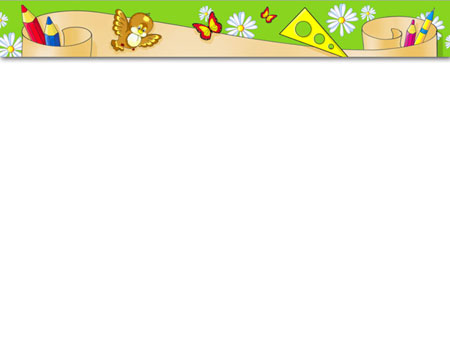 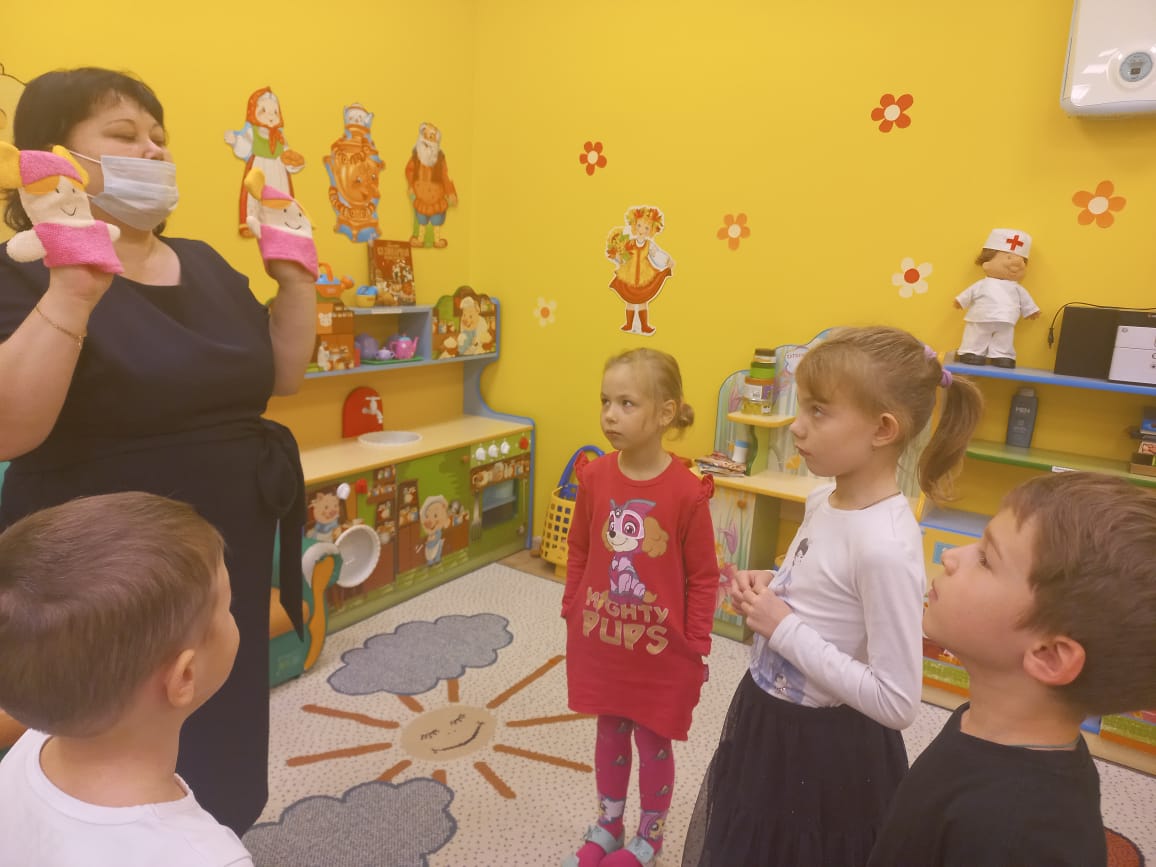 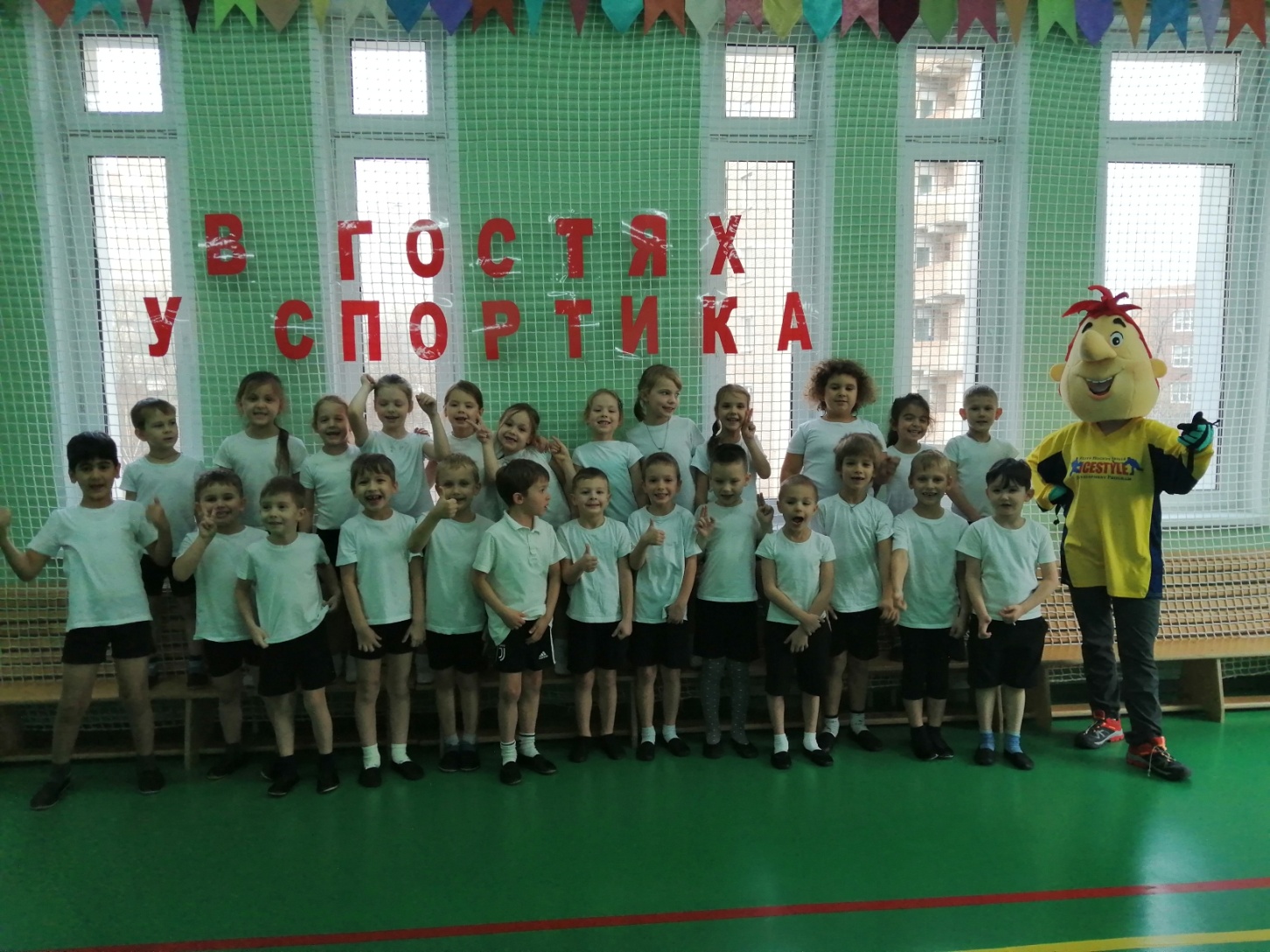 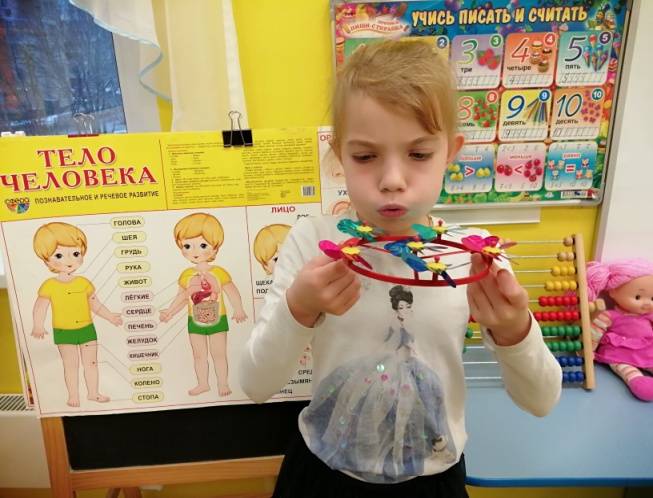 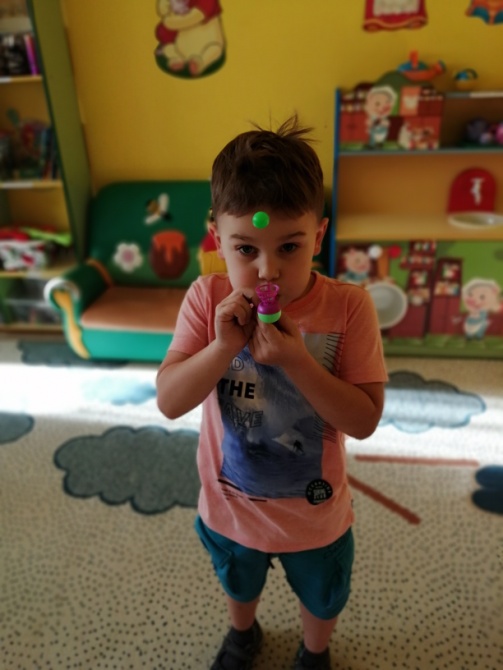 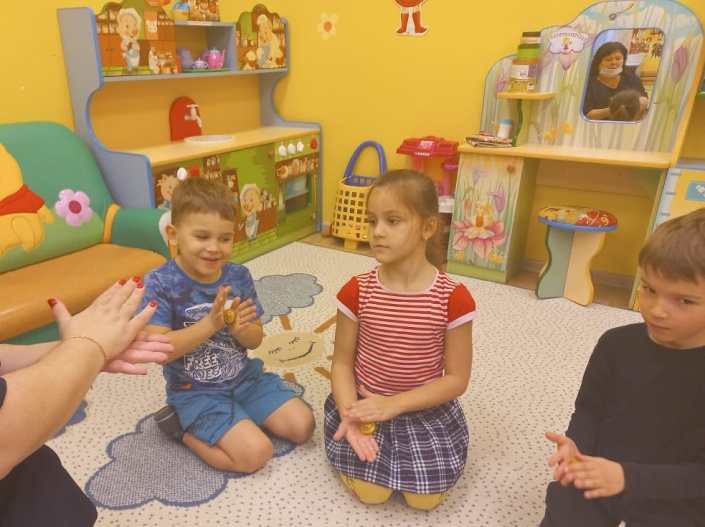 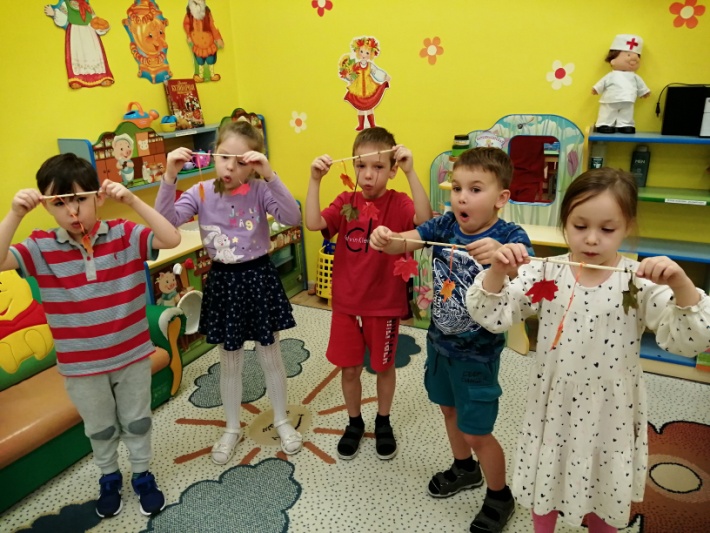 [Speaker Notes: Тематические недели]
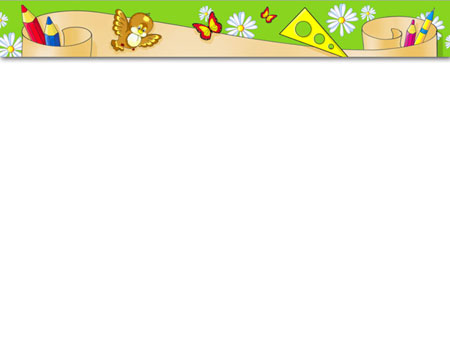 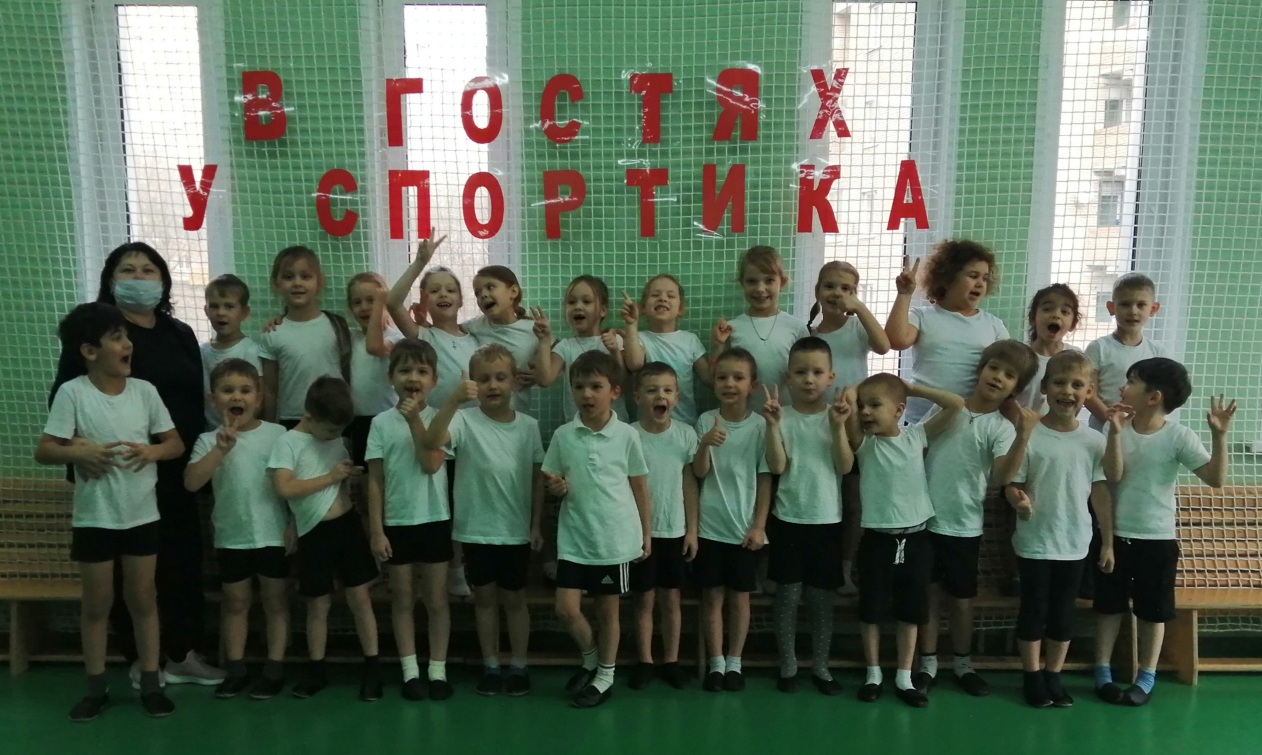 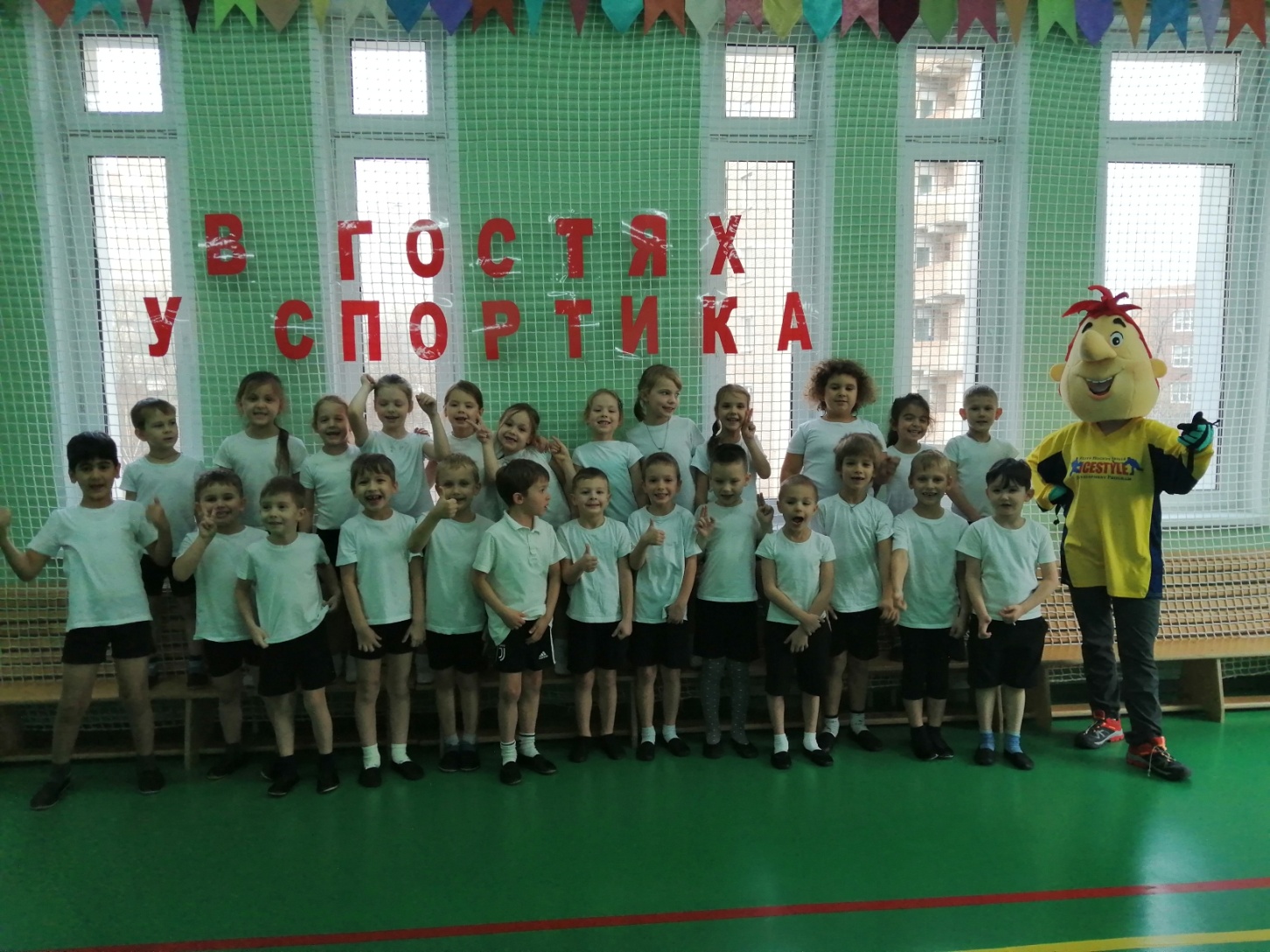 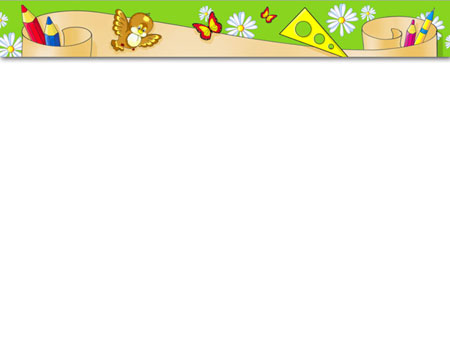 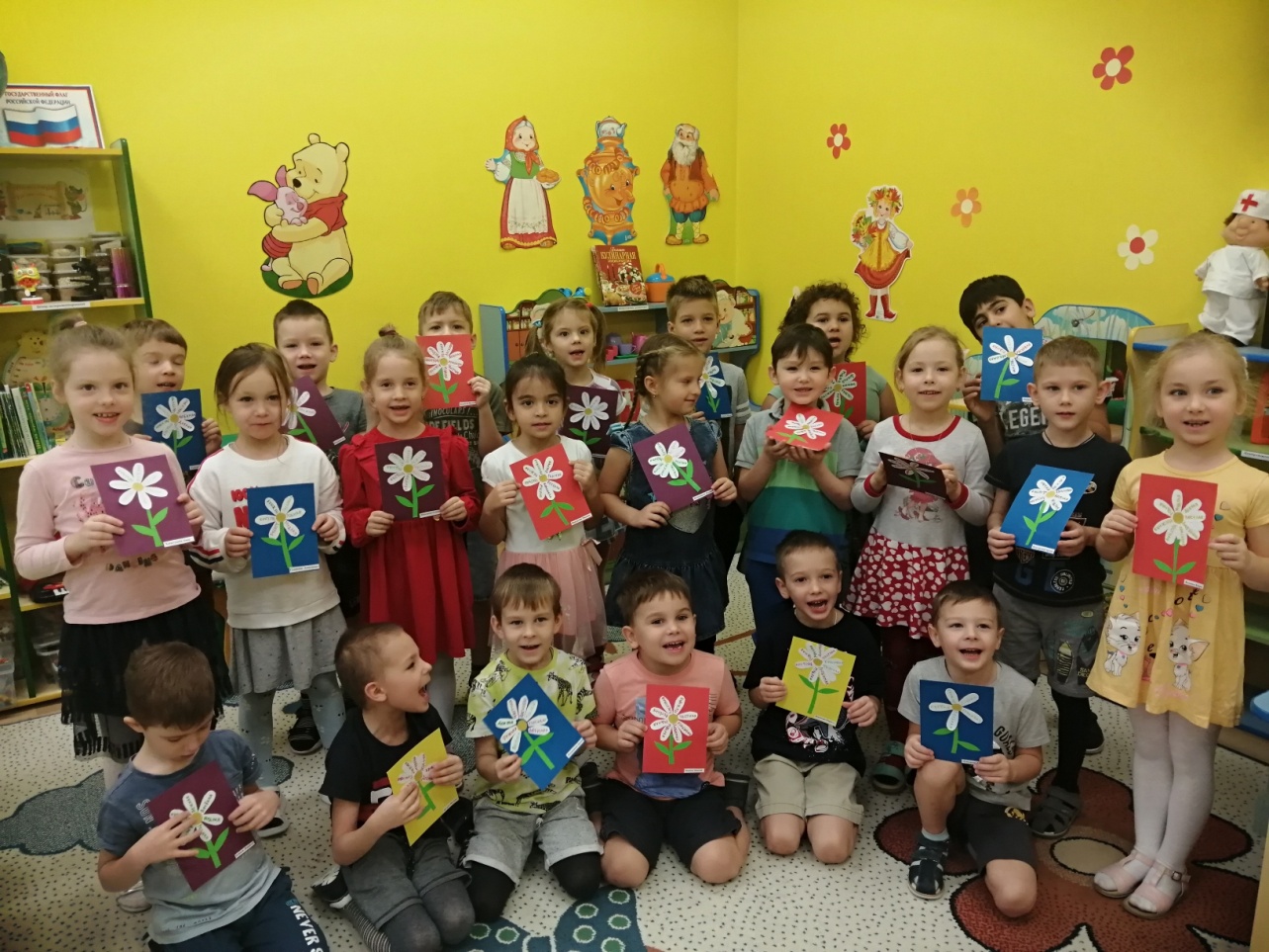 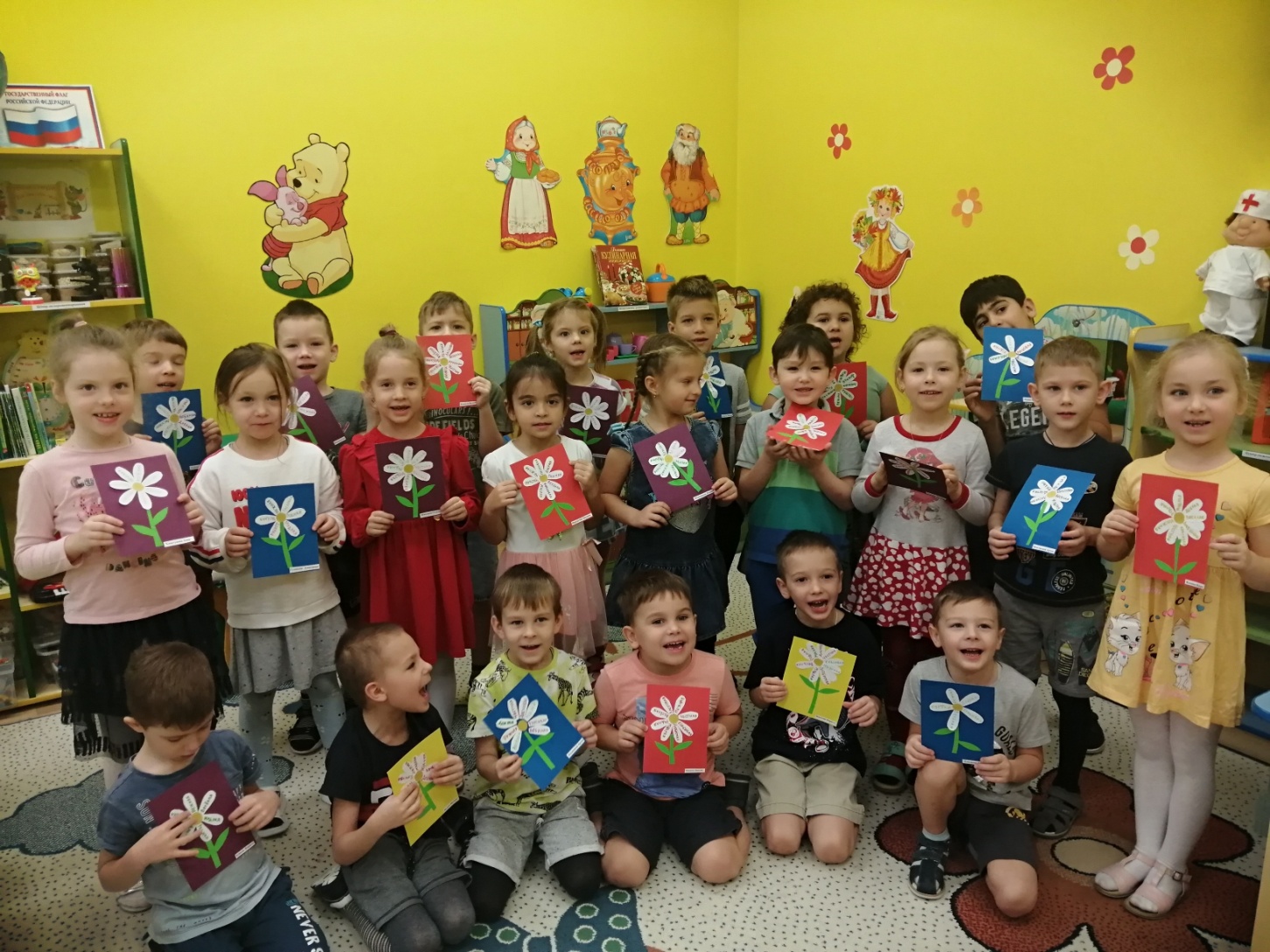 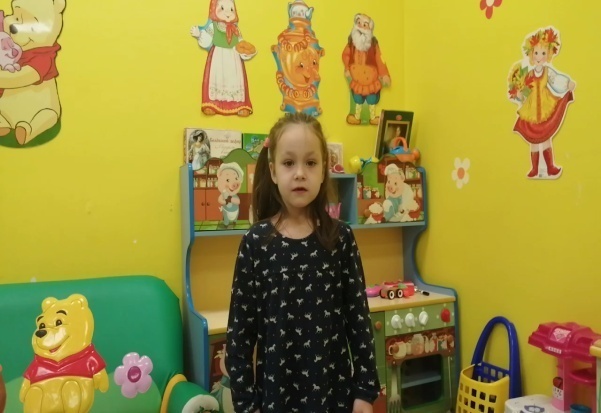 Видеопоздравление
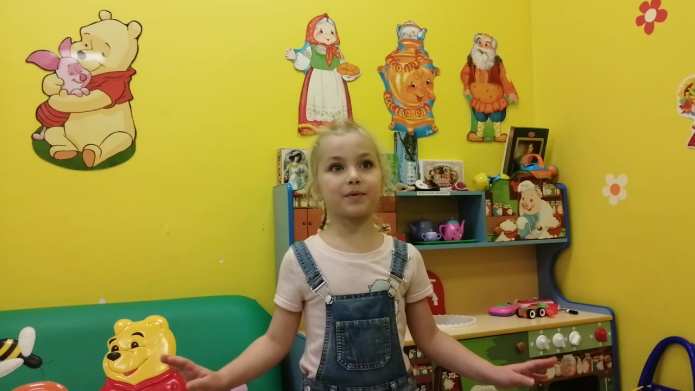 С ДНЕМ МАТЕРИ!
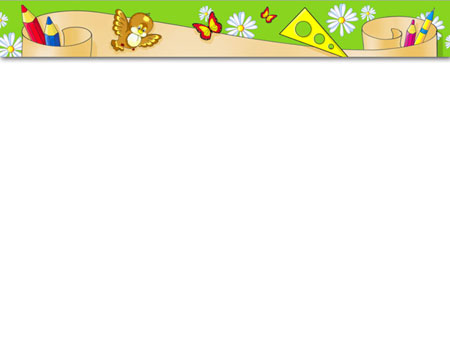 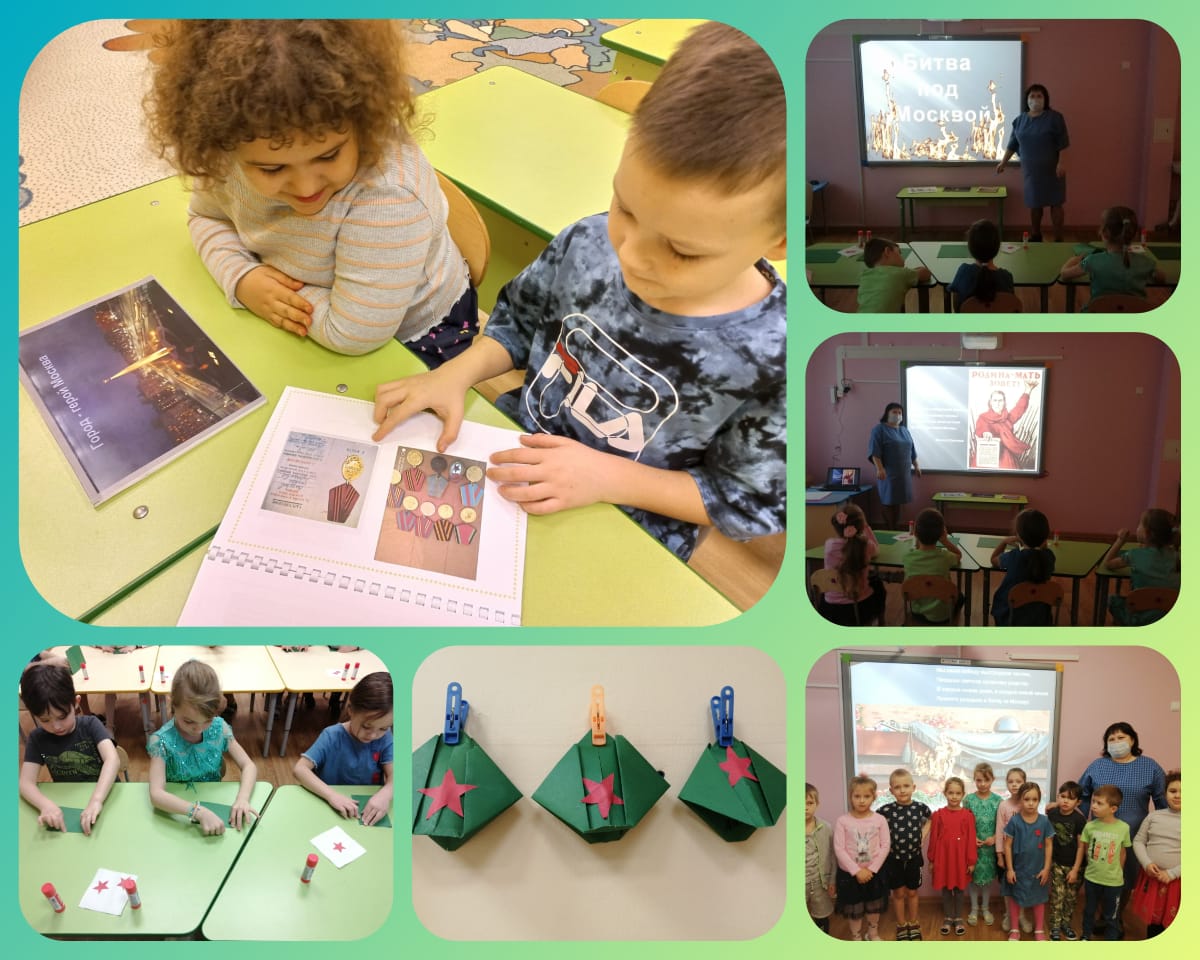 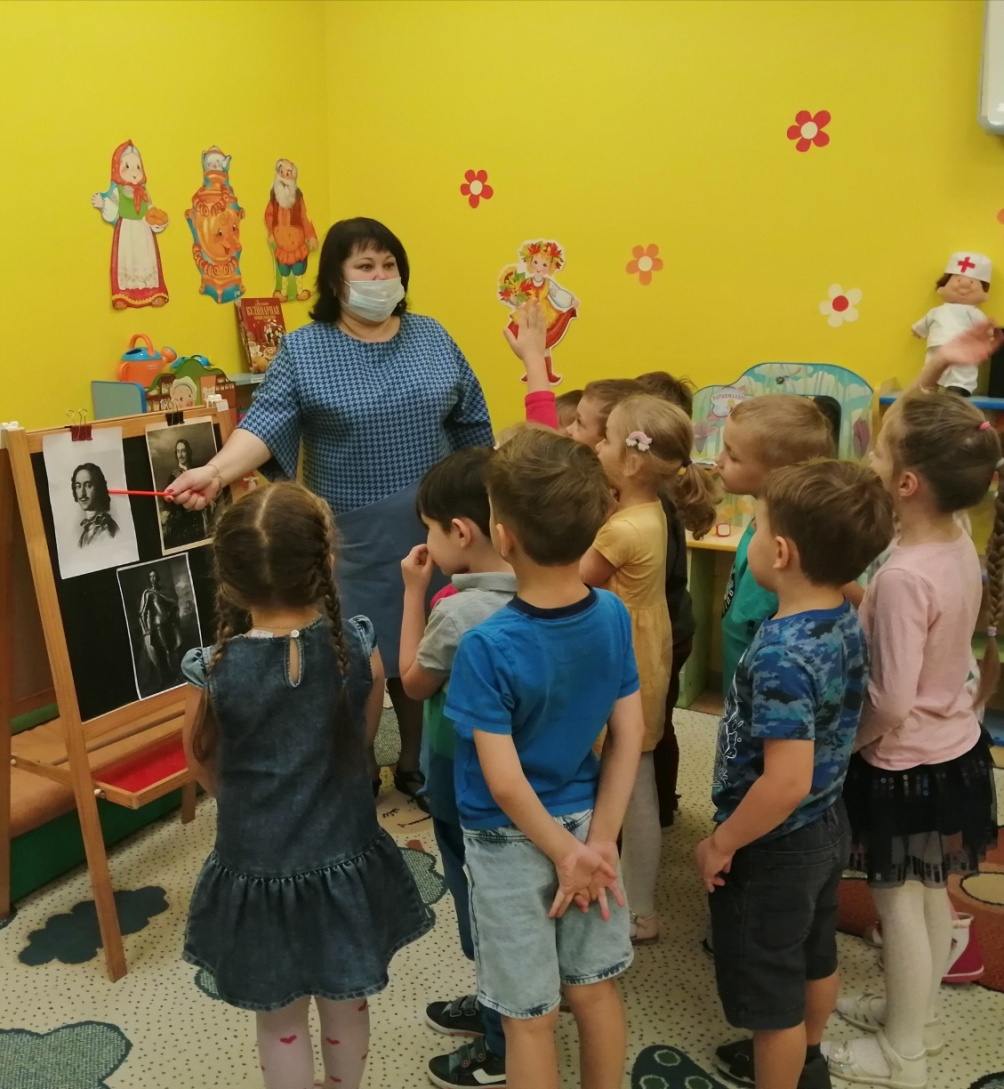 Битва под Москвой
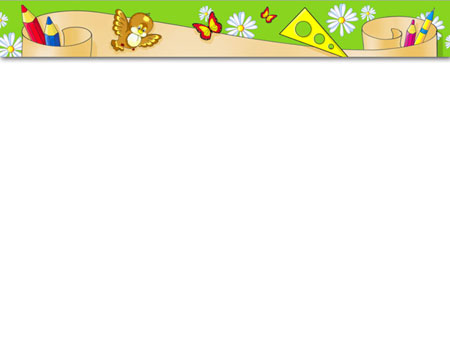 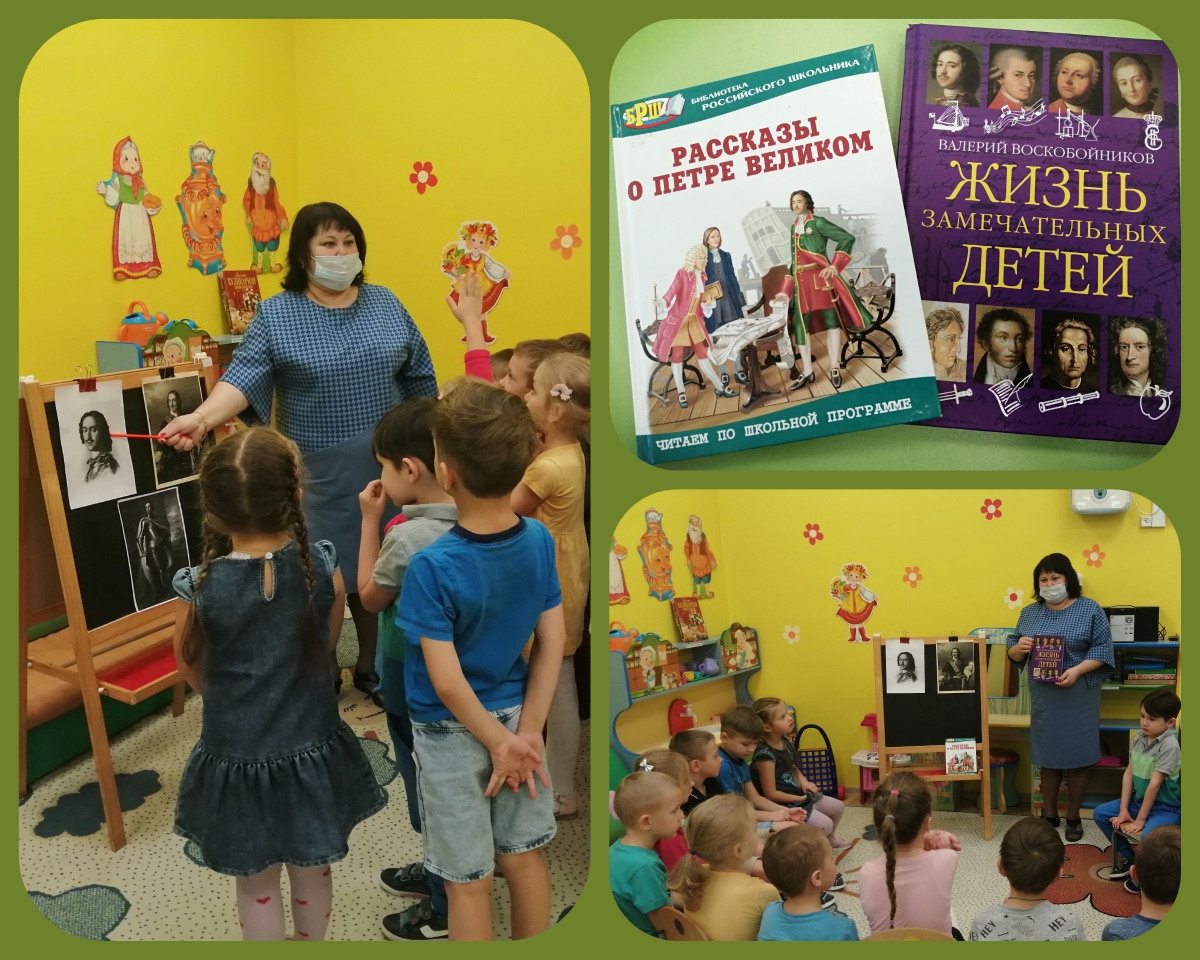 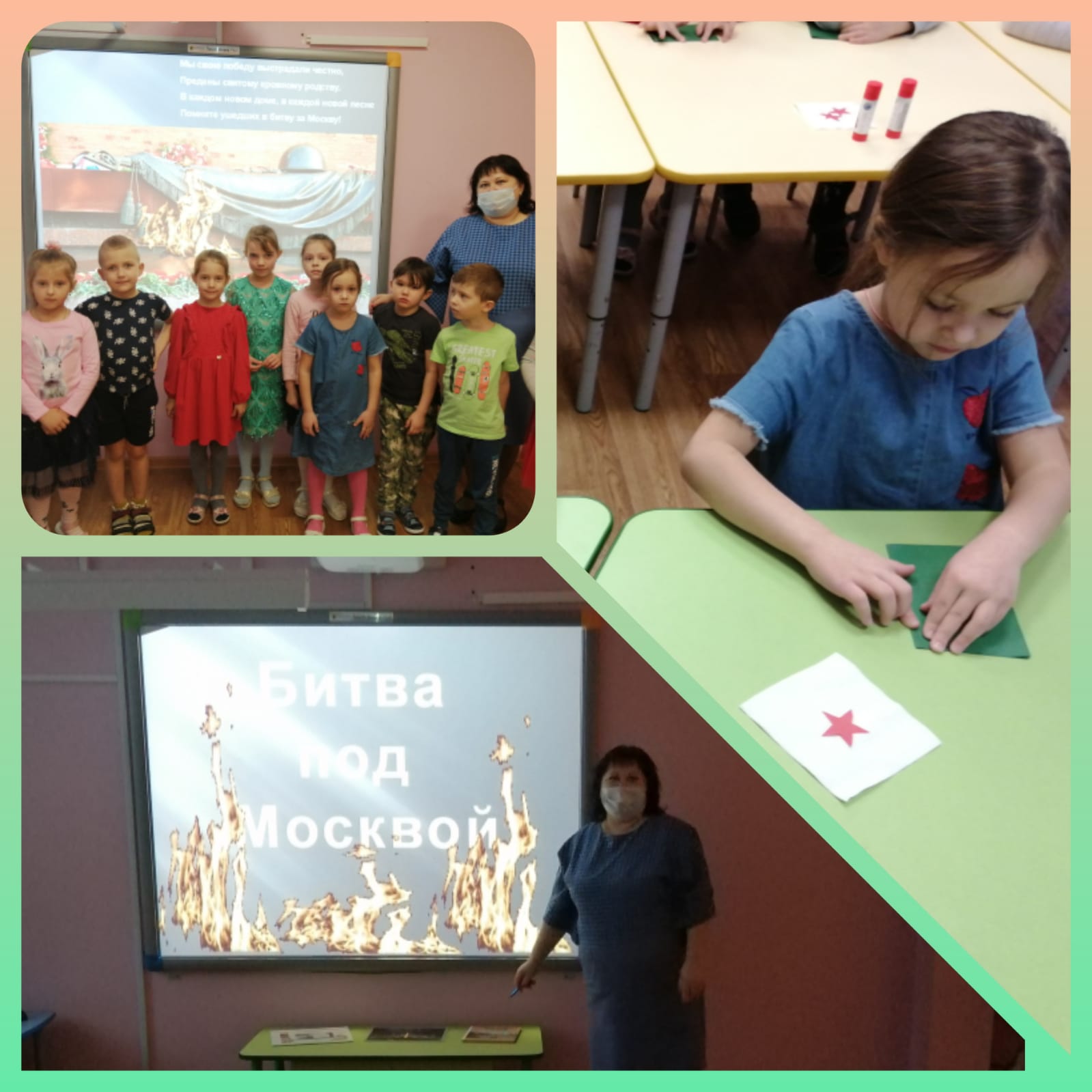 ПЕТР I
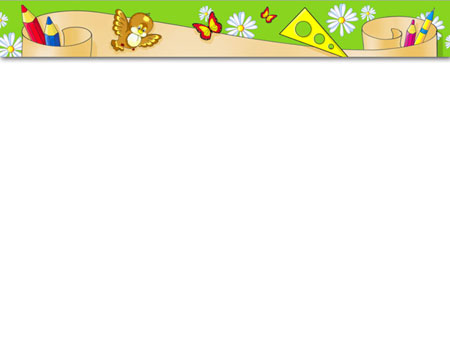 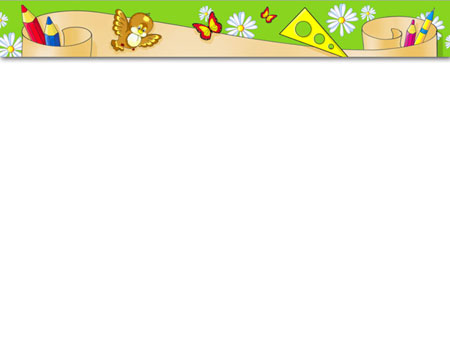 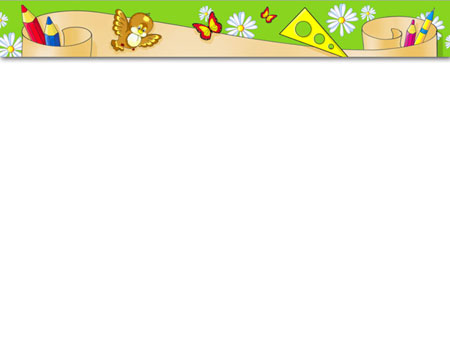 Новый год
Взаимодействие с родителями
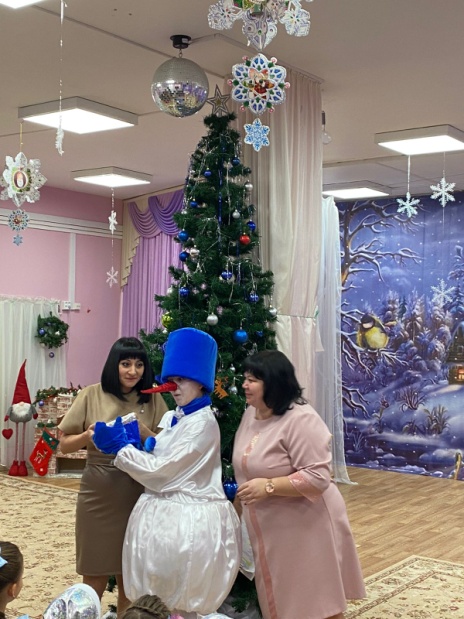 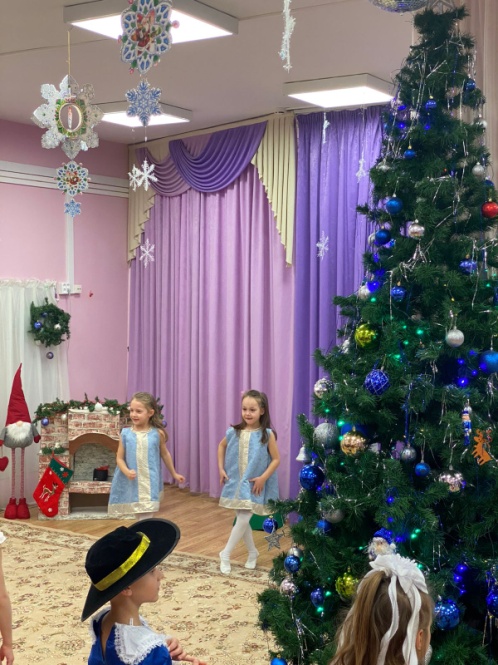 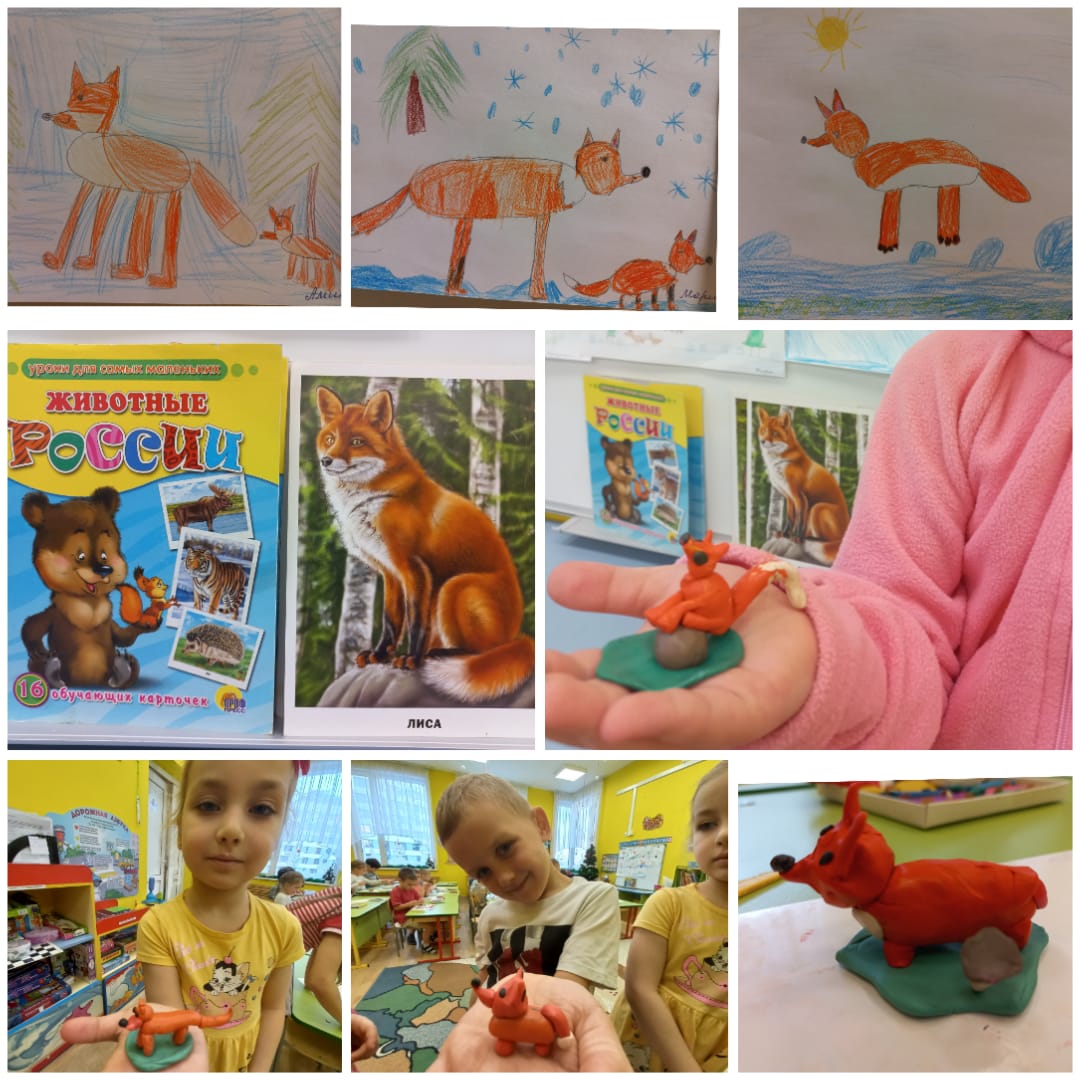 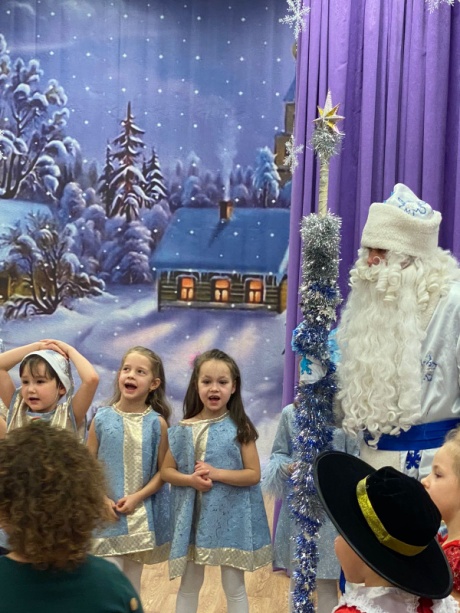 Собрания:               традиционные и нетрадиционные
Анкетирование, опросы, консультации, беседы, буклеты
Участие в конкурсах рисунка, стихотворений, изготовление поделок на конкурсы .
Привлечение родителей к жизни группы
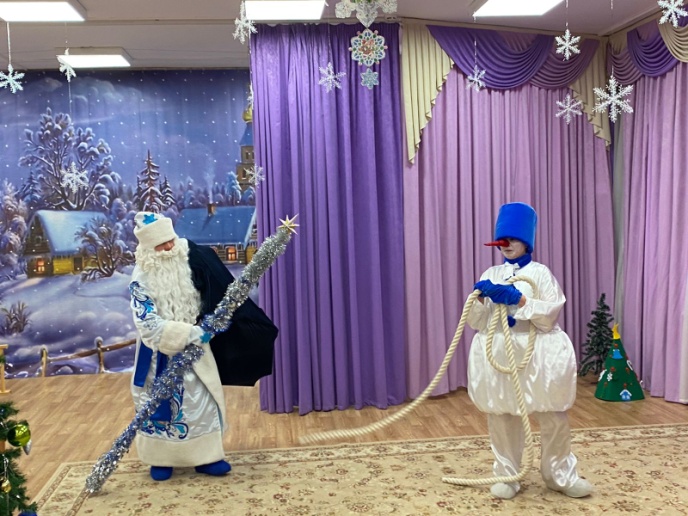 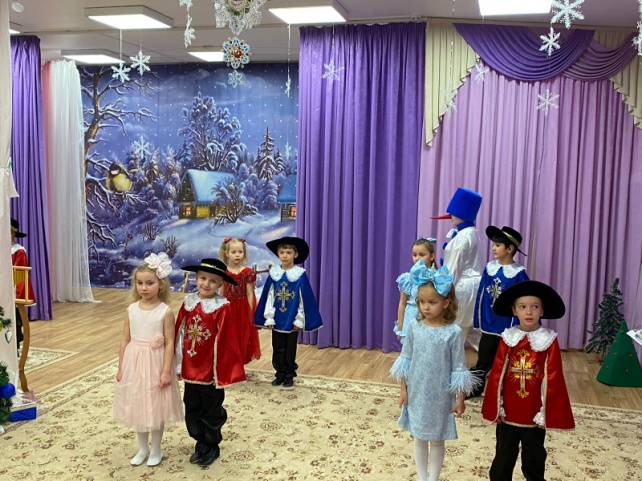 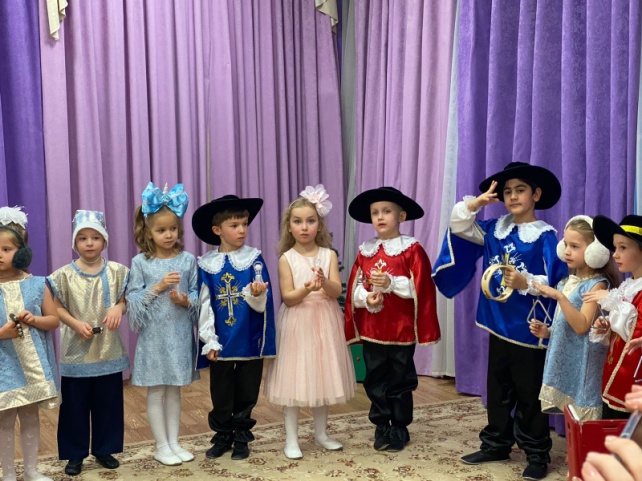 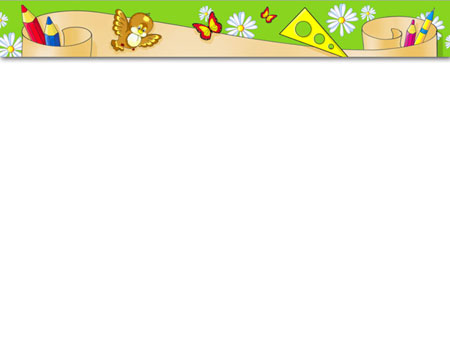 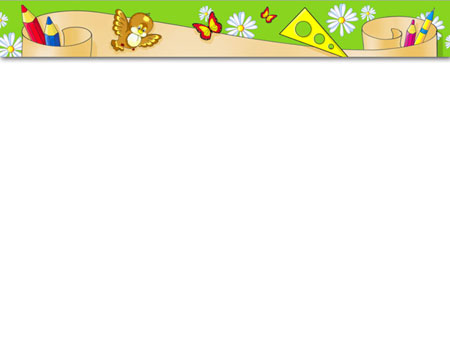 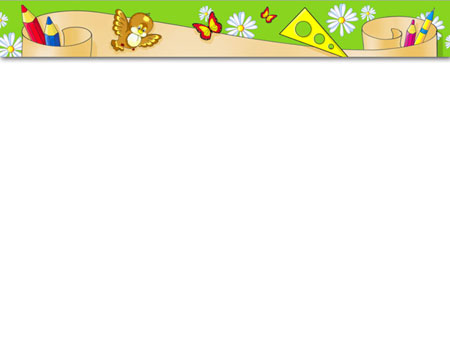 ЭКСПЕРИМЕНТИРОВАНИЕ
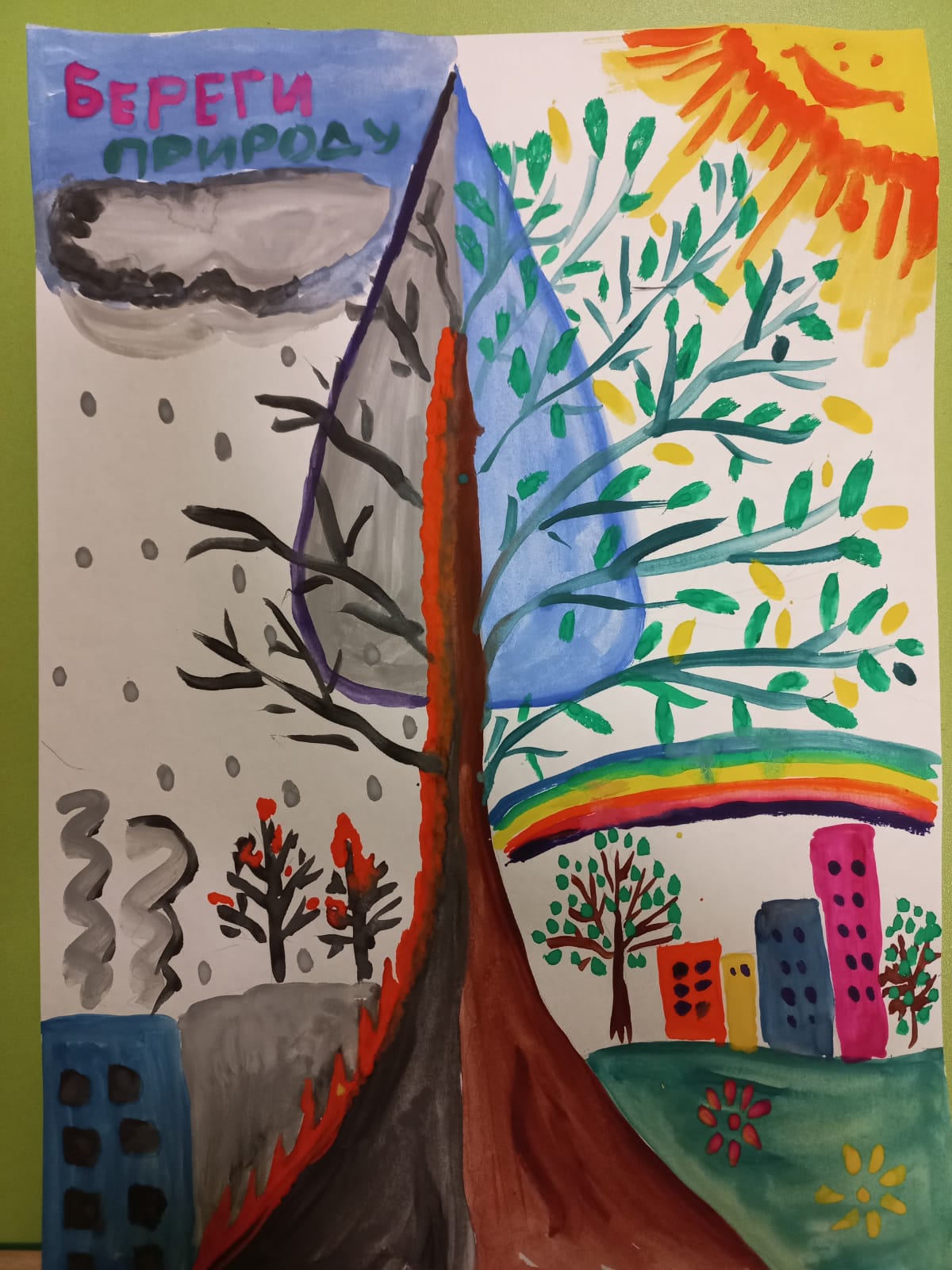 Взаимодействие с родителями
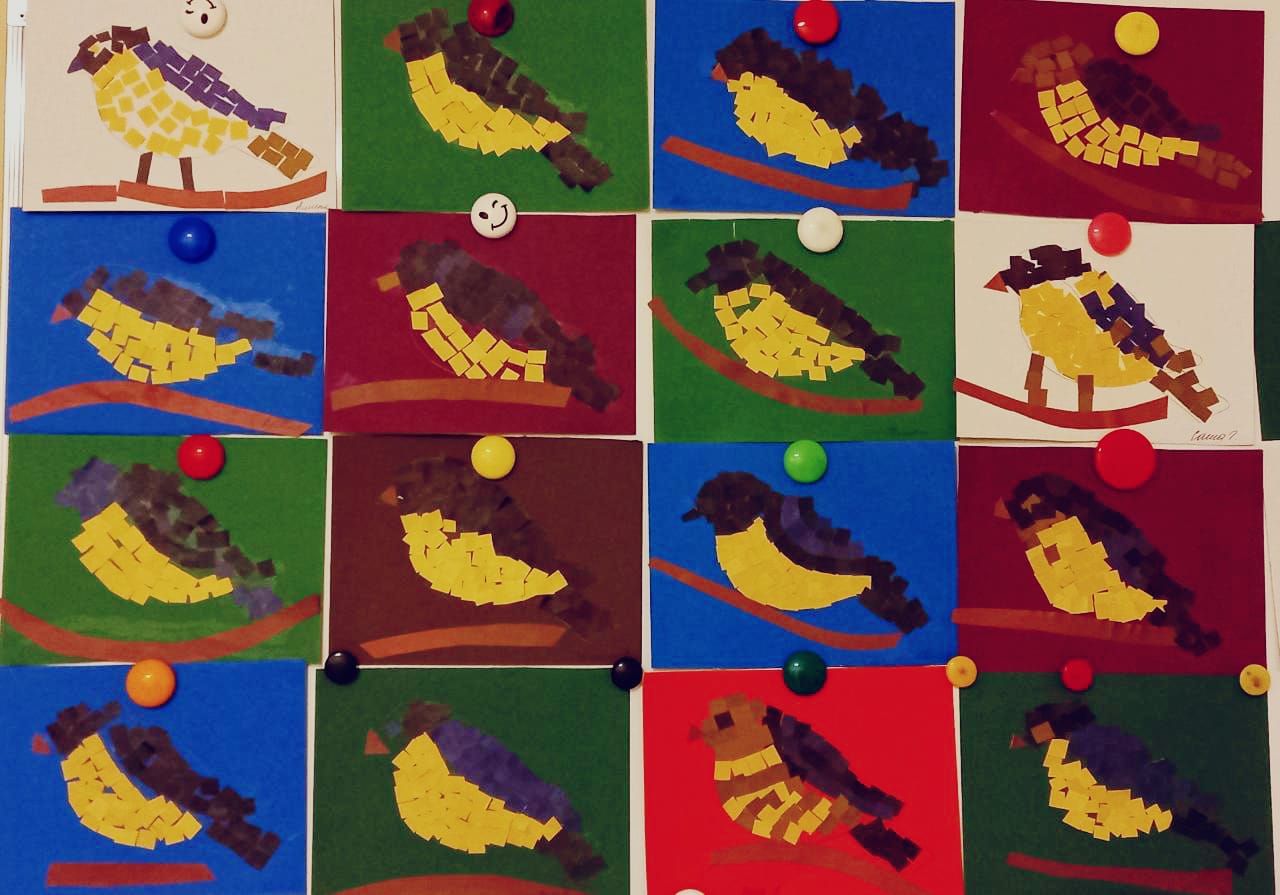 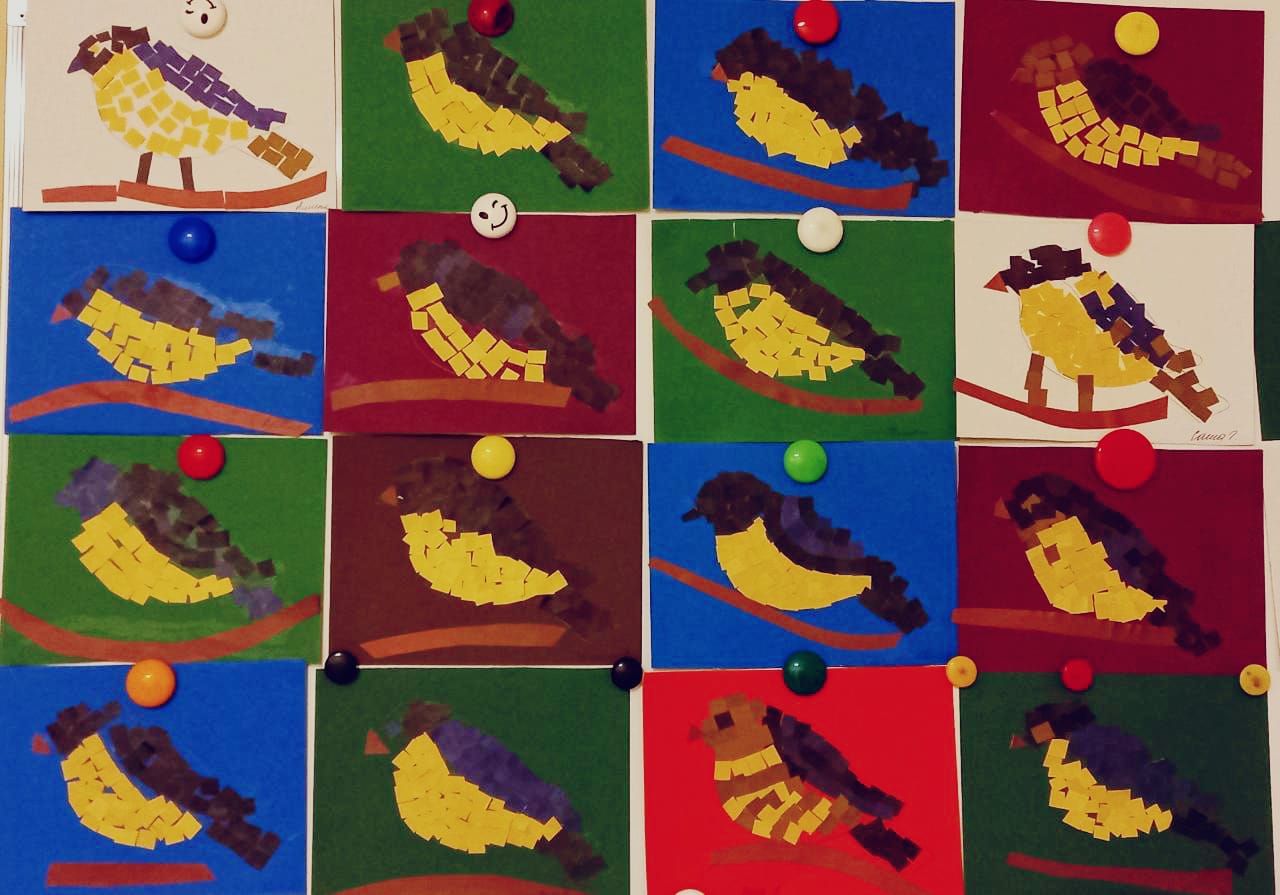 Собрания:               традиционные и нетрадиционные
Анкетирование, опросы, консультации, беседы, буклеты
Участие в конкурсах рисунка, стихотворений, изготовление поделок на конкурсы .
Привлечение родителей к жизни группы
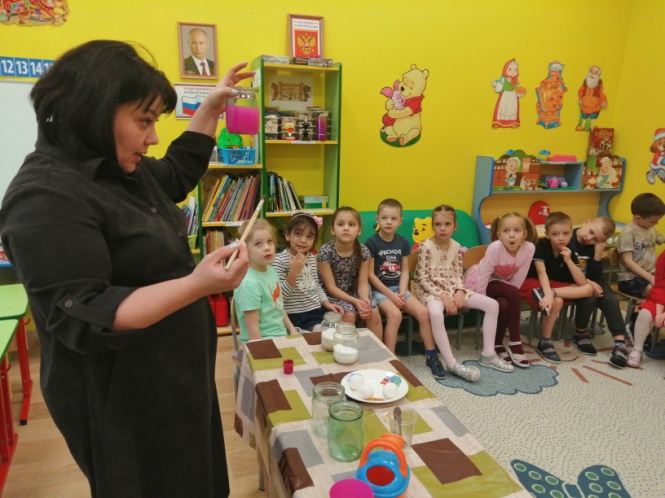 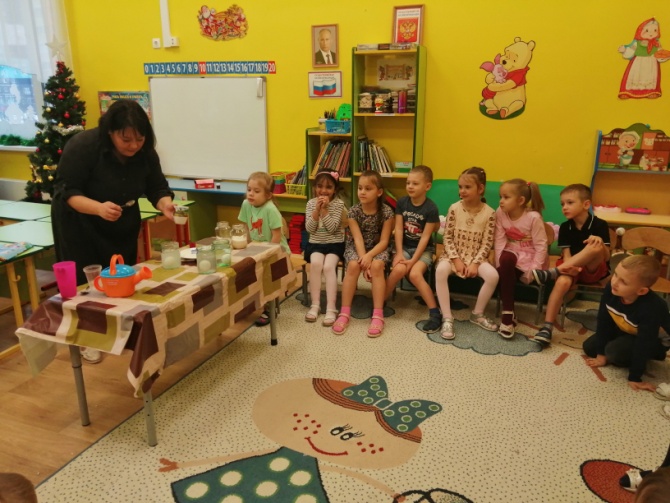 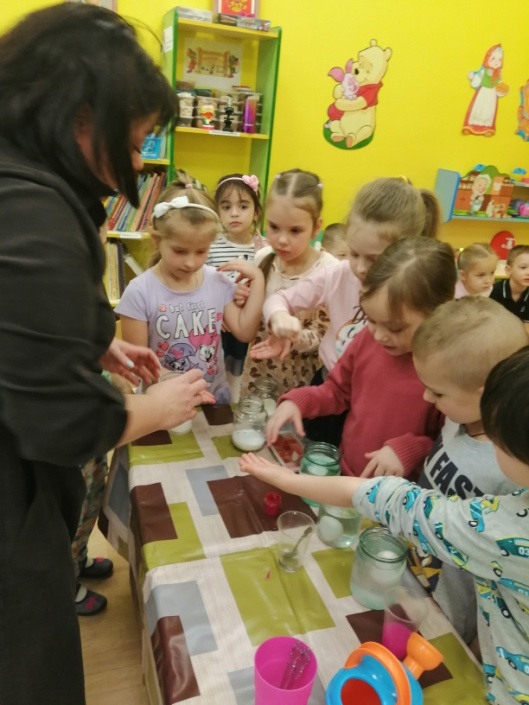 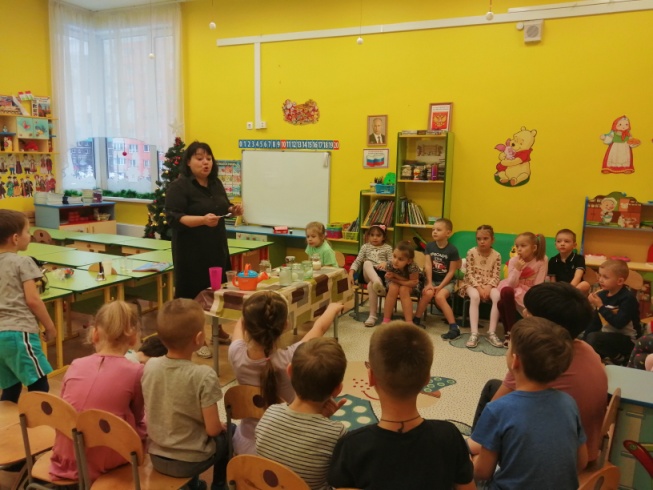 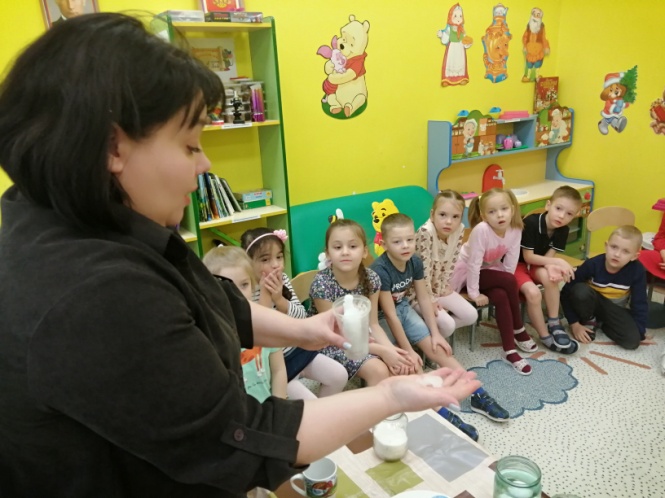 Участие в конкурсе ЭКОПОДМОСКОВЬЕ  
«Берегите природу»
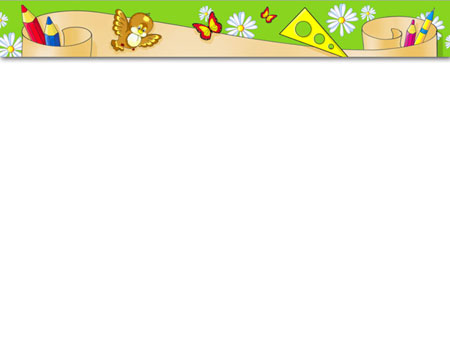 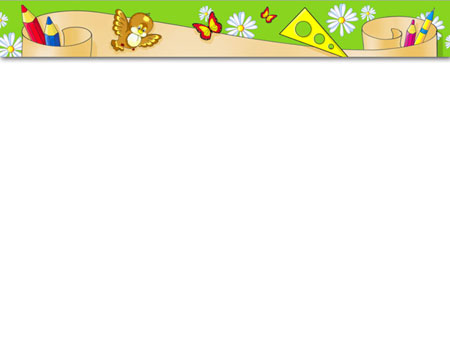 Самостоятельная деятельность
Взаимодействие с родителями
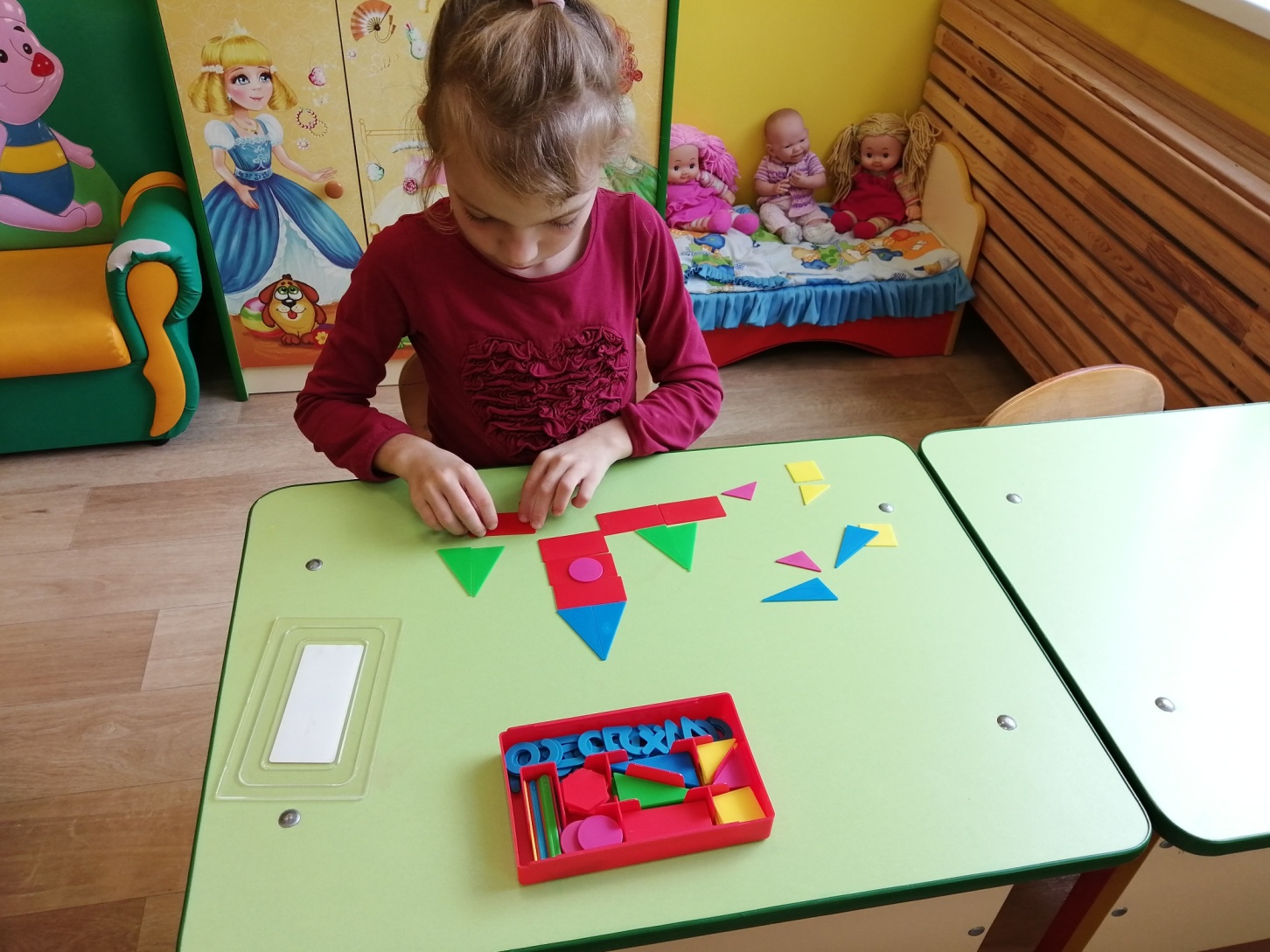 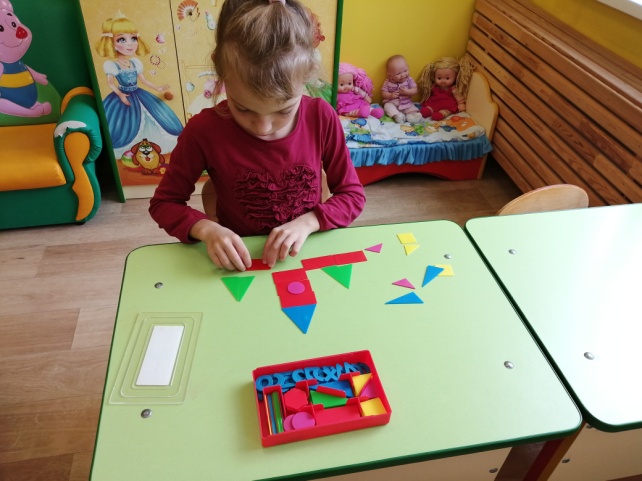 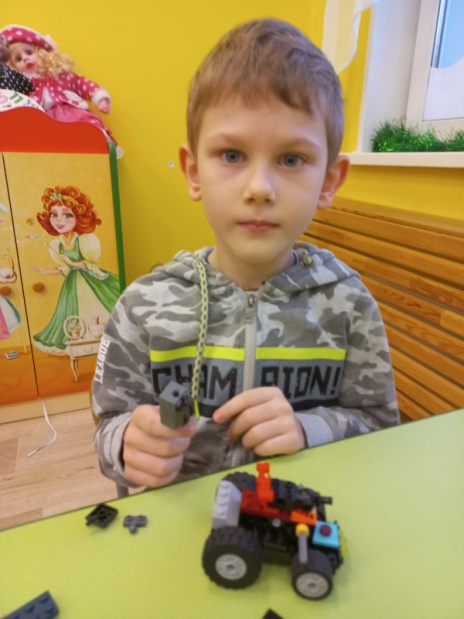 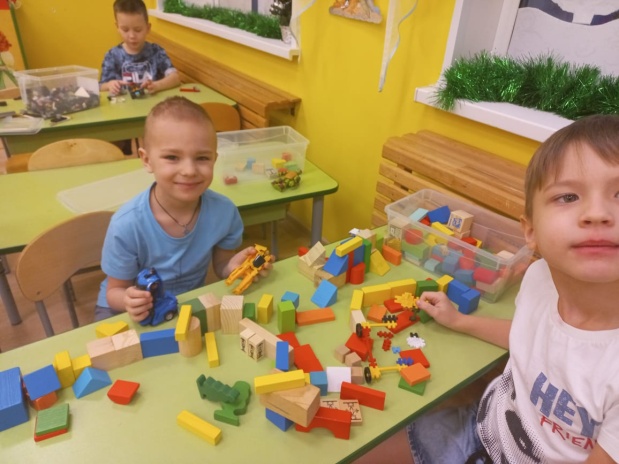 Собрания:               традиционные и нетрадиционные
Анкетирование, опросы, консультации, беседы, буклеты
Участие в конкурсах рисунка, стихотворений, изготовление поделок на конкурсы .
Привлечение родителей к жизни группы
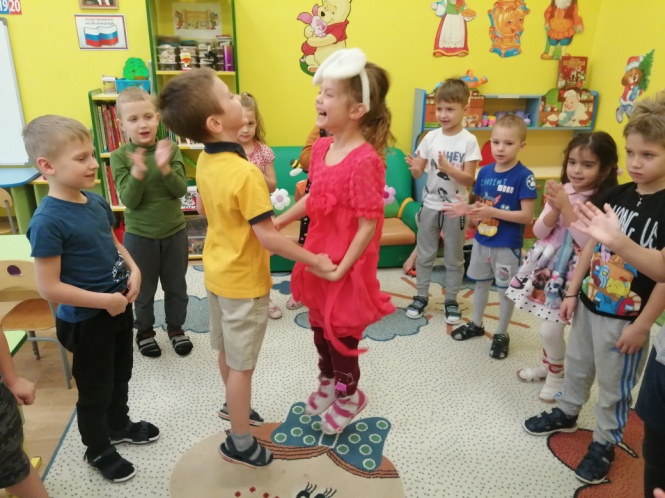 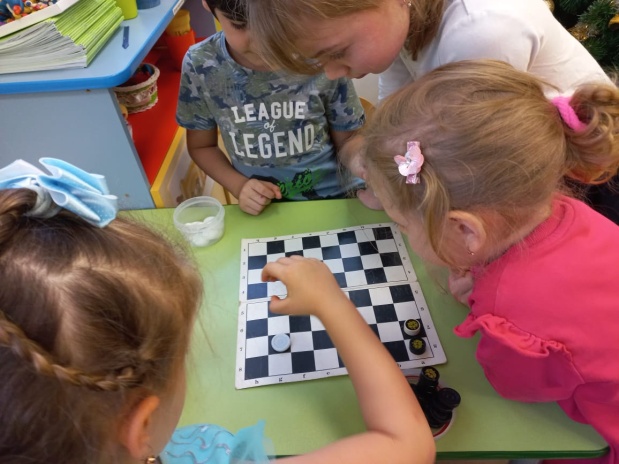 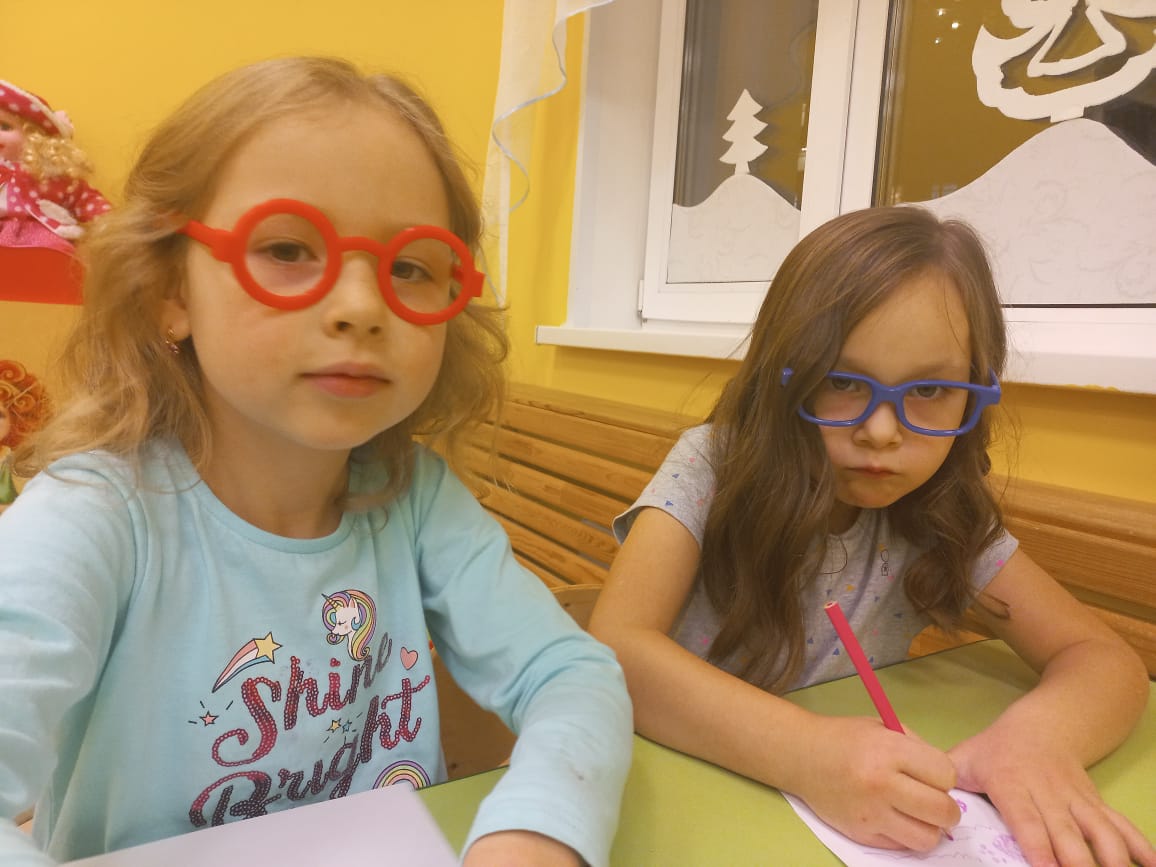 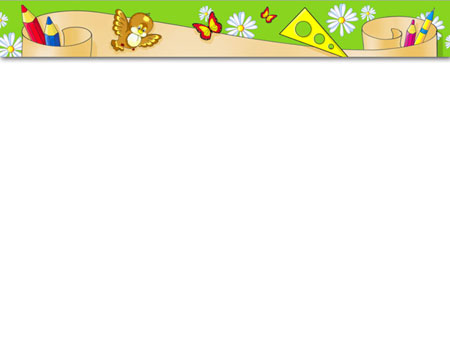 Выступление на педсовете
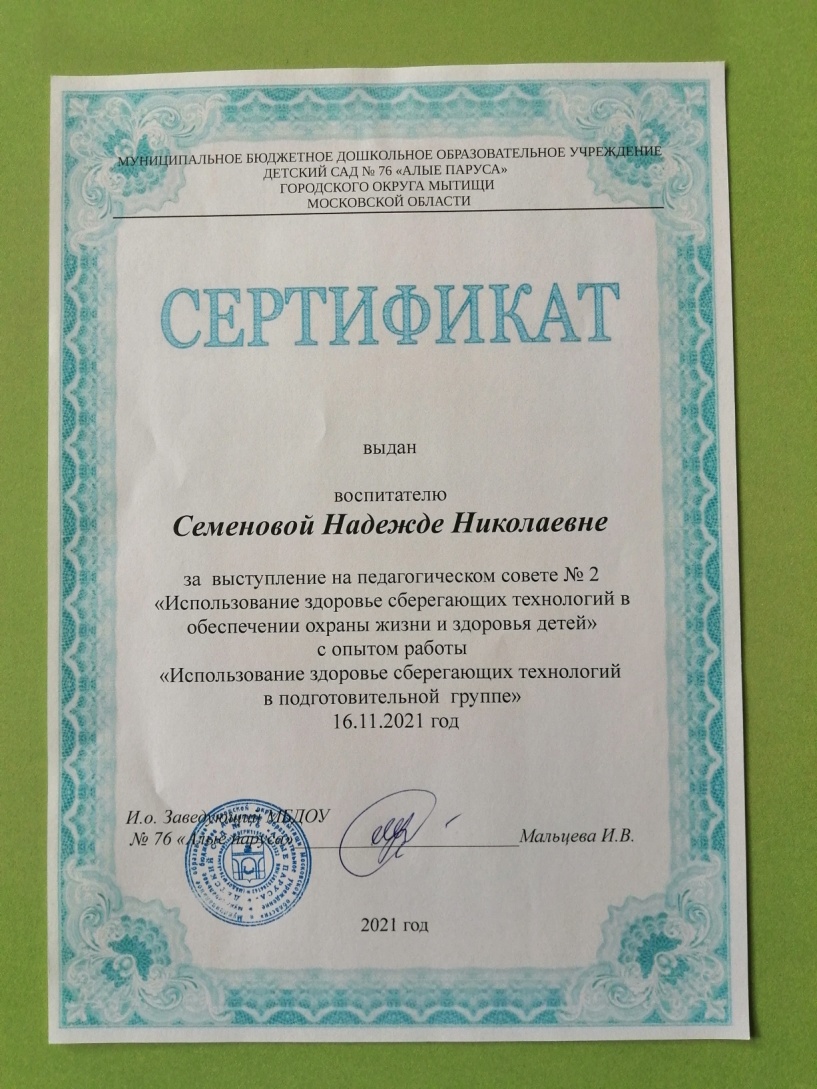 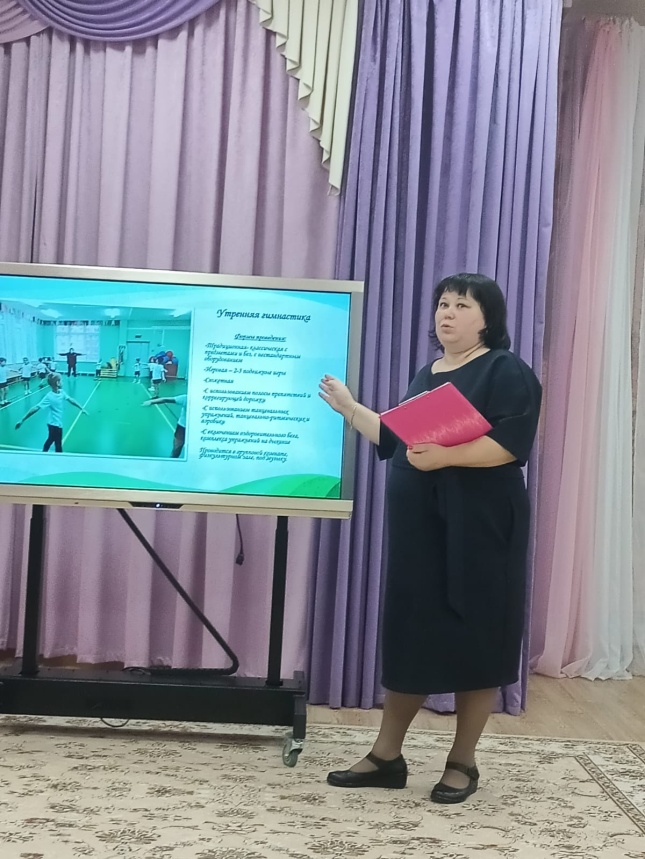 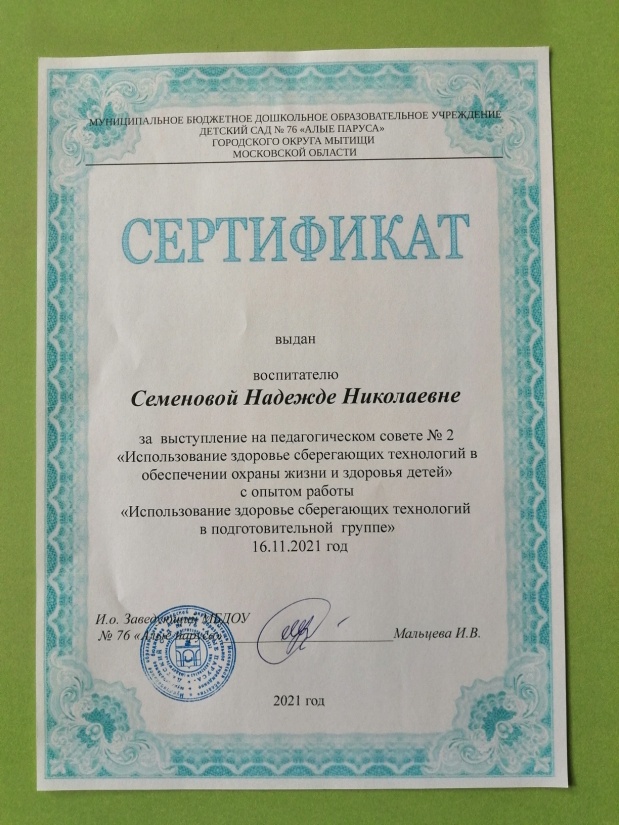 Экскурсии
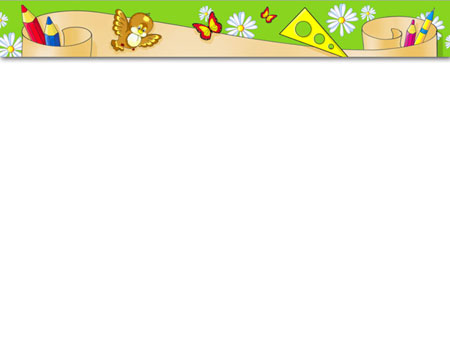 Участие в конкурсах
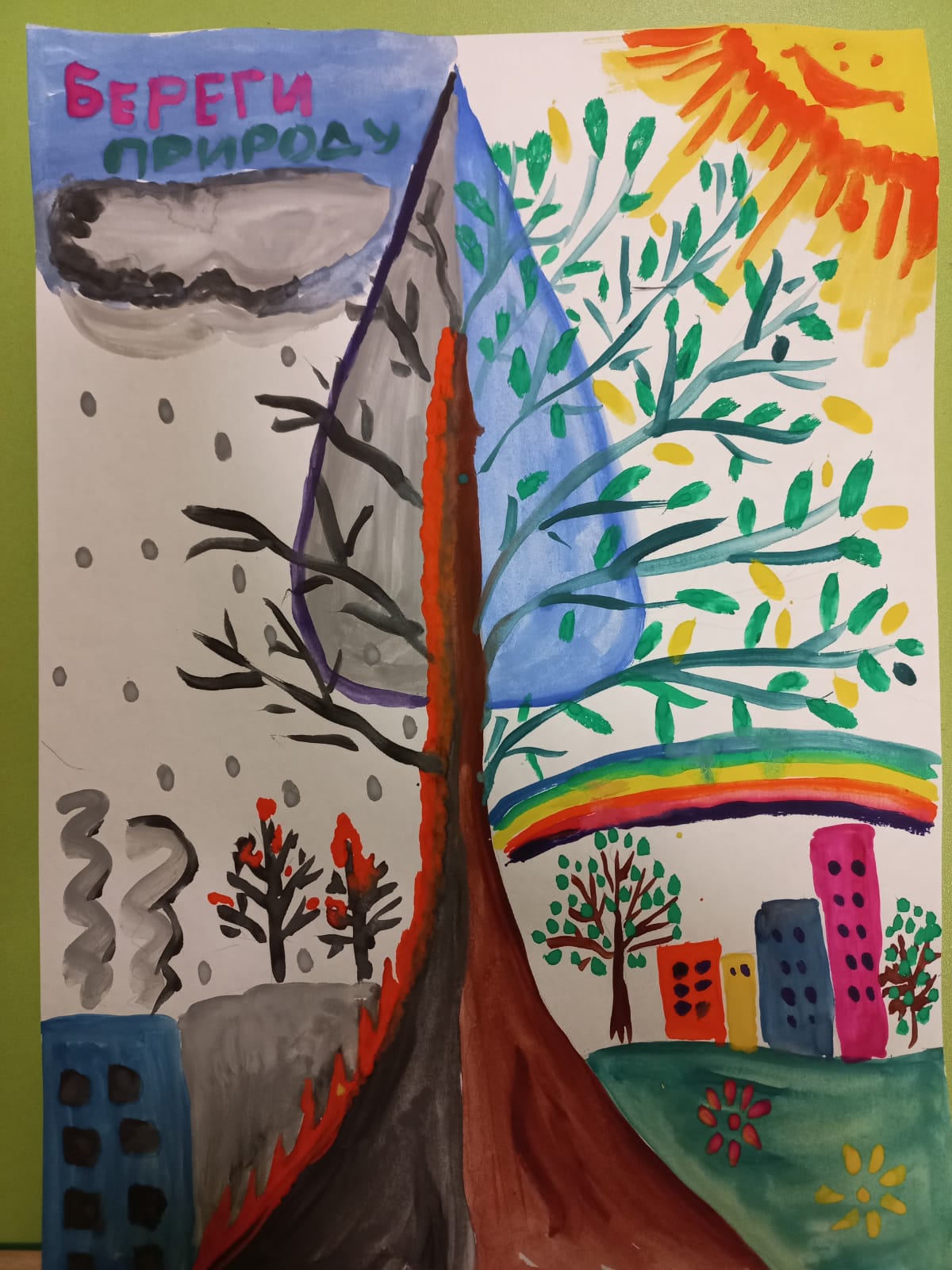 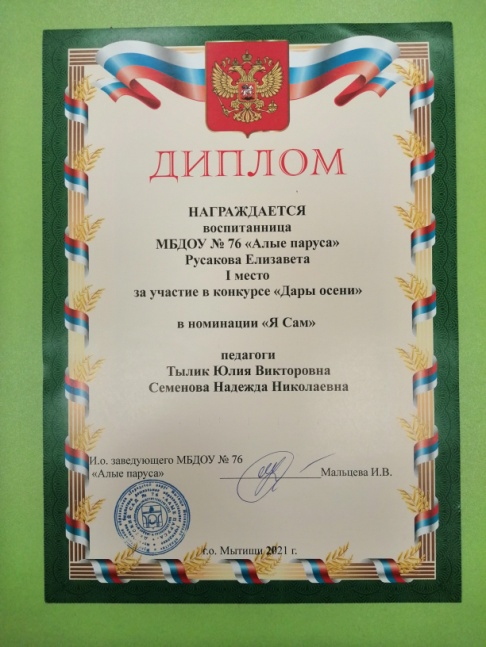 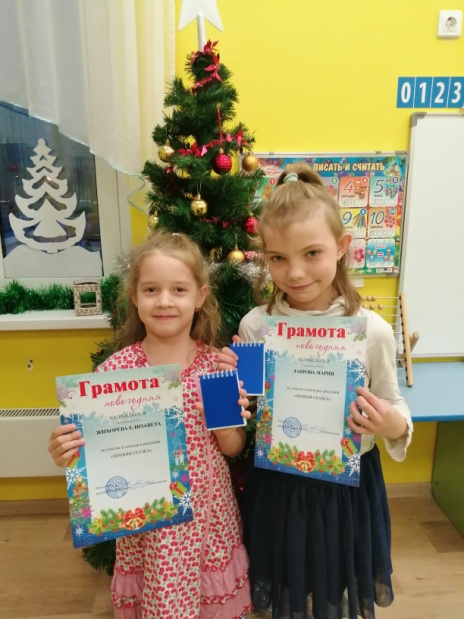 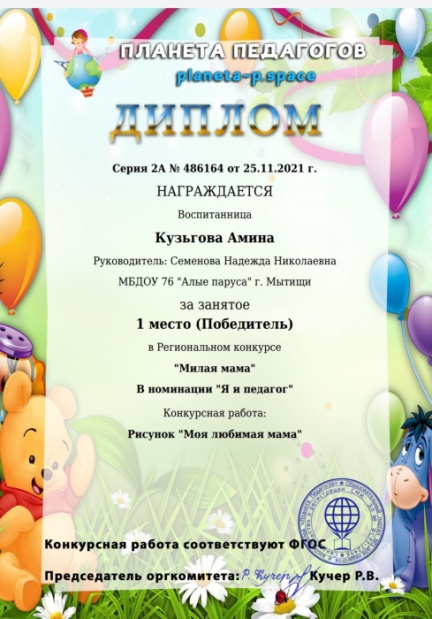 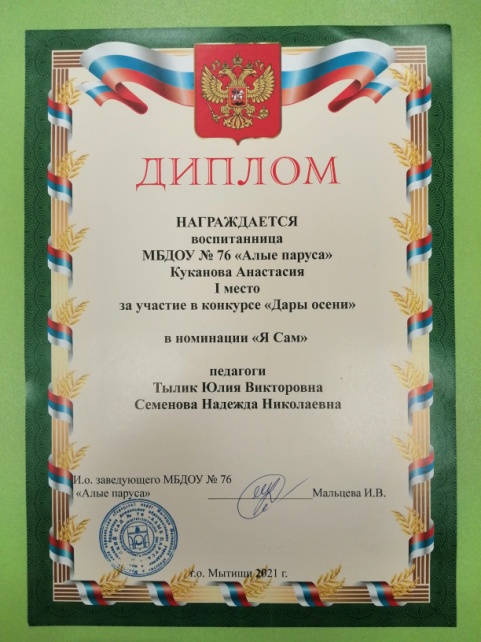 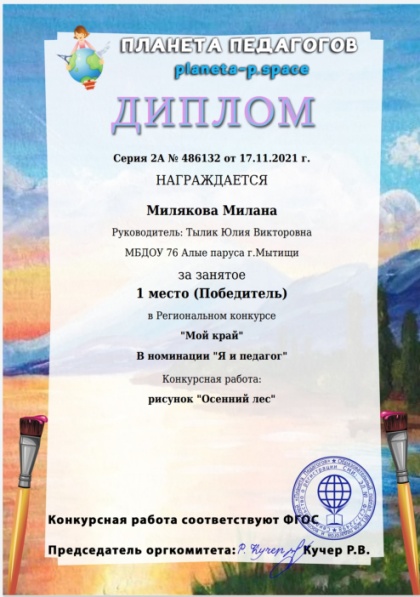 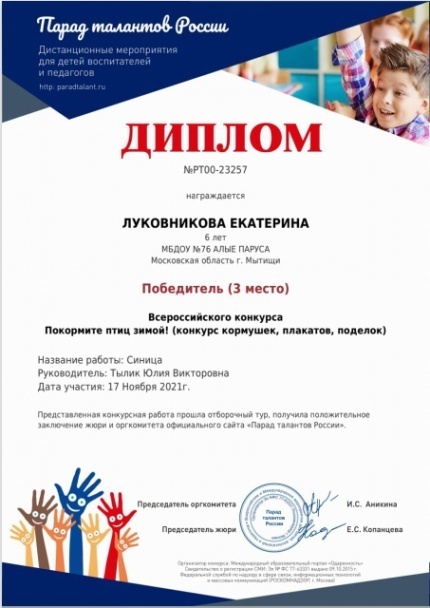 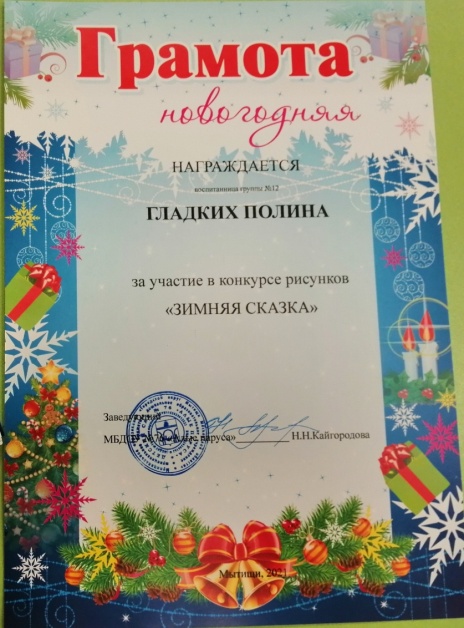 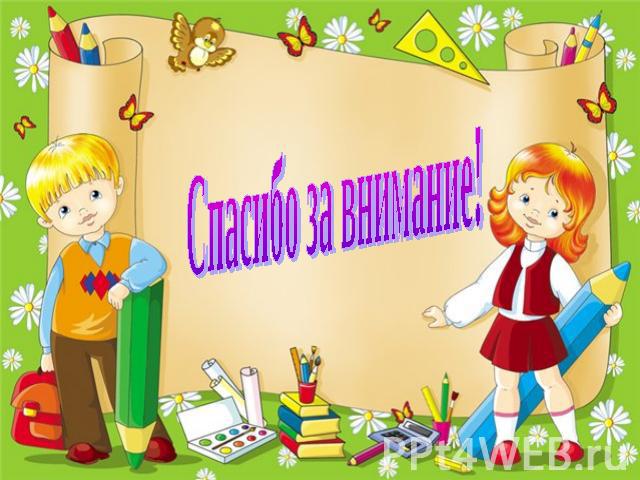